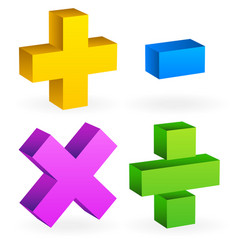 Математика
2 клас
Дія ділення
Урок 78
Дія ділення. Знак ділення. Перевірка результату ділення дією множення.
Налаштування
Вправа «Веселі числа». 
Вибери число, що відповідає  твоєму настрою зараз.
Сядьте, діти, всі рівненько.
Усміхніться всі гарненько,
Настрій на урок візьмемо,
Й працювати розпочнемо.
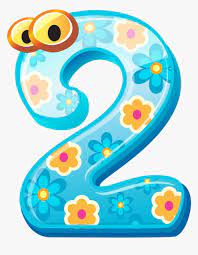 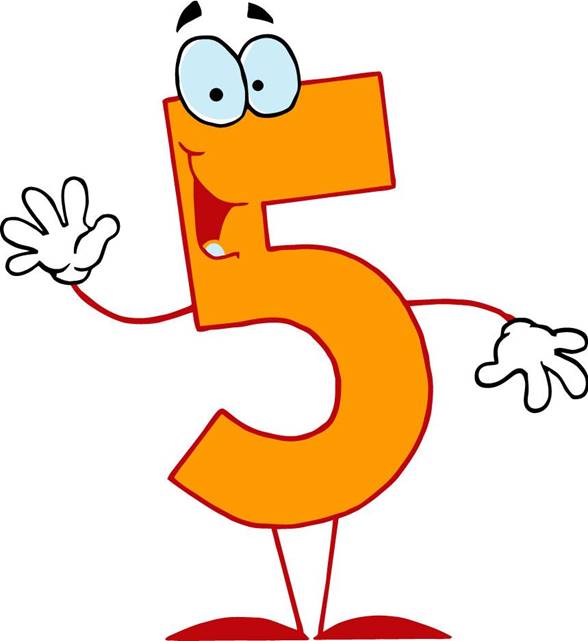 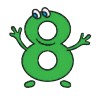 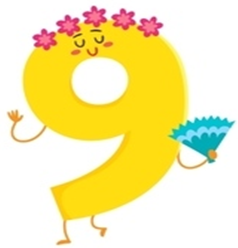 План уроку
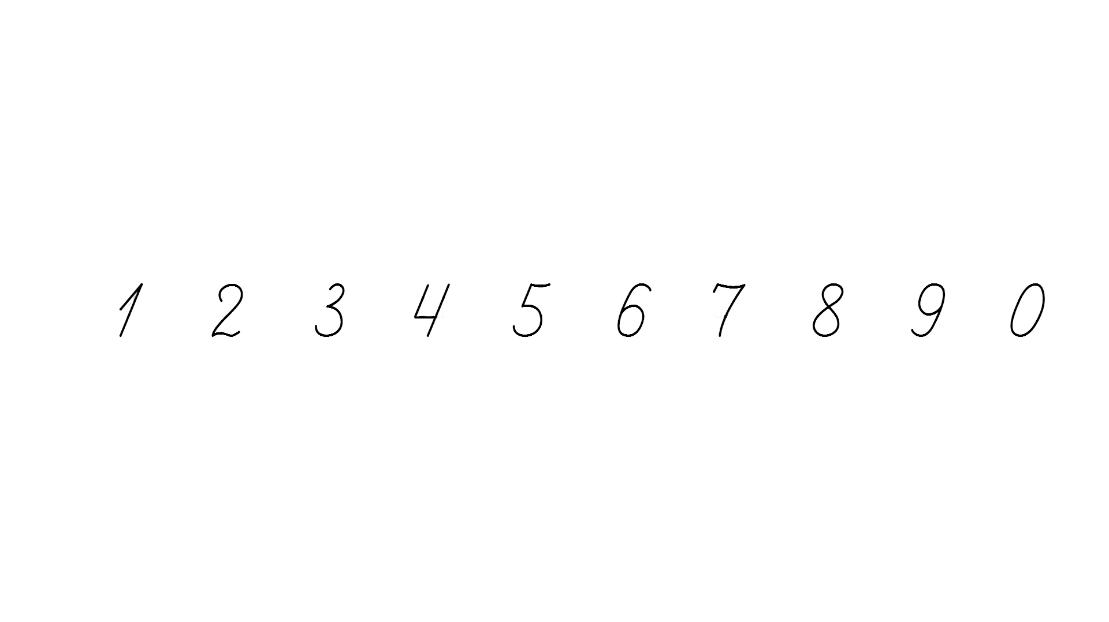 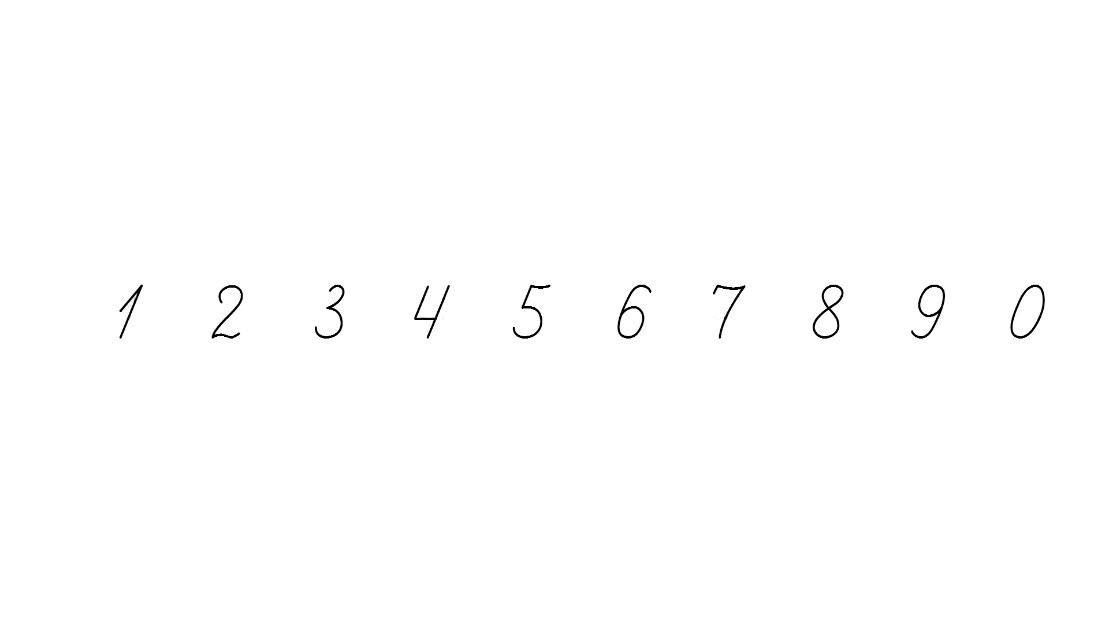 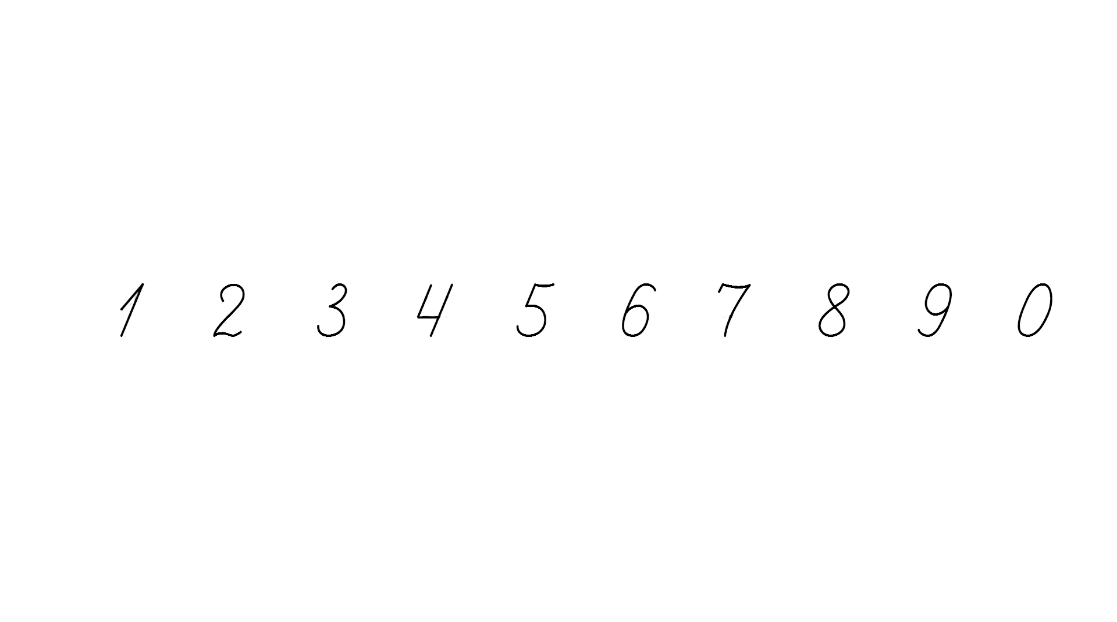 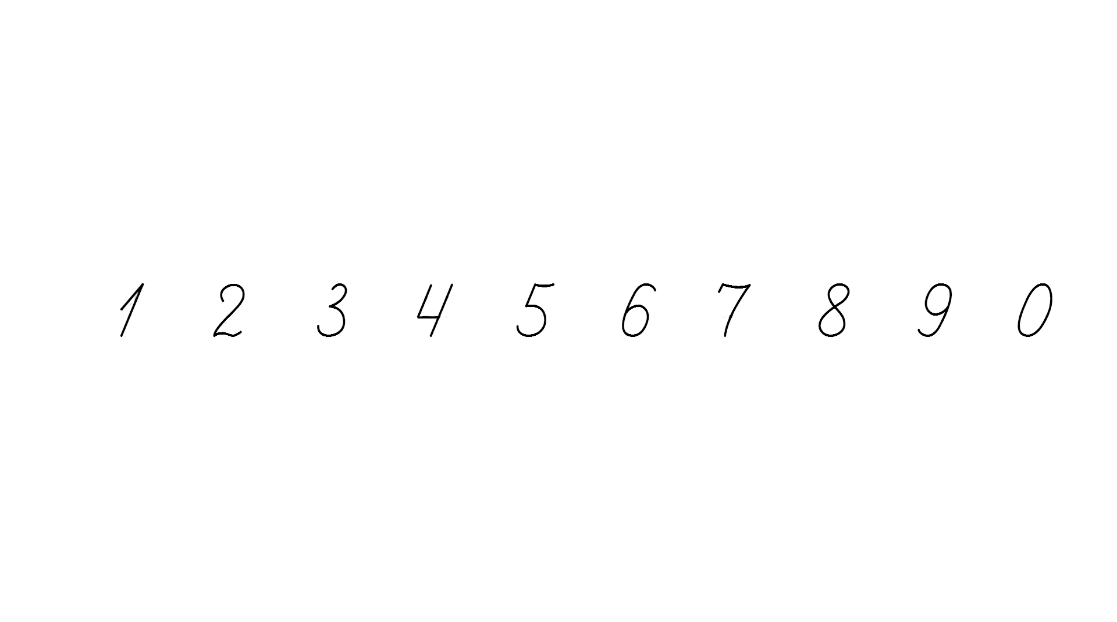 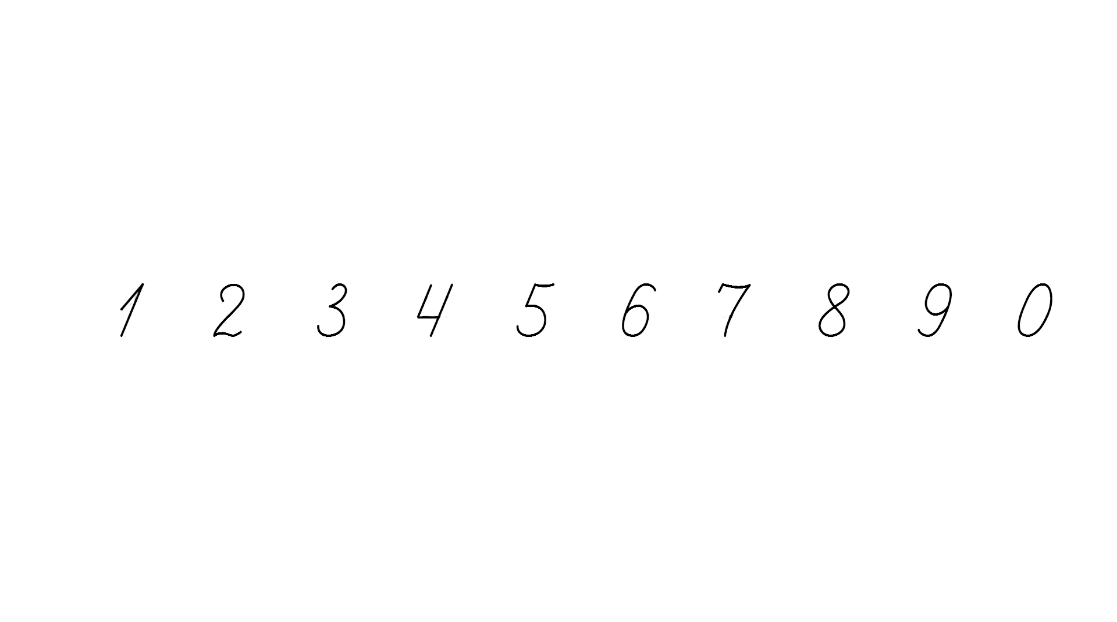 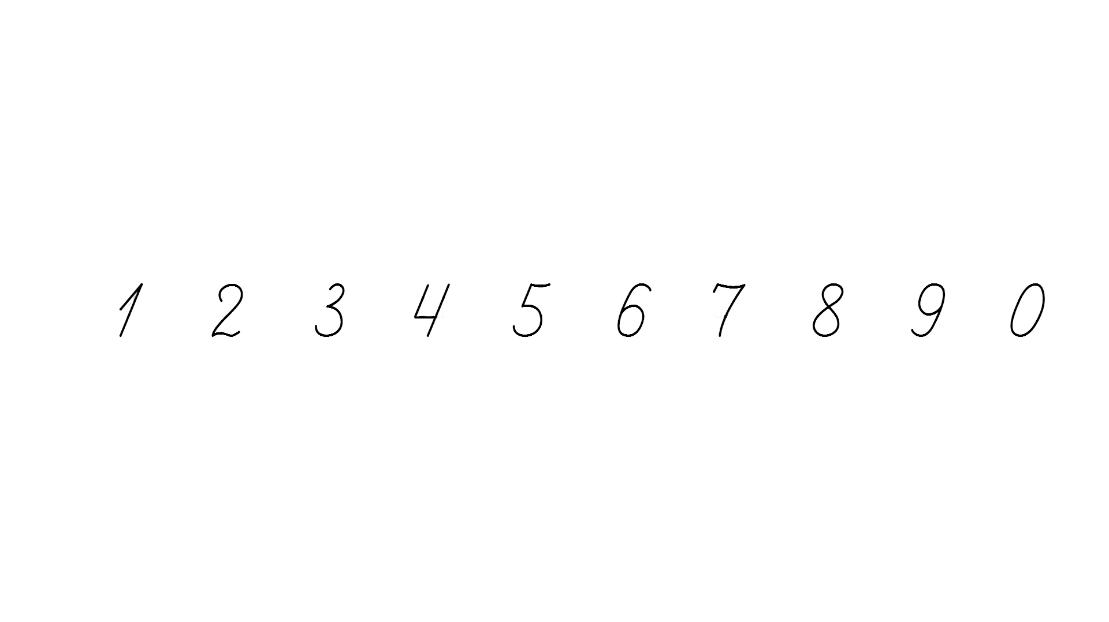 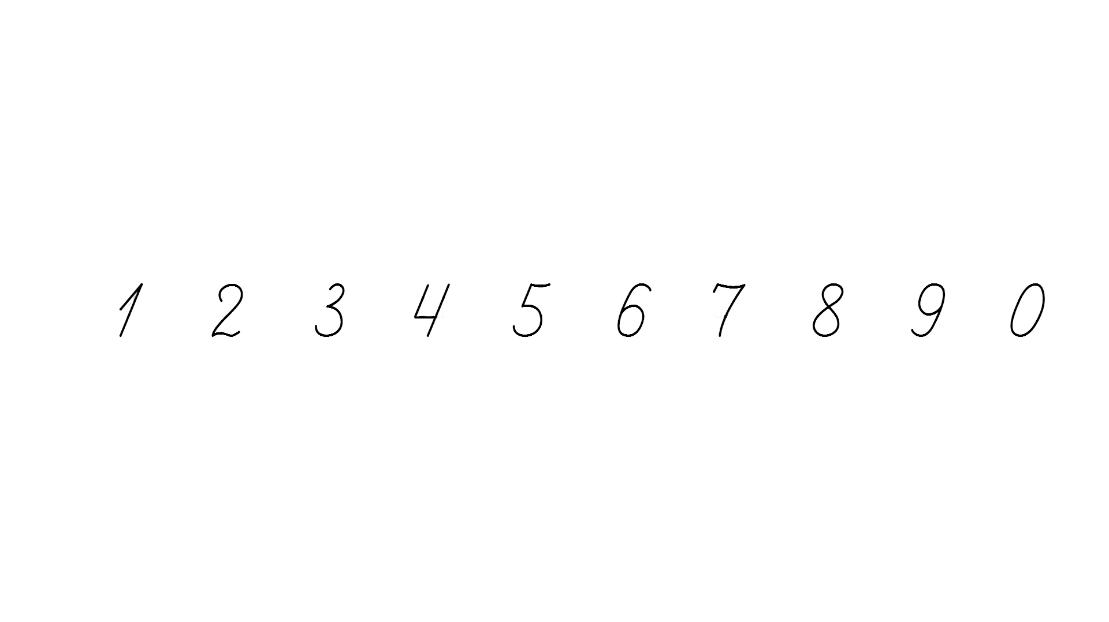 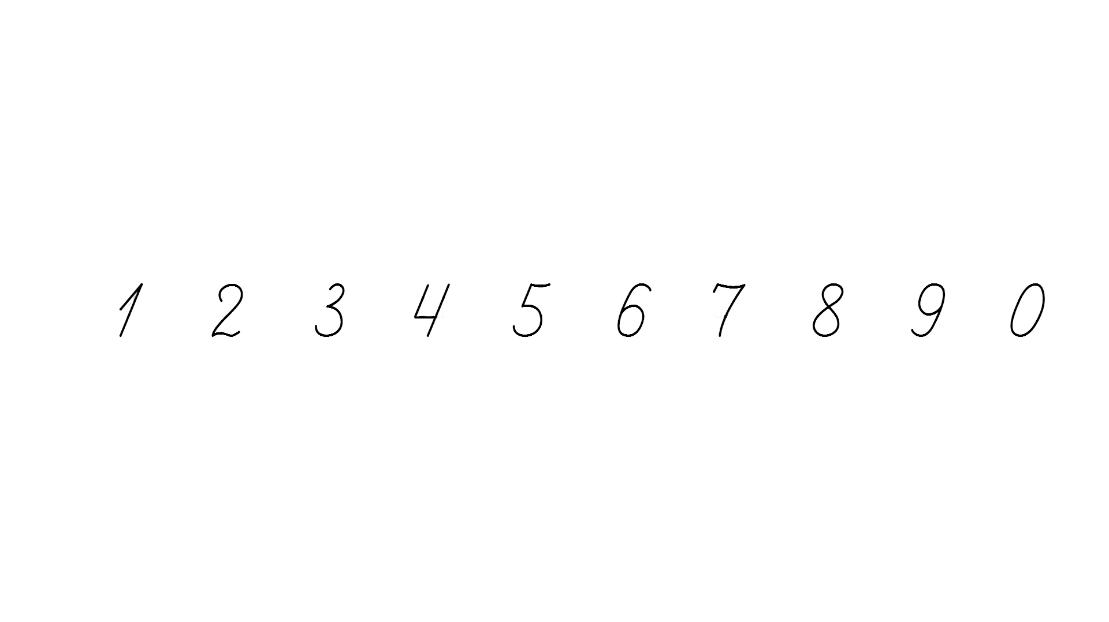 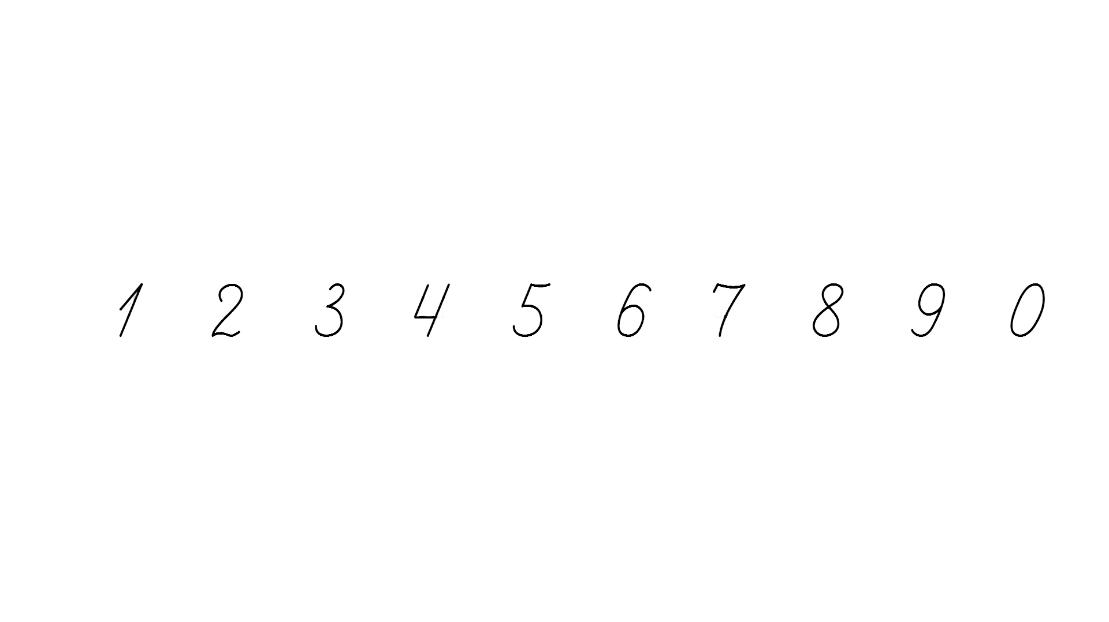 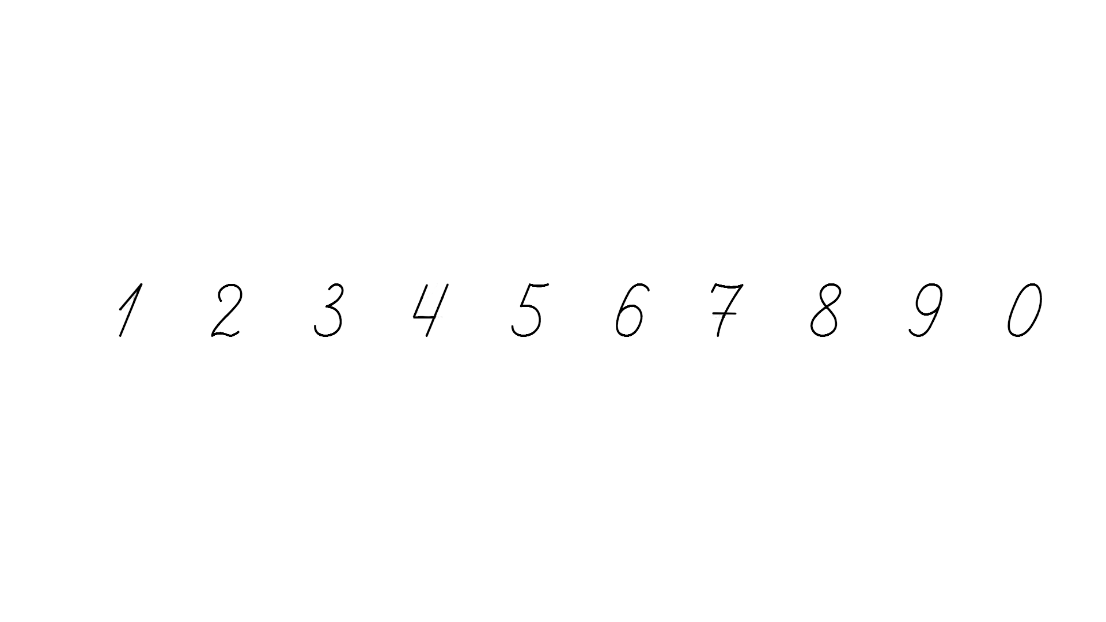 Порівняй вирази, не обчислюючи їхнього значення
3 · 5 та 3 · 4
2 · 8 та 3 · 9
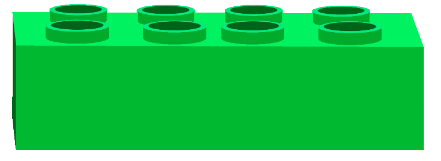 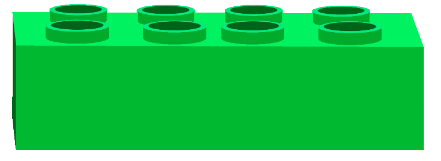 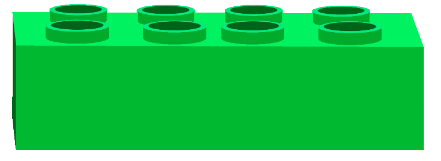 =
=
=
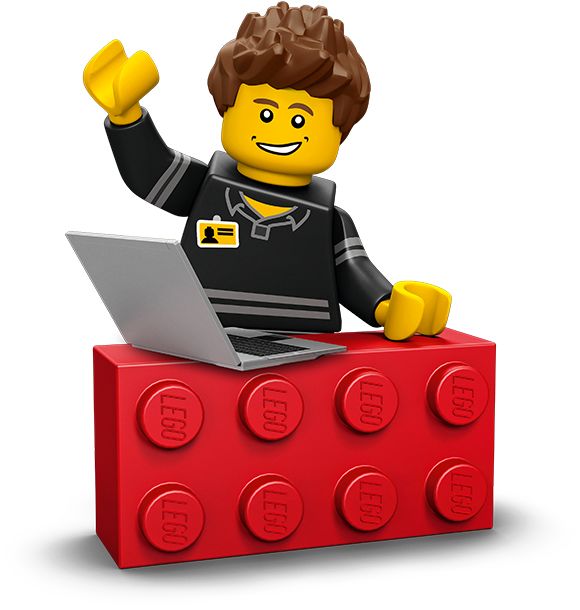 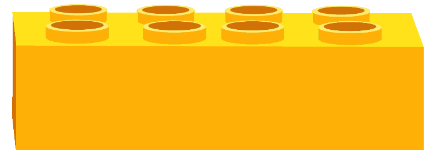 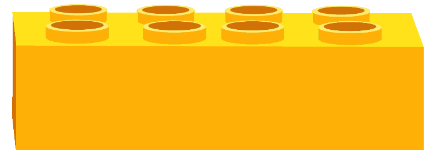 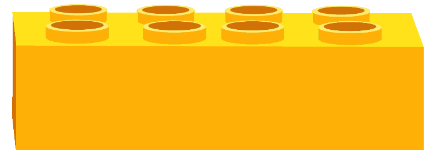 3 · 7 та 7 · 3
<
<
<
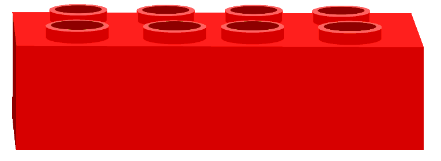 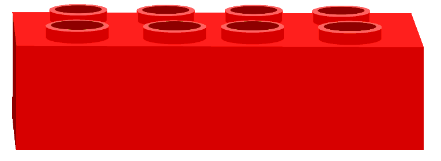 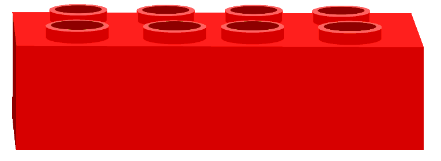 >
>
>
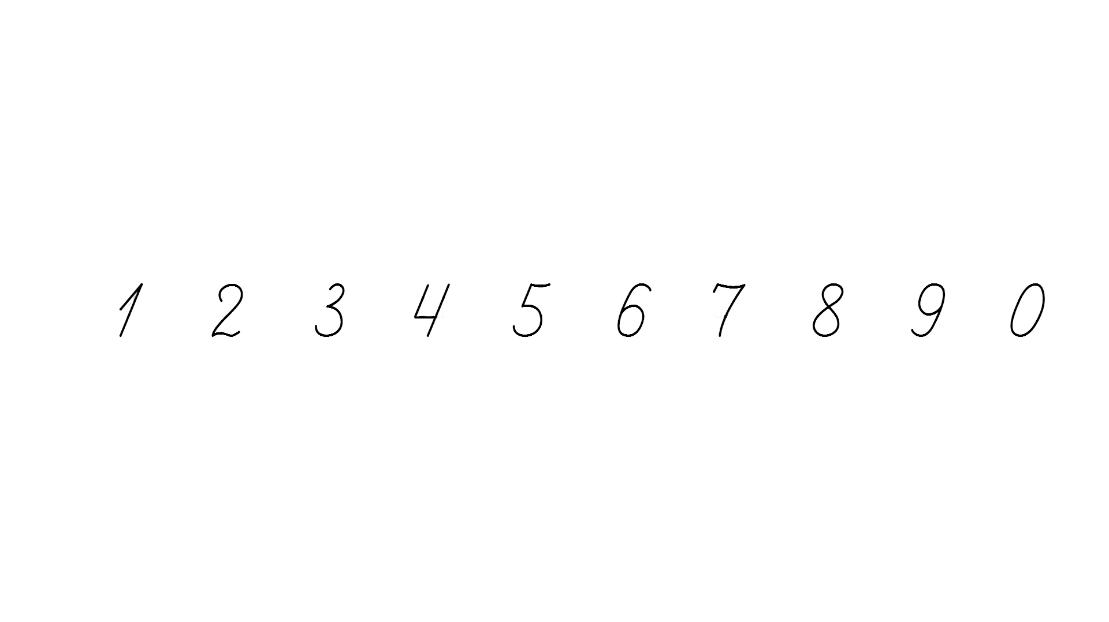 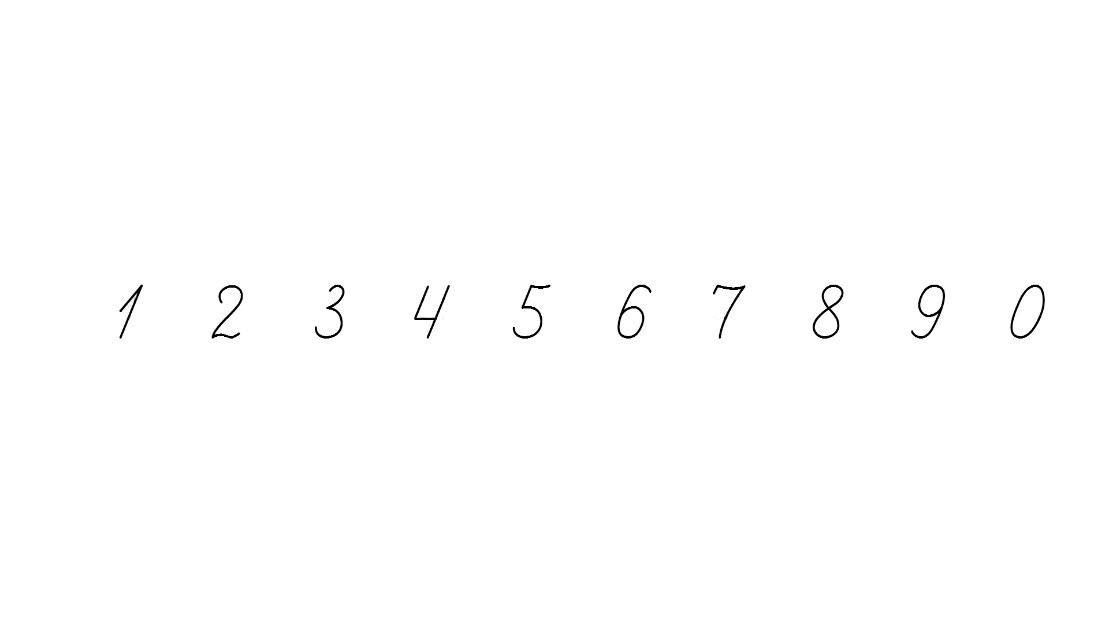 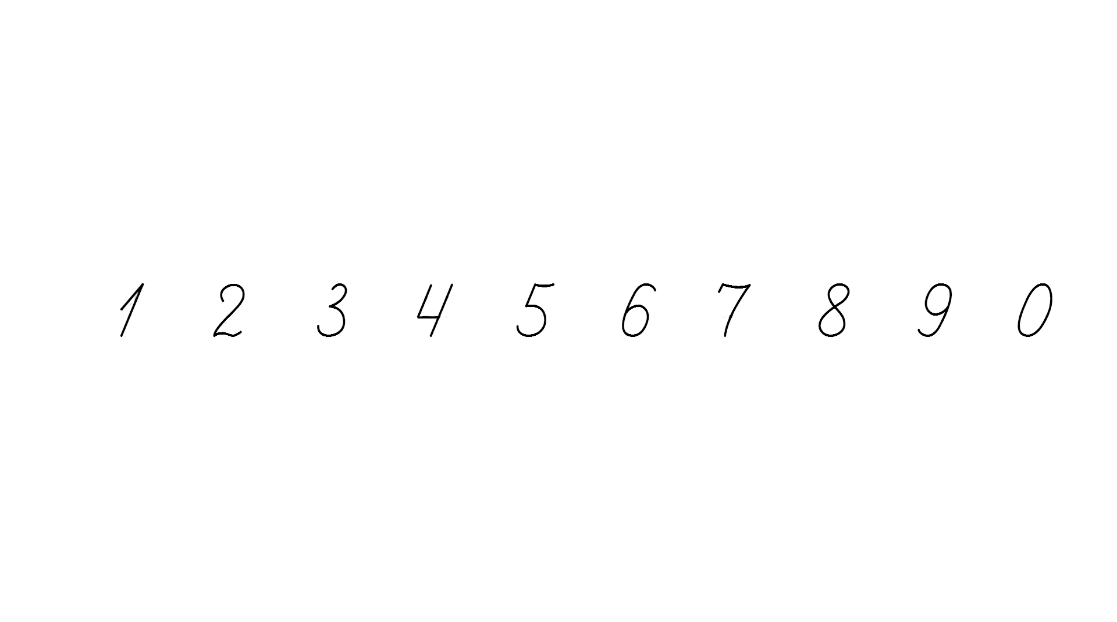 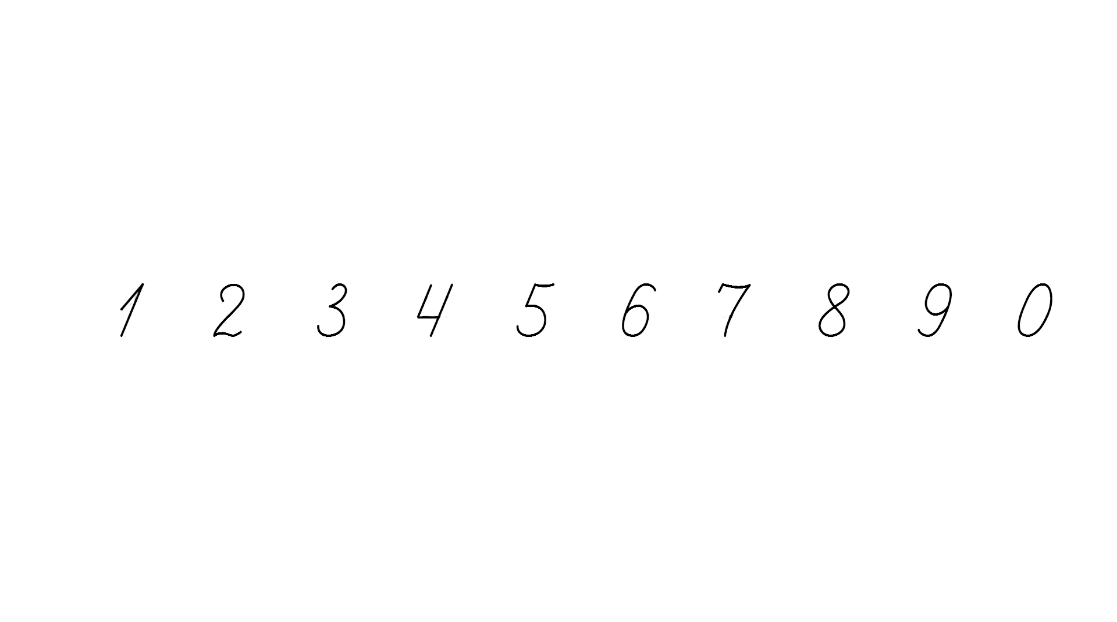 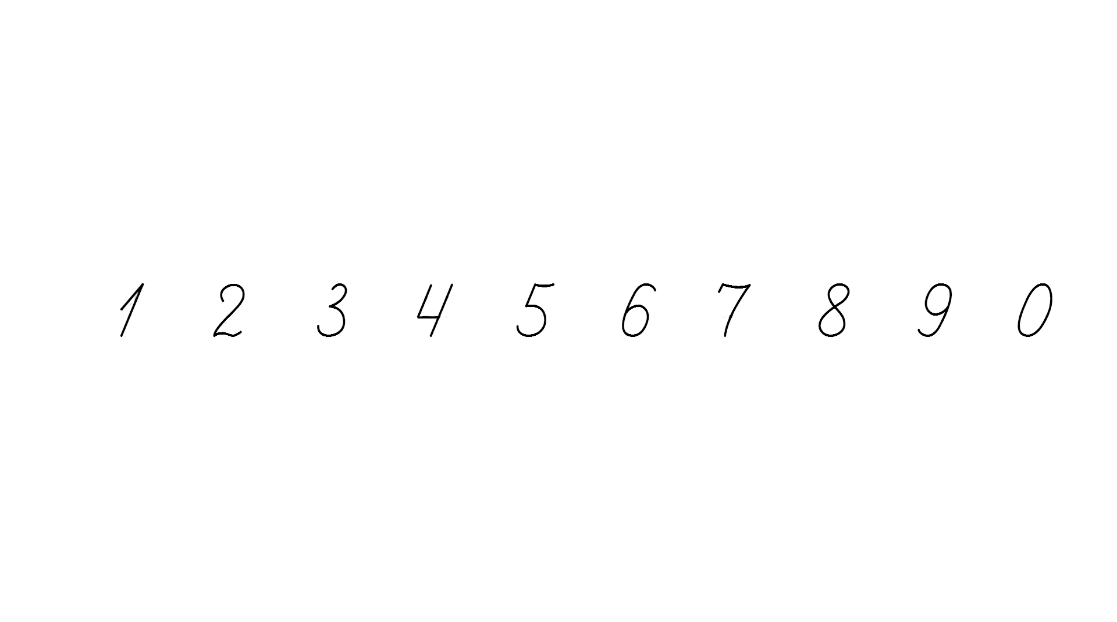 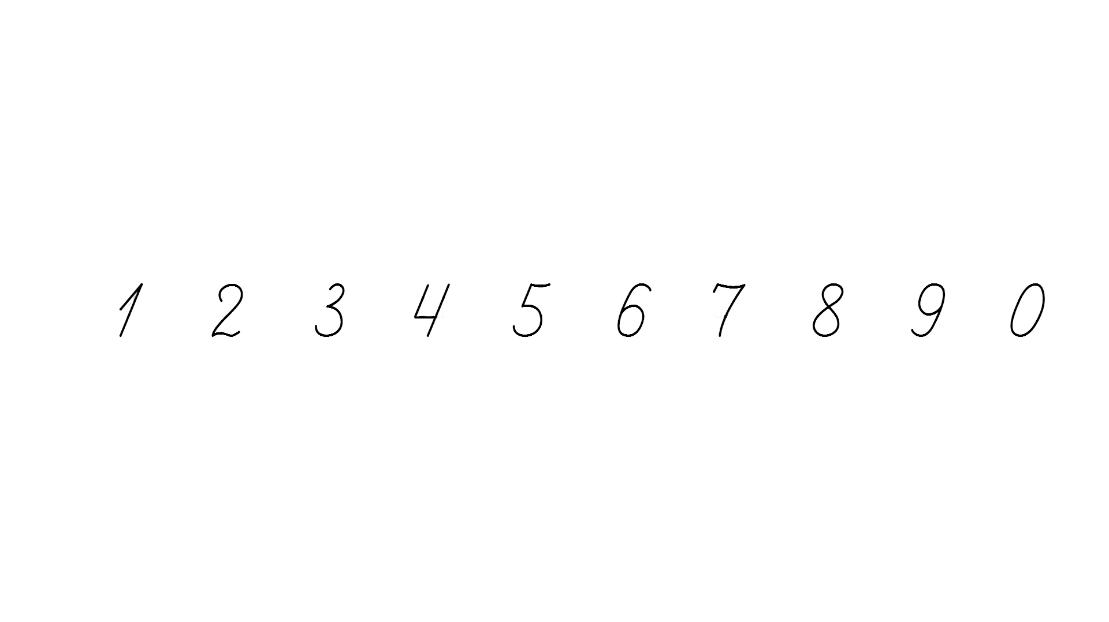 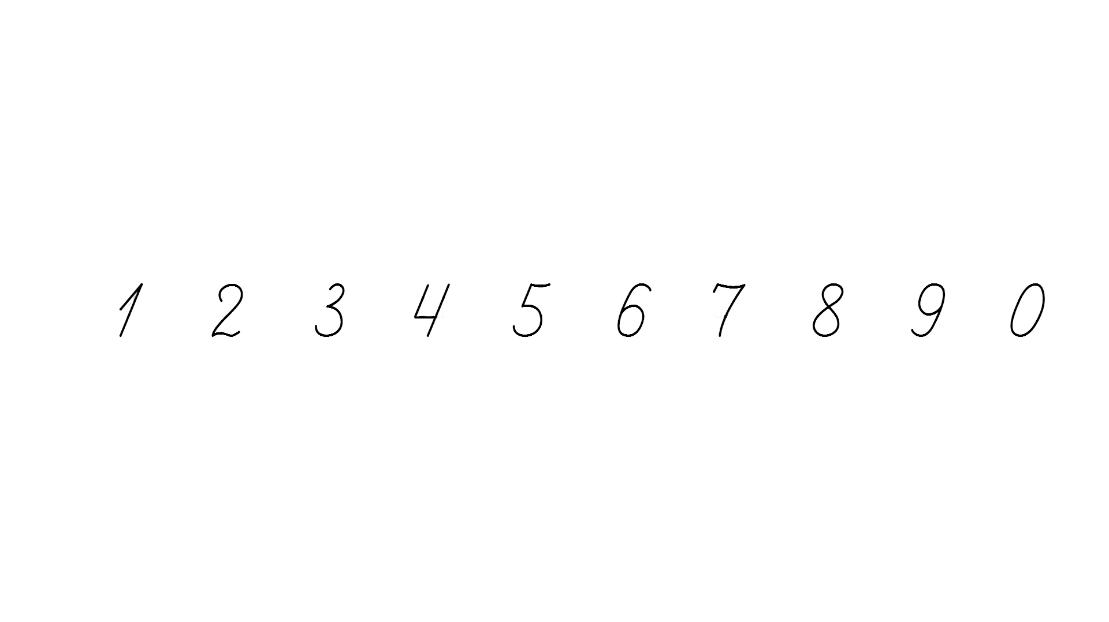 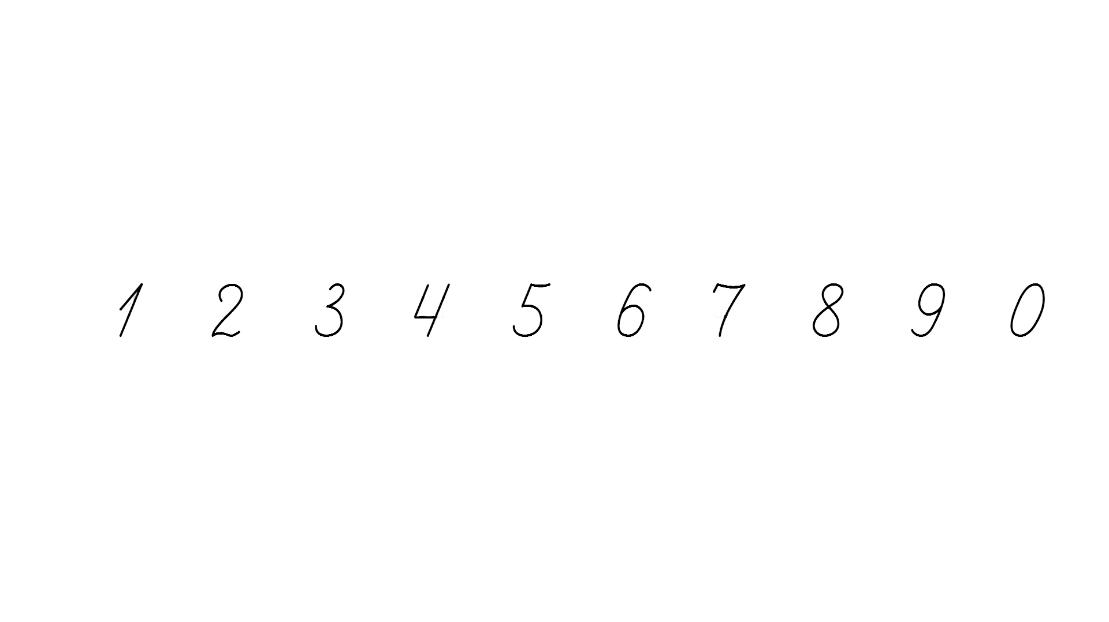 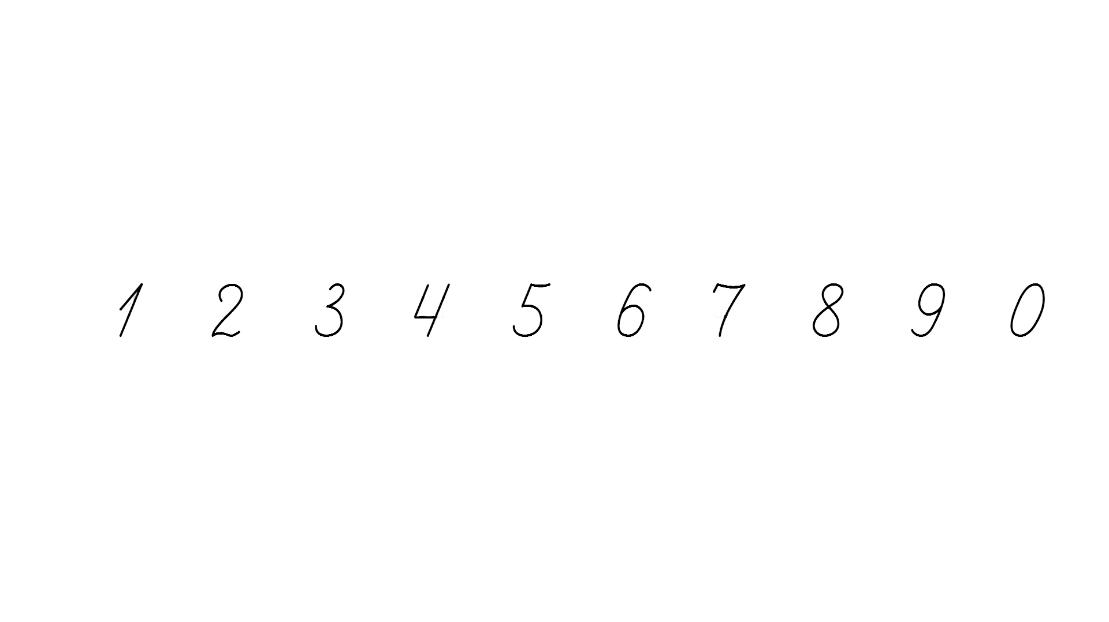 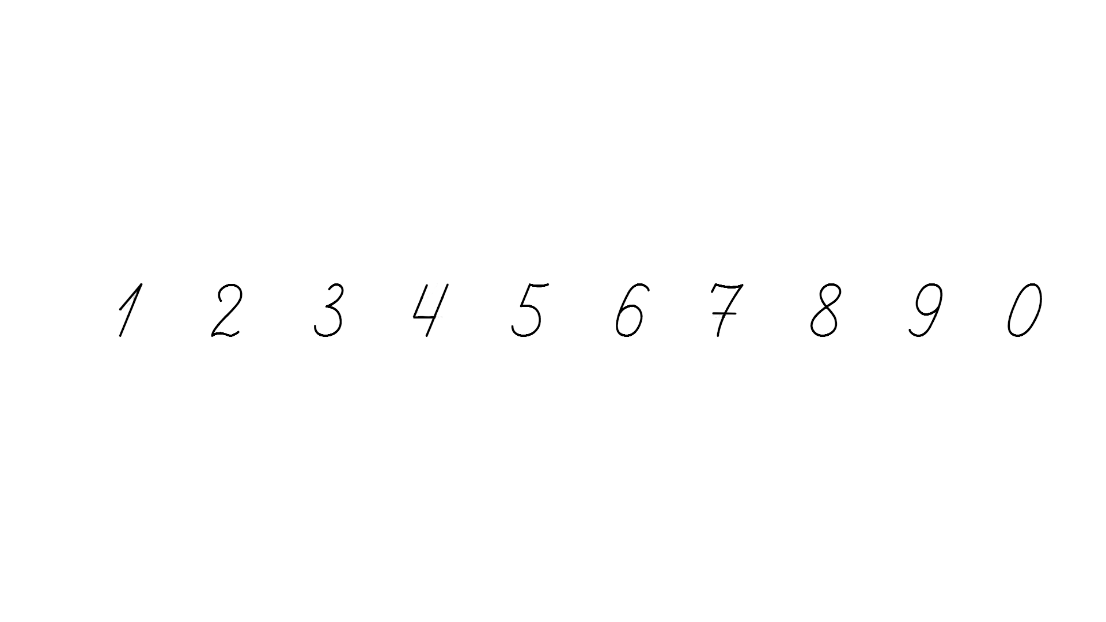 Порівняй вирази, не обчислюючи їхнього значення
2+2+2+2+2+2+2 та 2 · 4
2 · 6 та 2 · 5 + 2
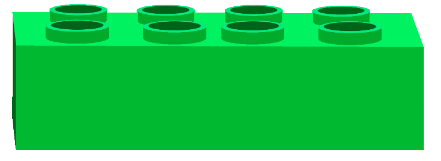 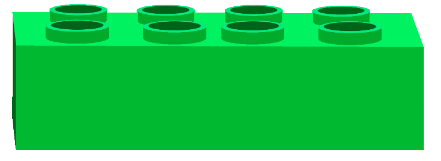 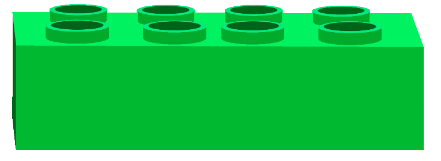 =
=
=
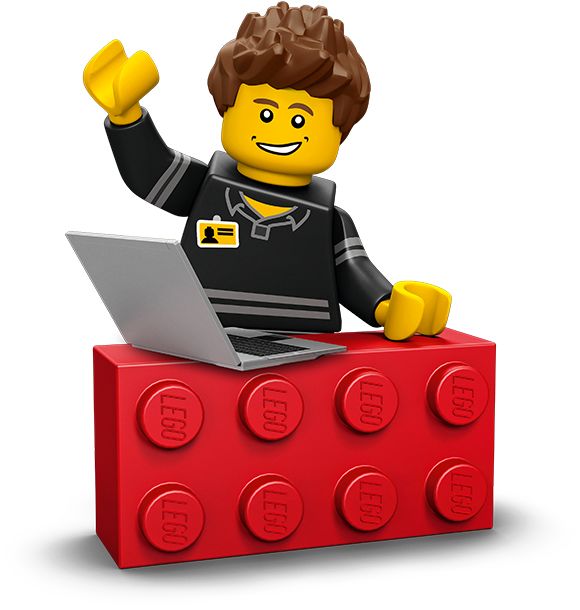 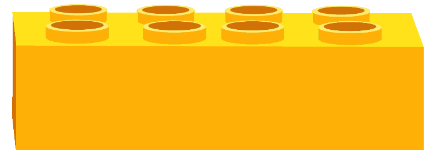 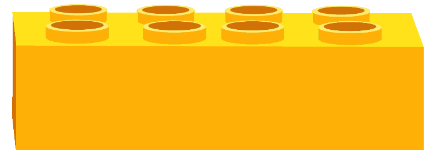 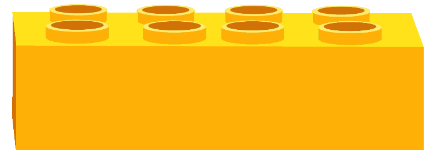 3 · 5 - 3 та 3 · 4
<
<
<
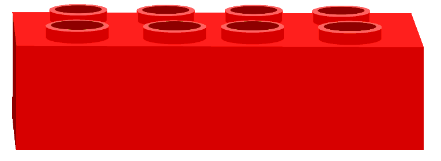 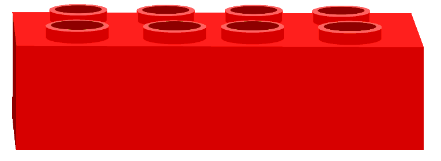 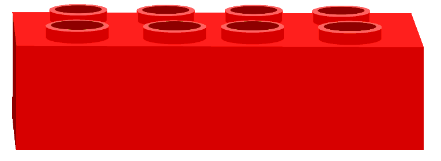 >
>
>
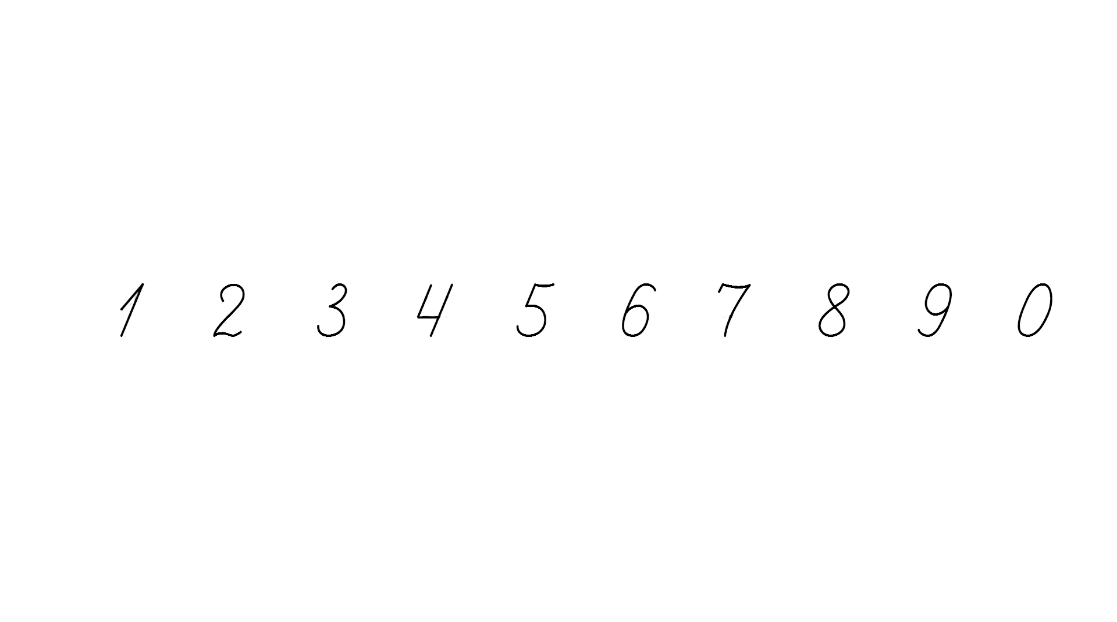 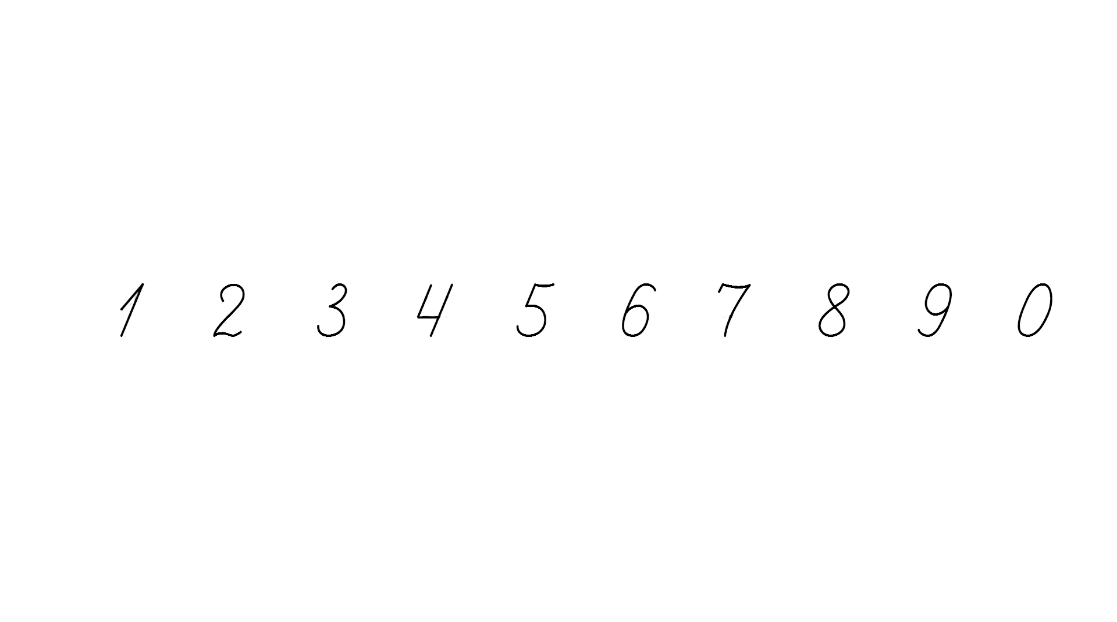 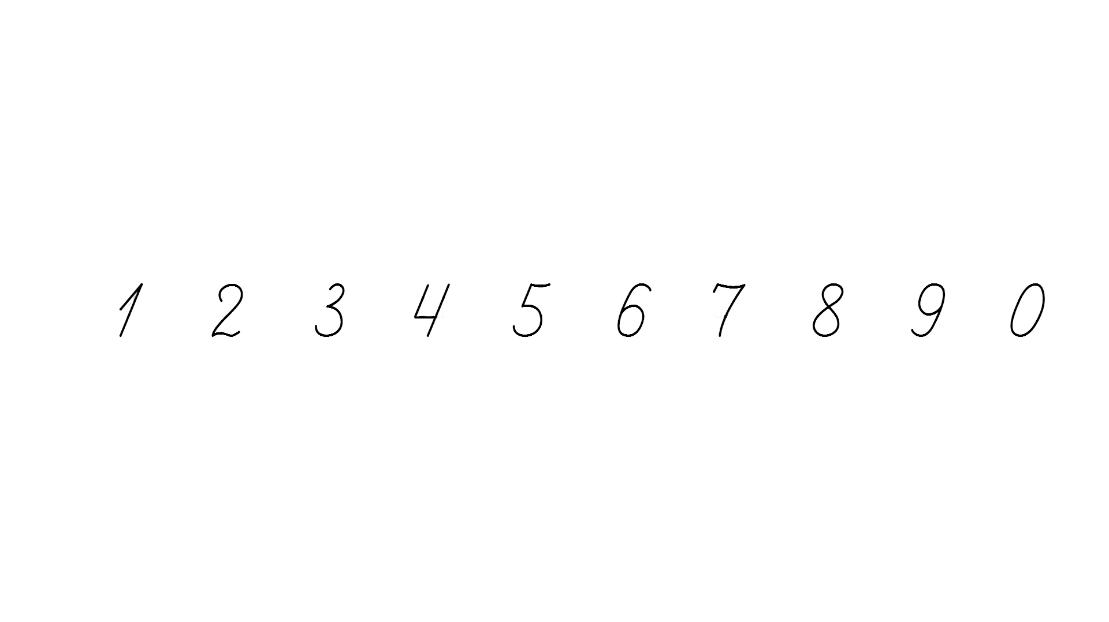 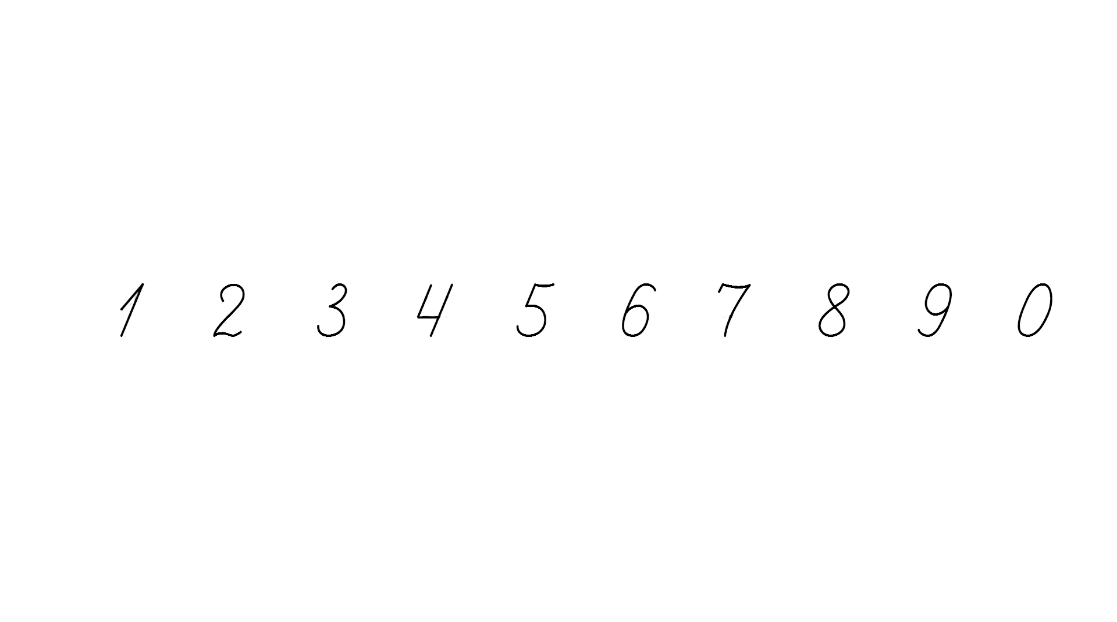 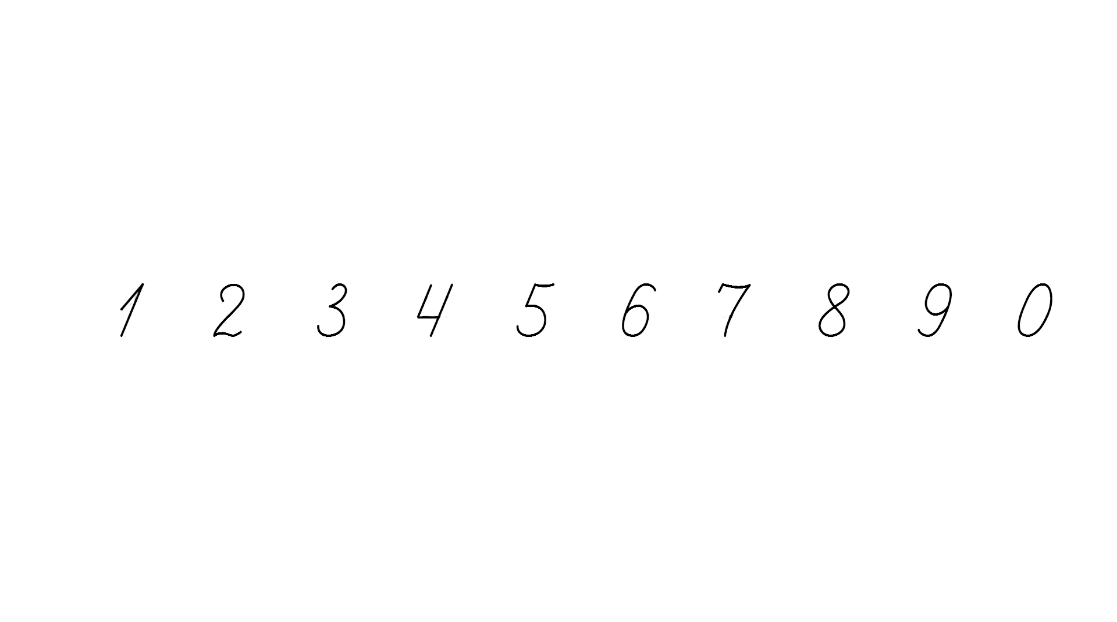 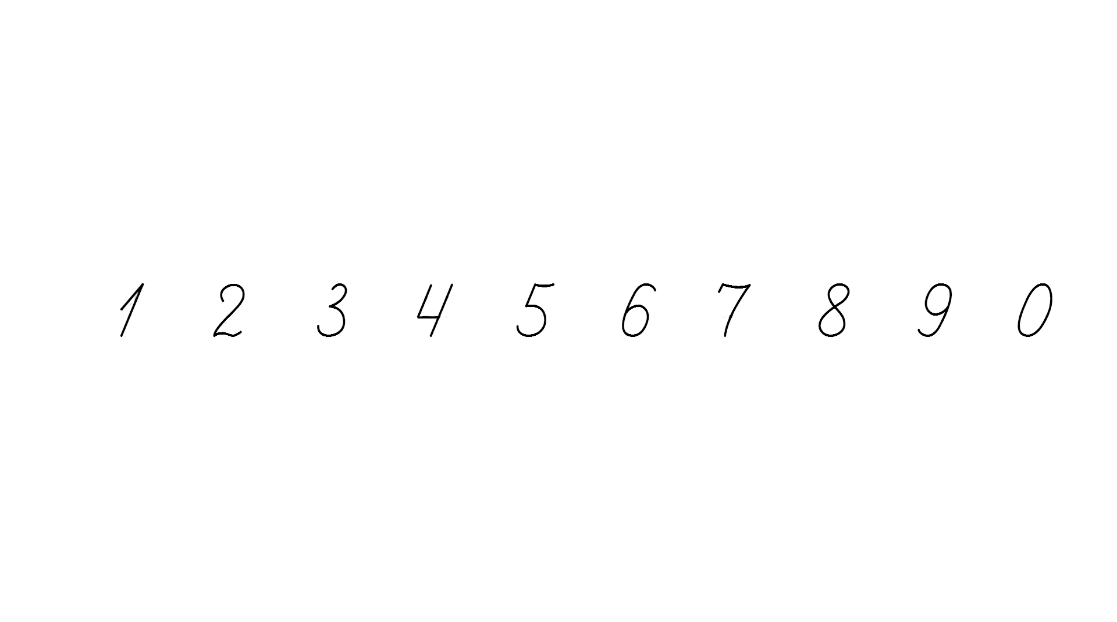 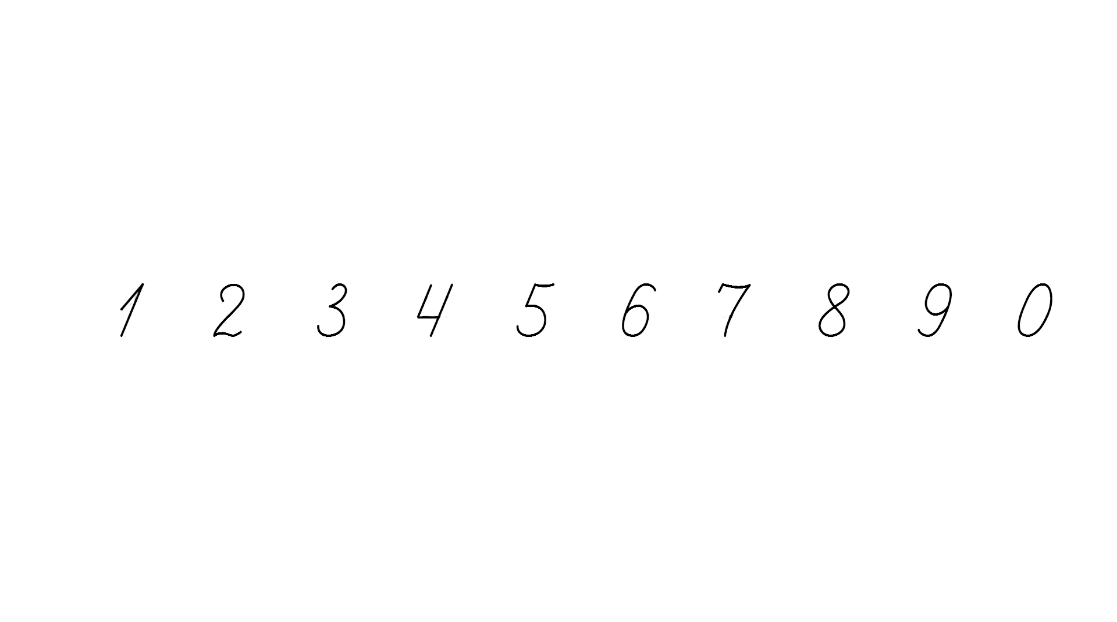 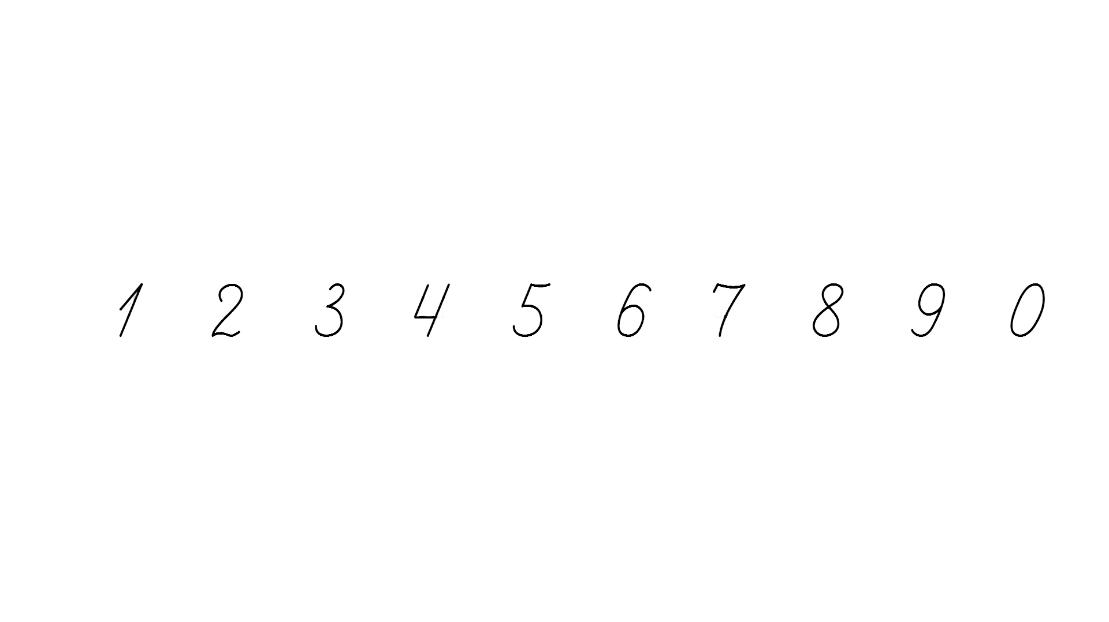 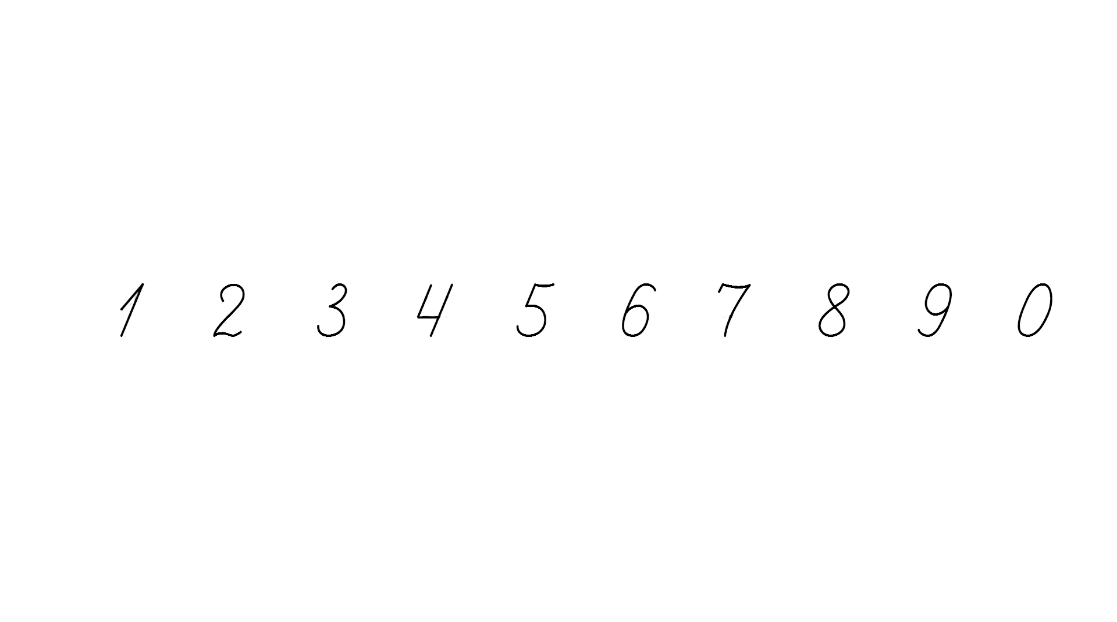 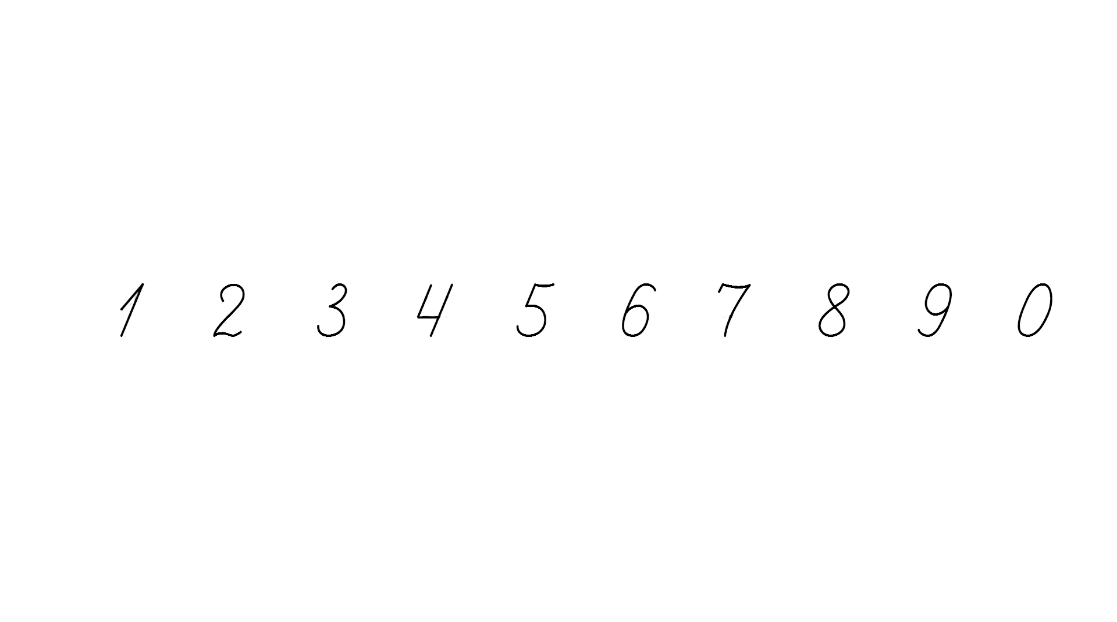 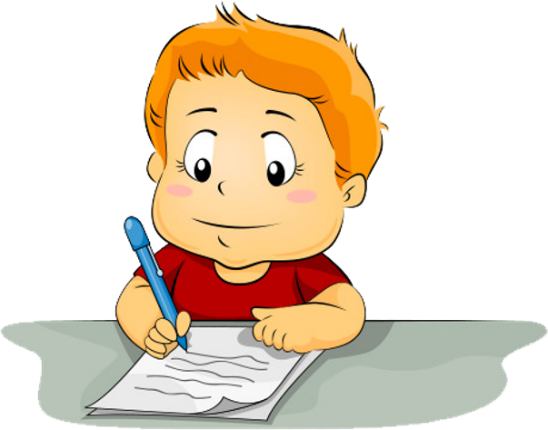 Математичний диктант
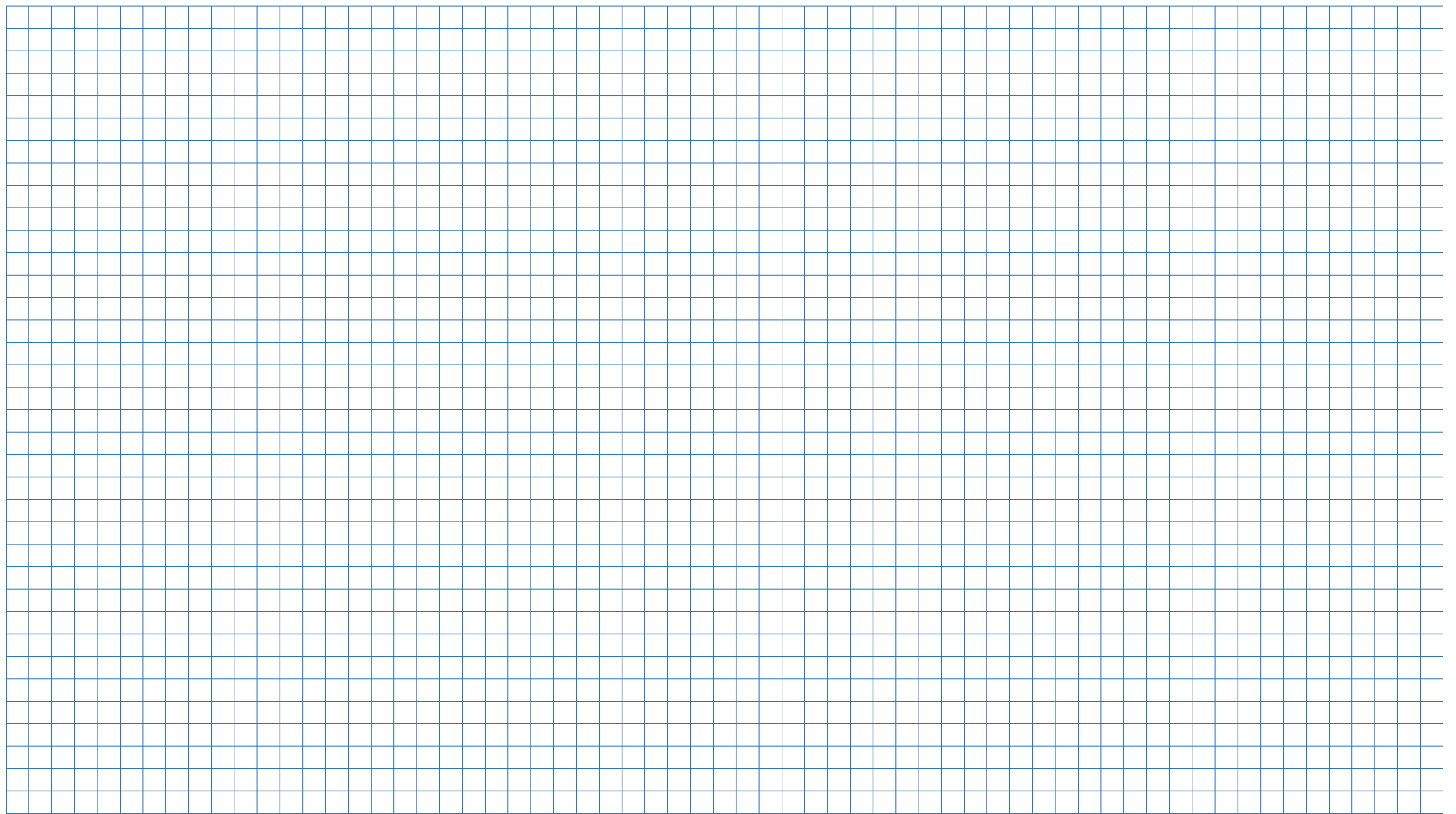 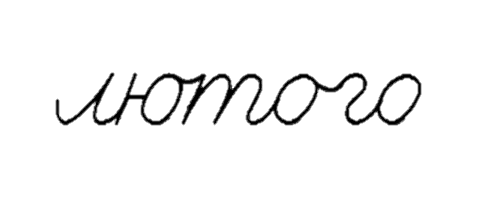 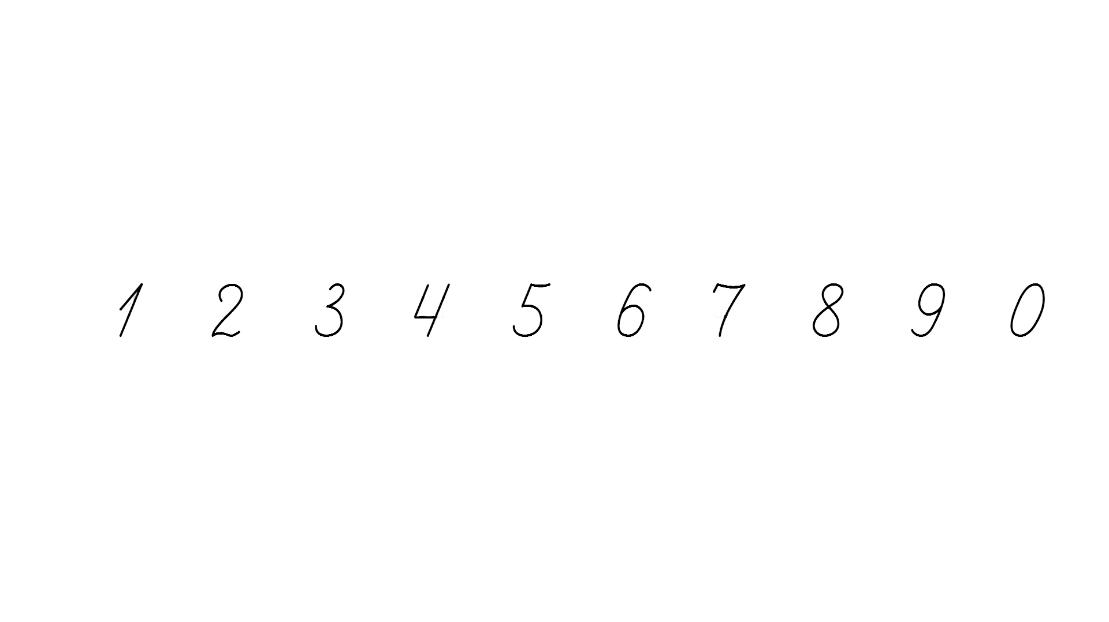 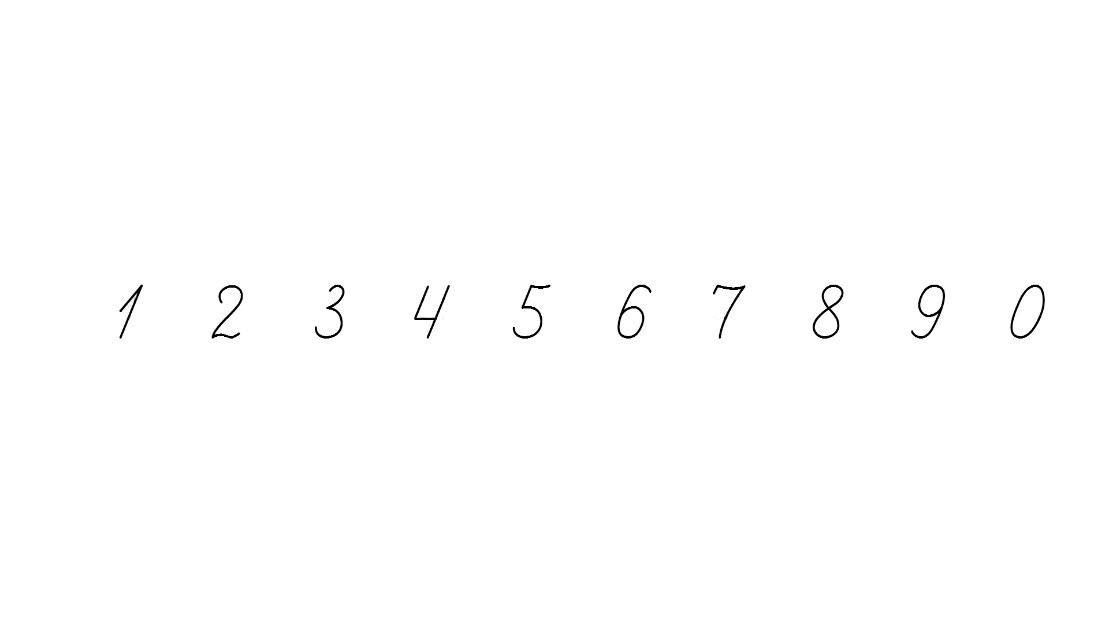 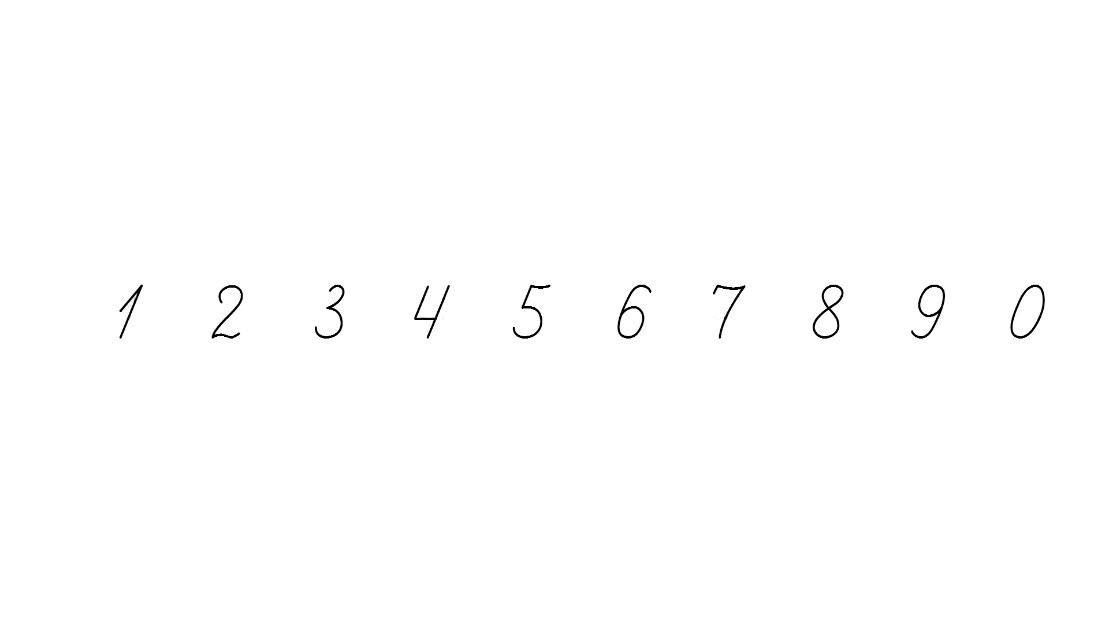 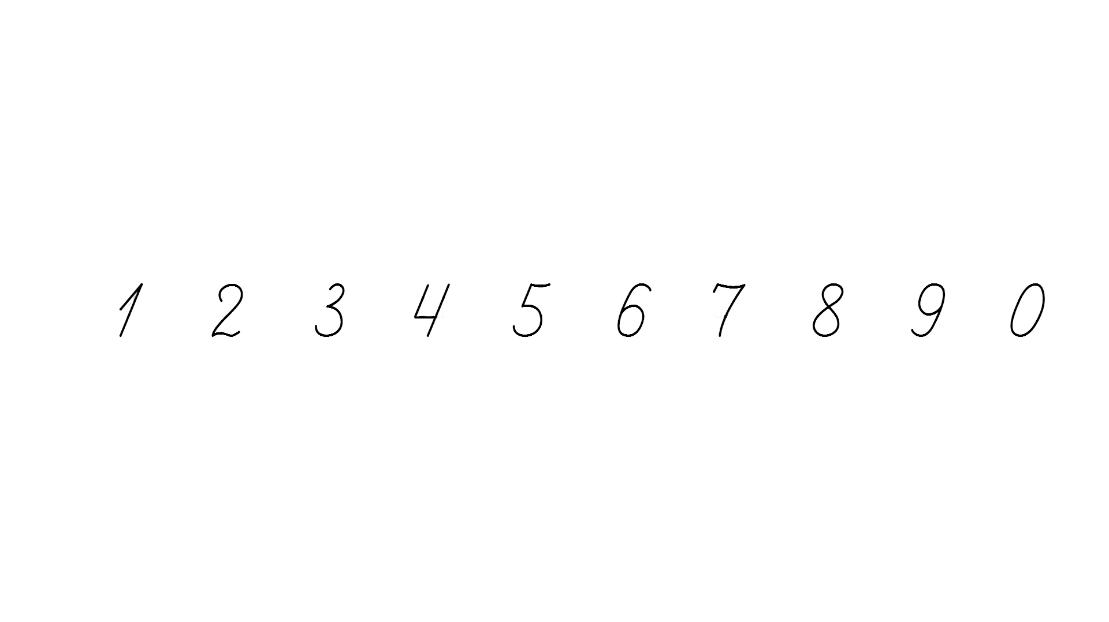 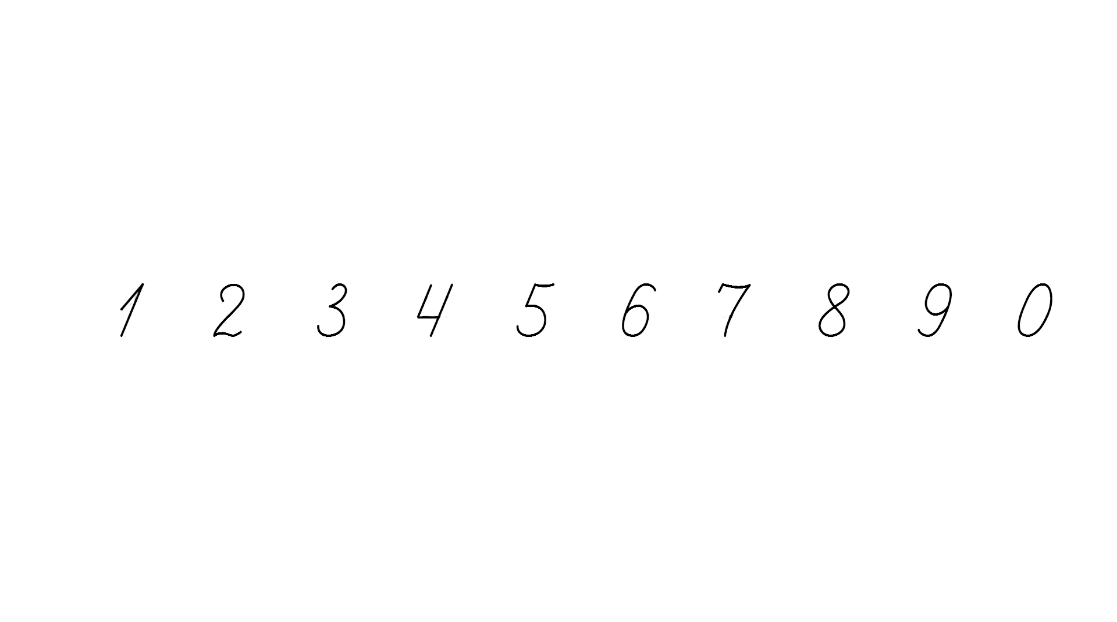 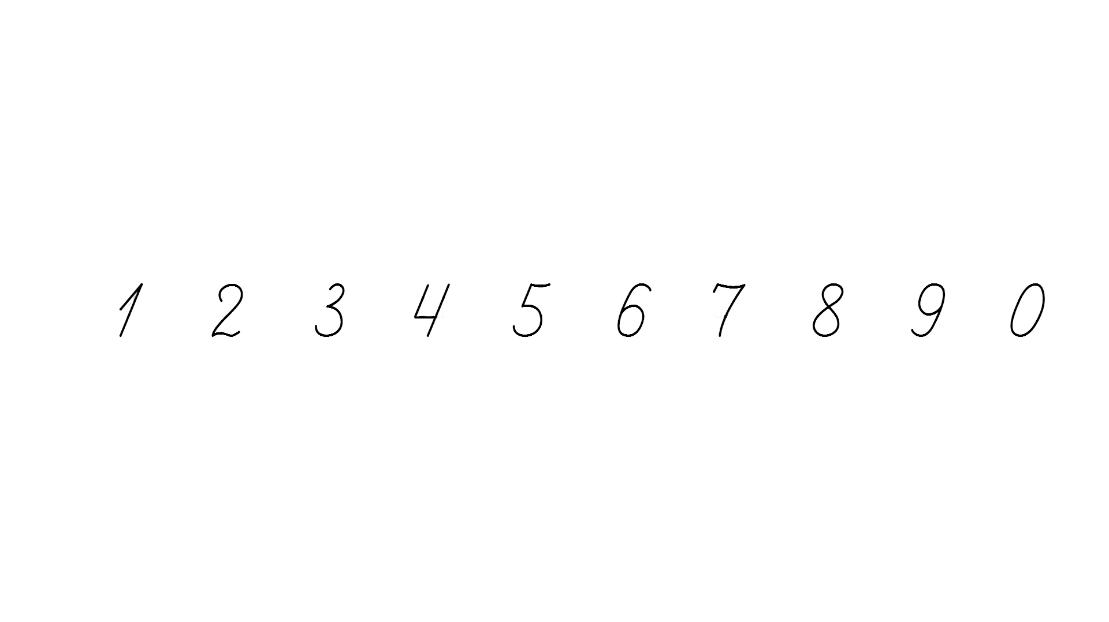 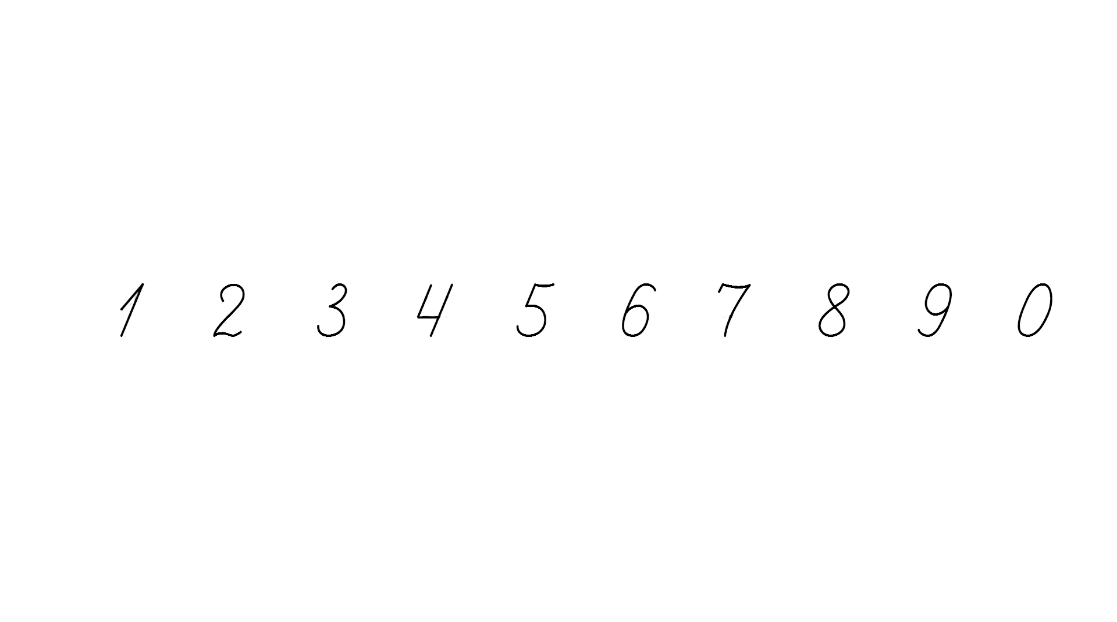 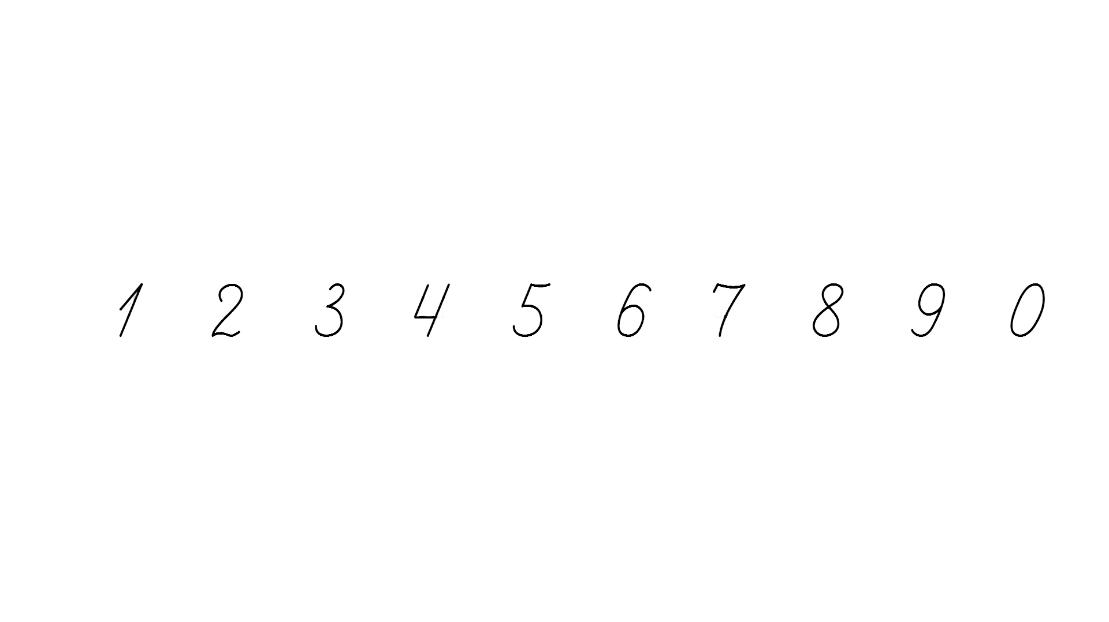 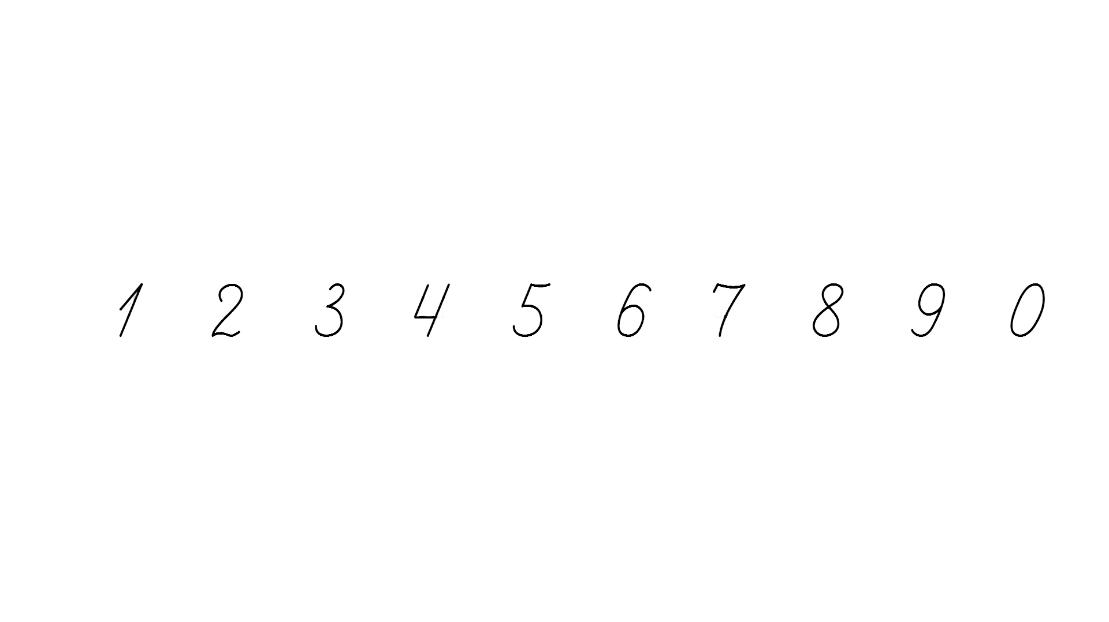 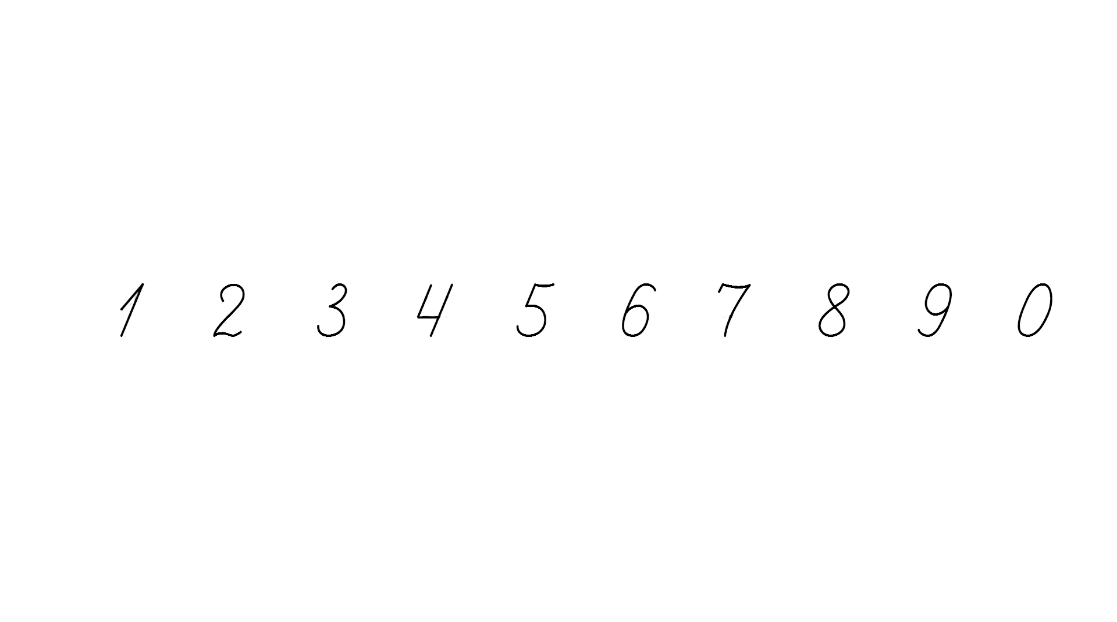 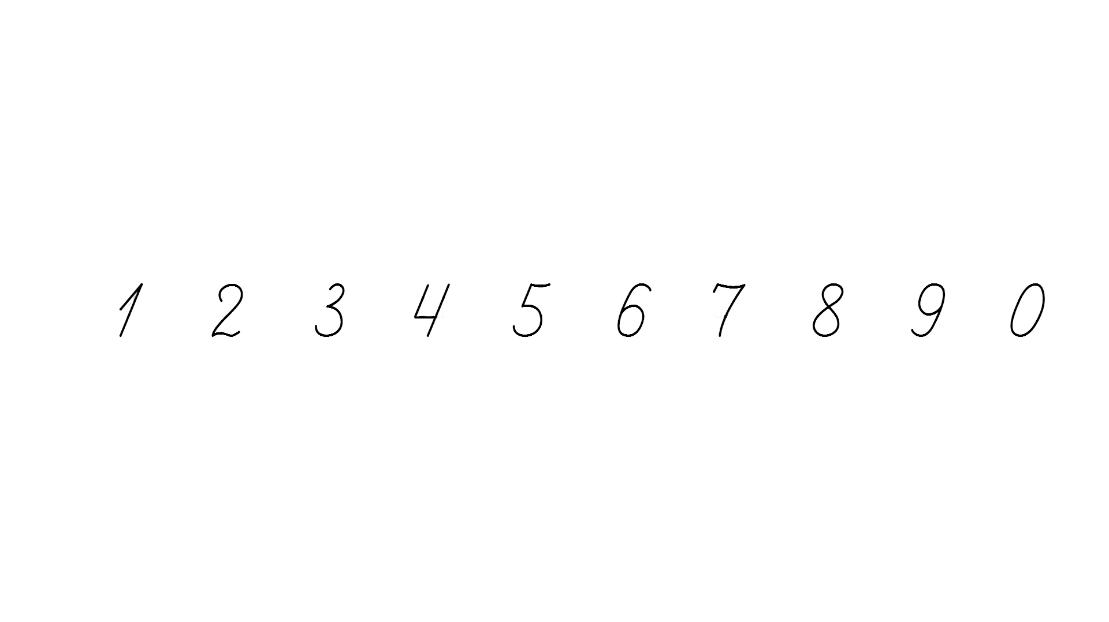 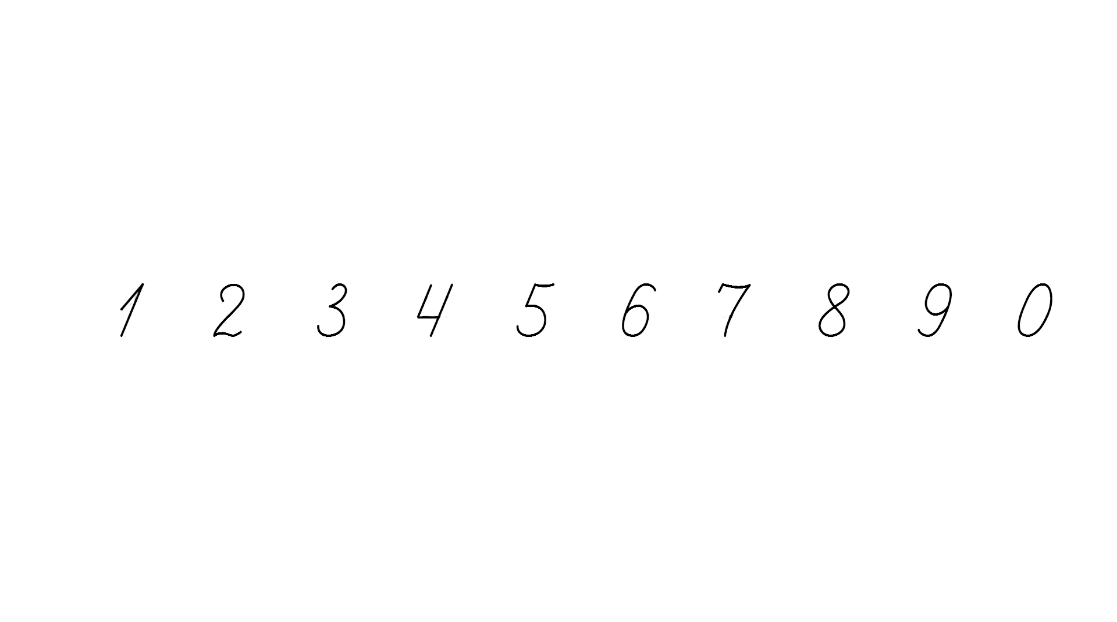 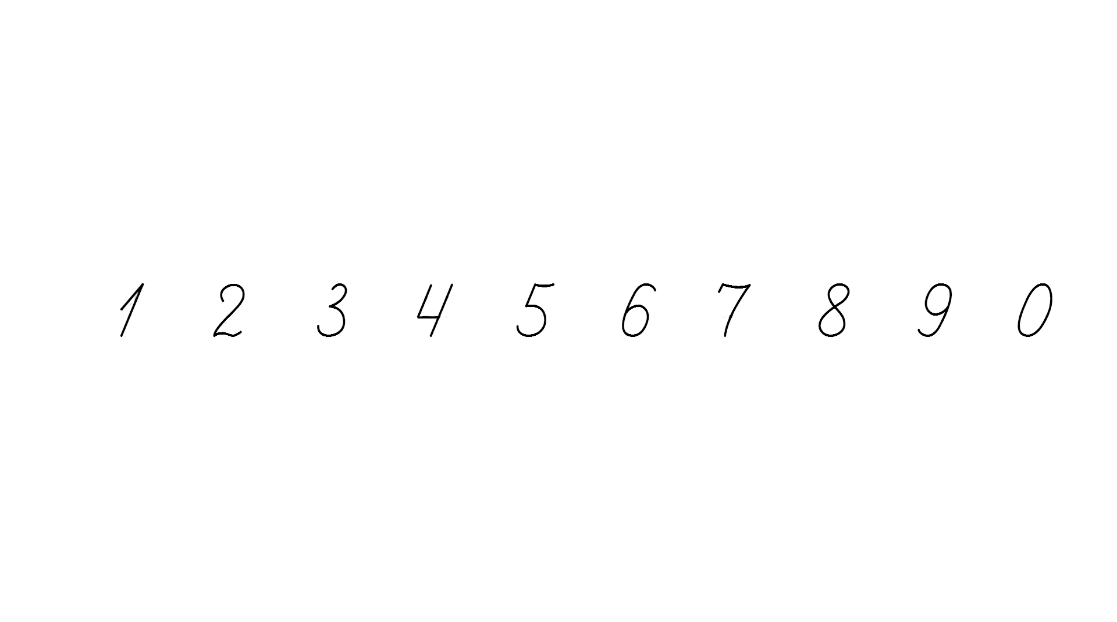 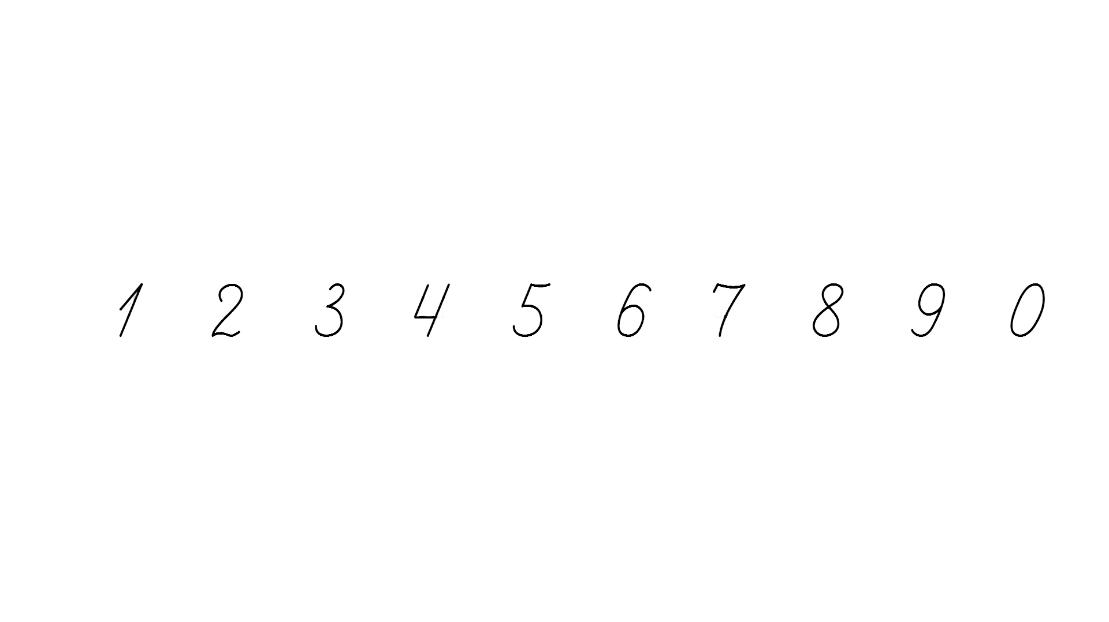 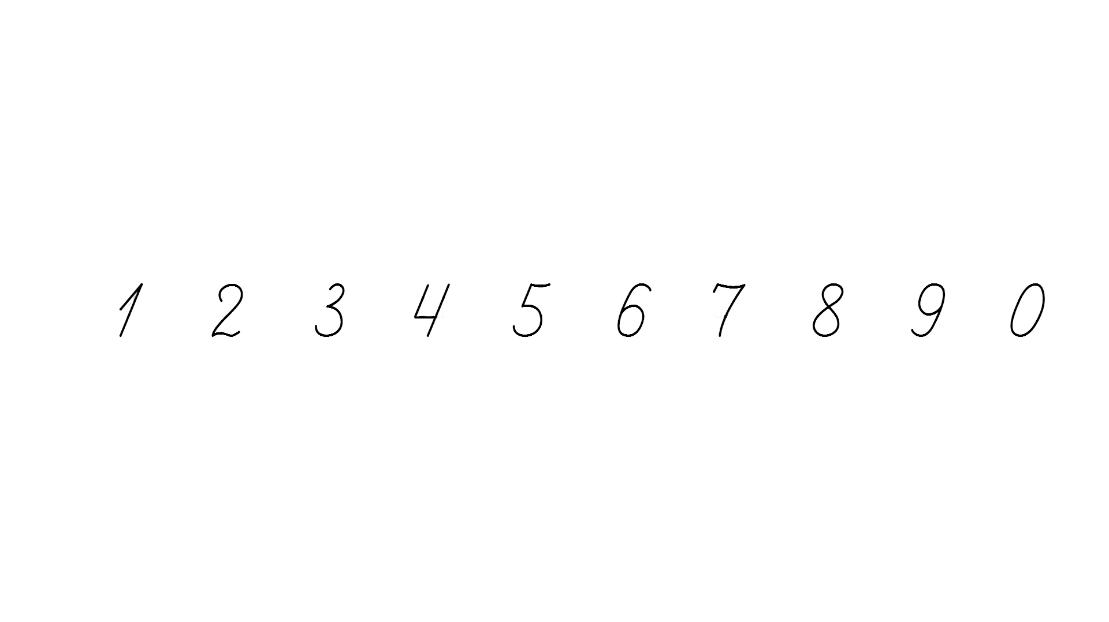 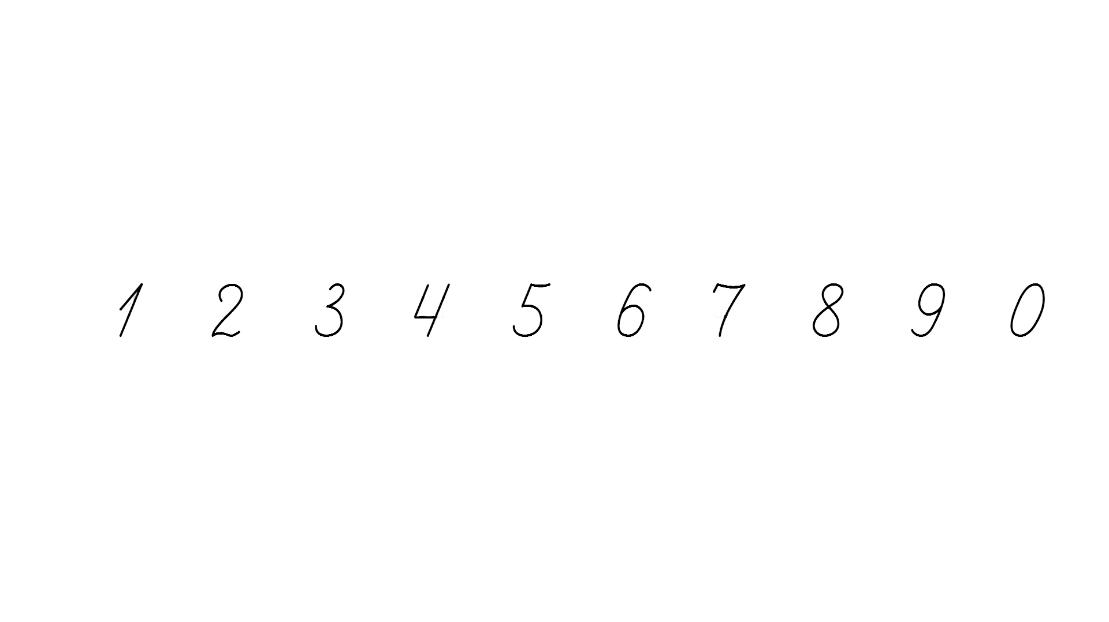 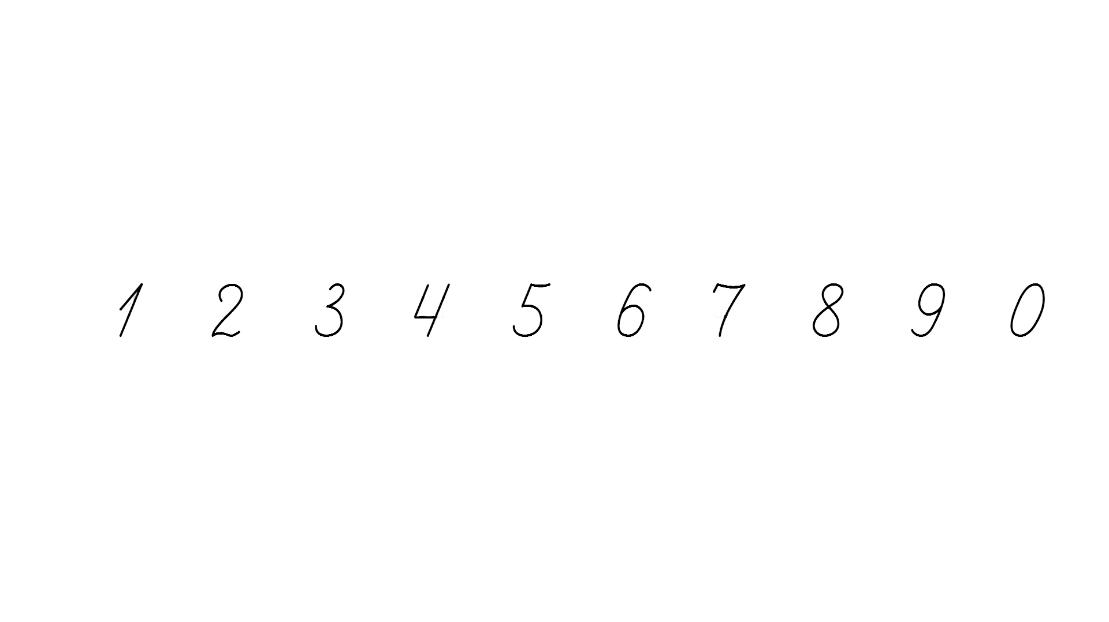 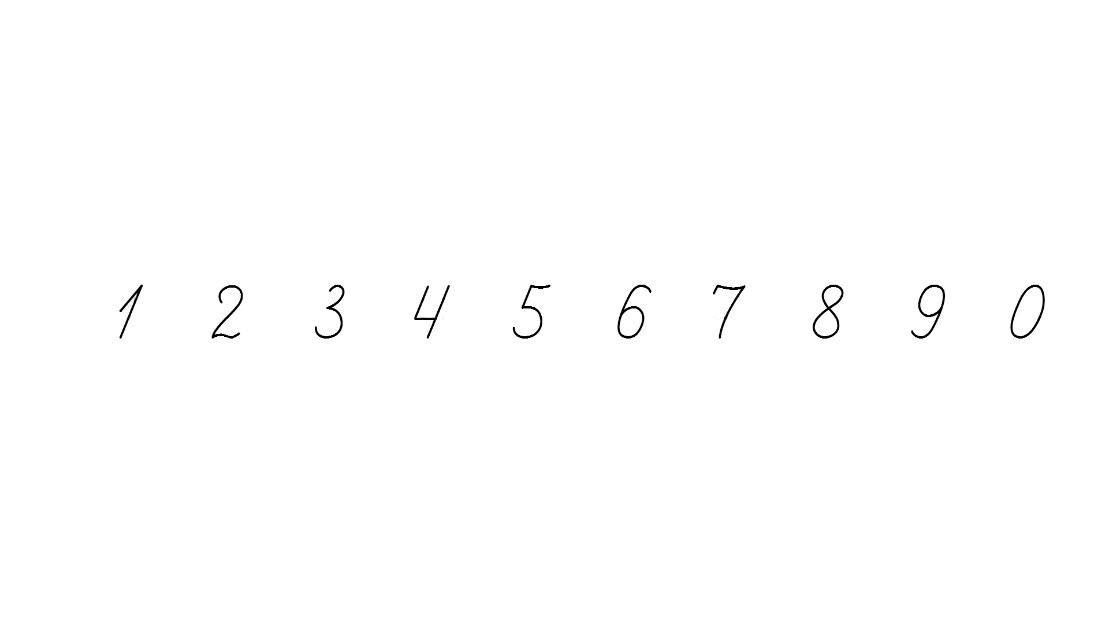 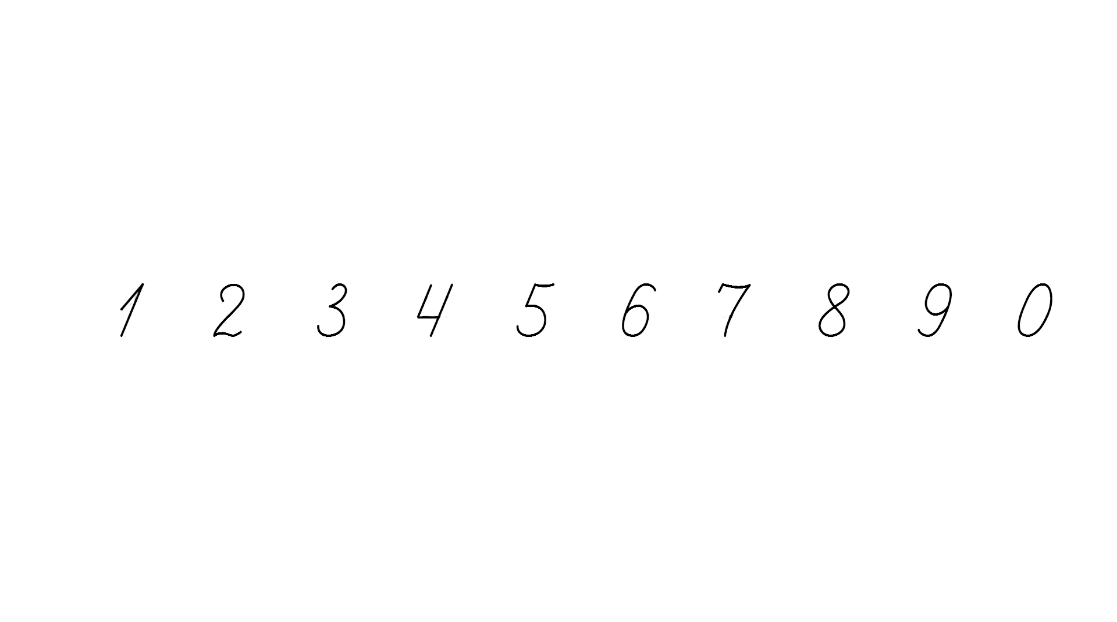 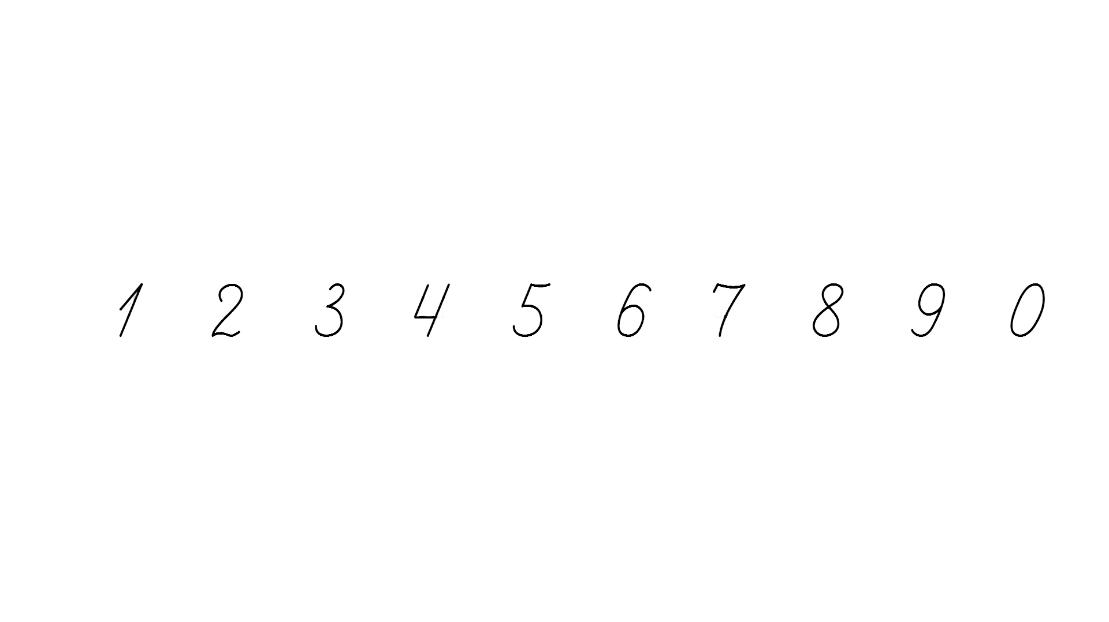 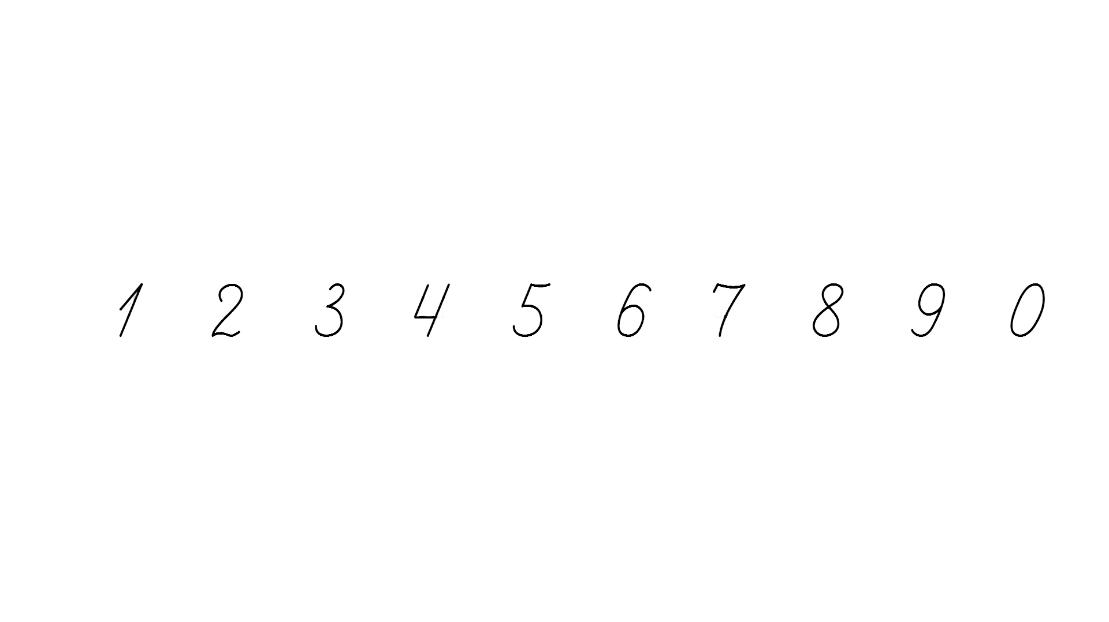 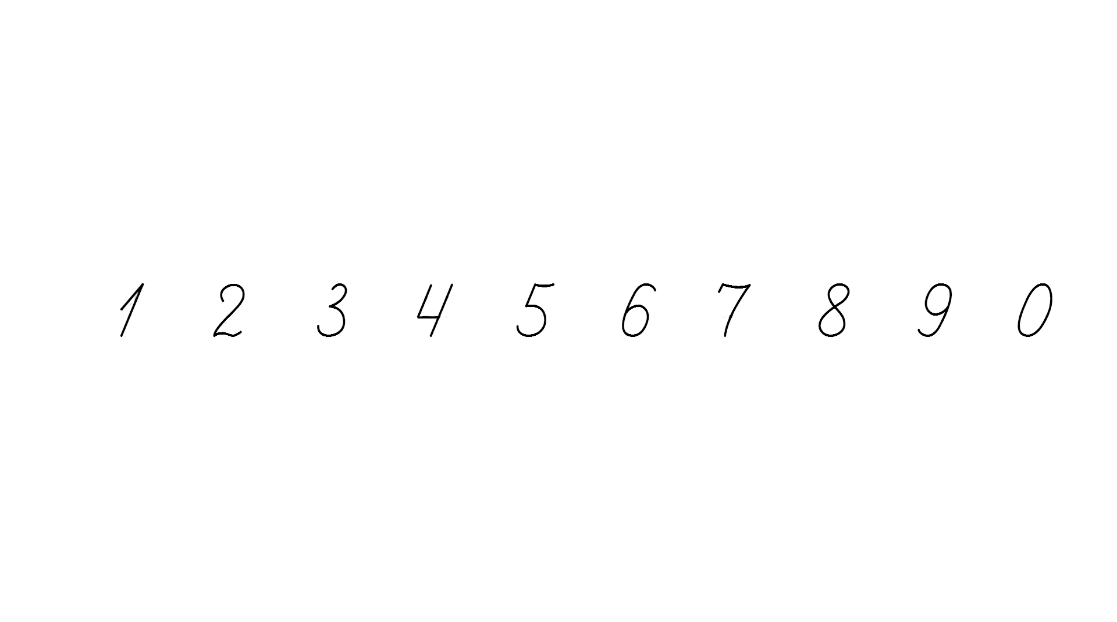 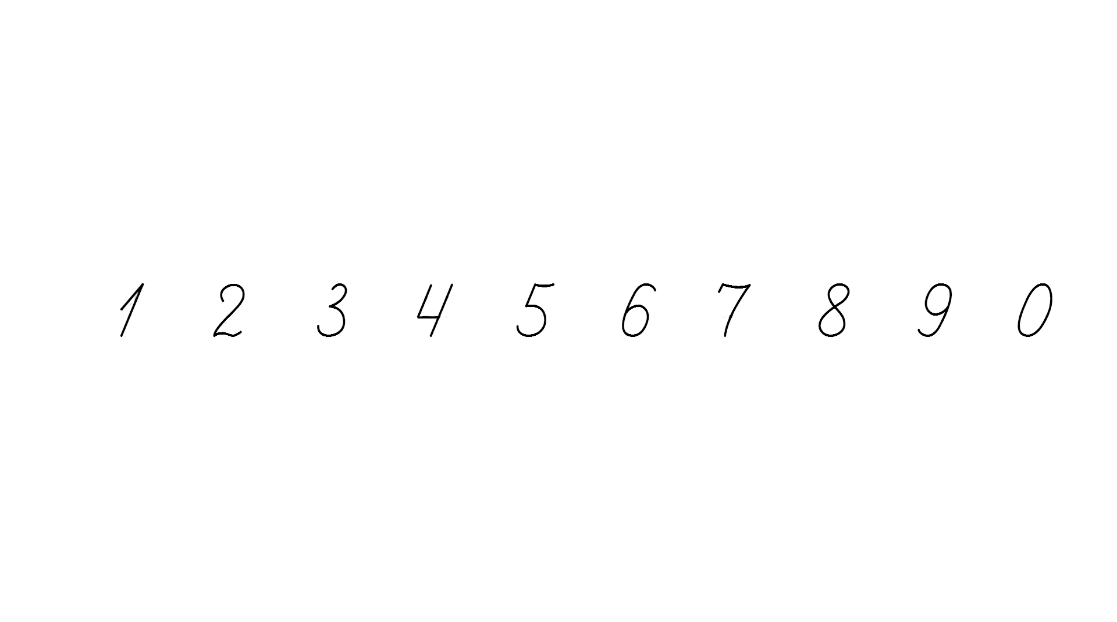 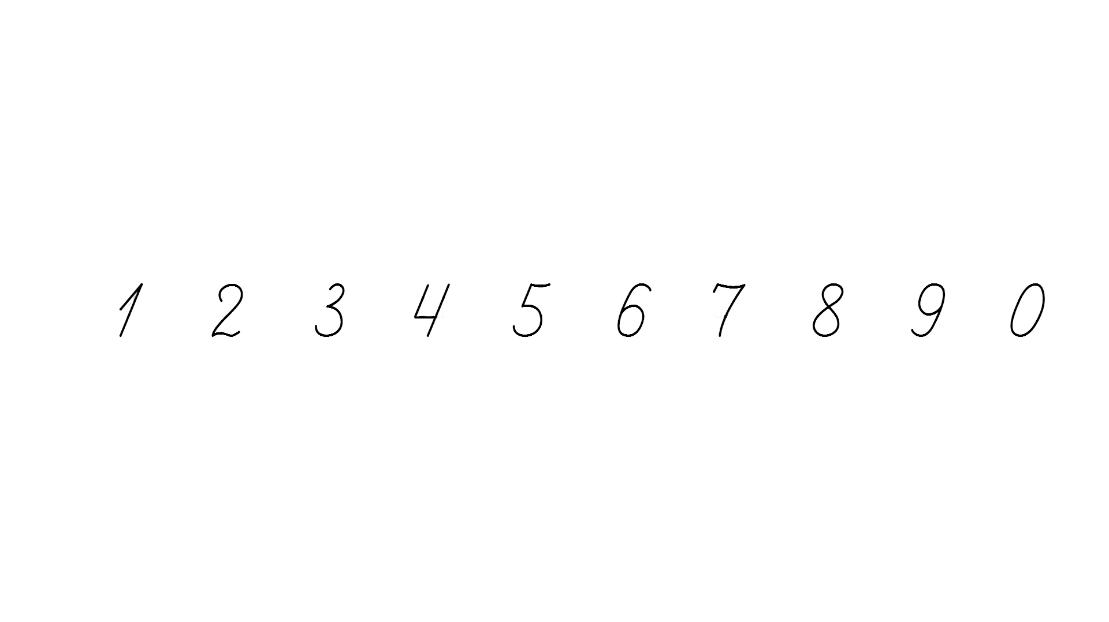 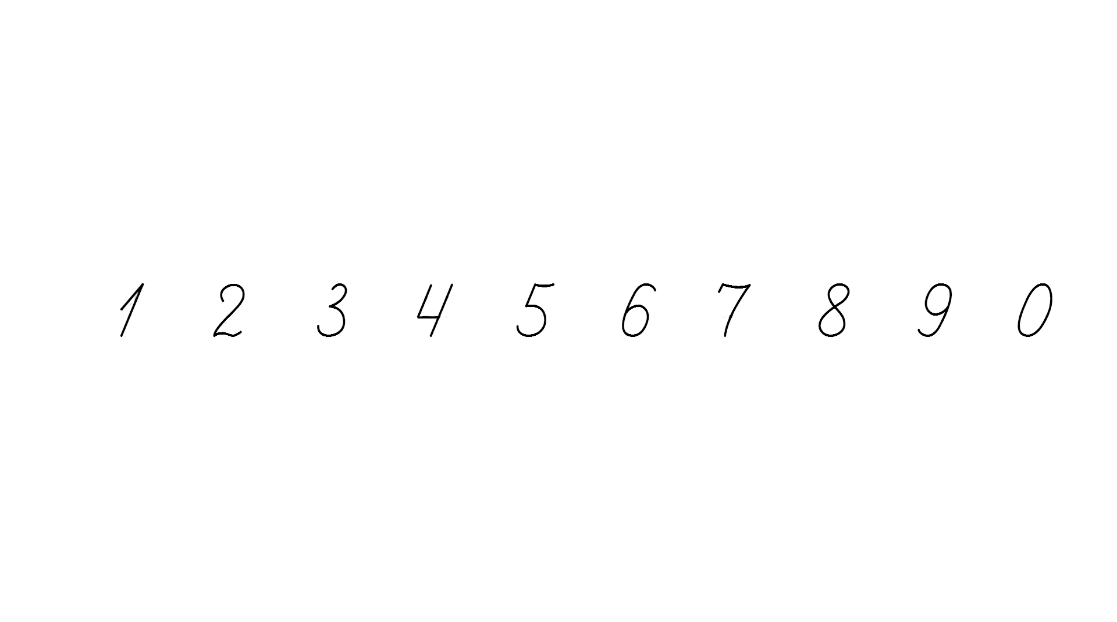 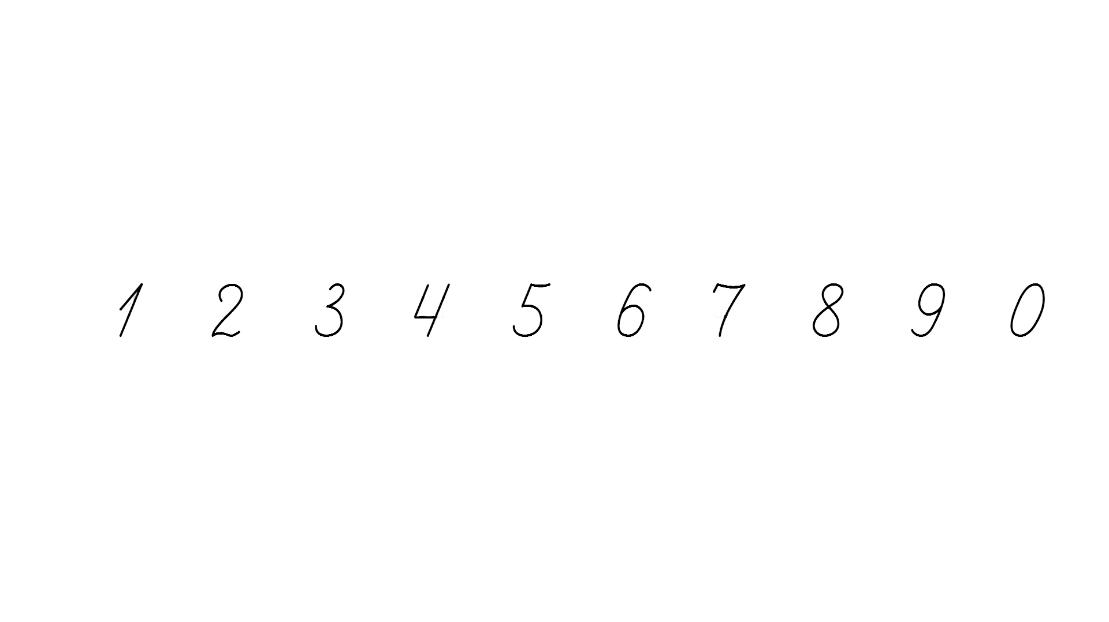 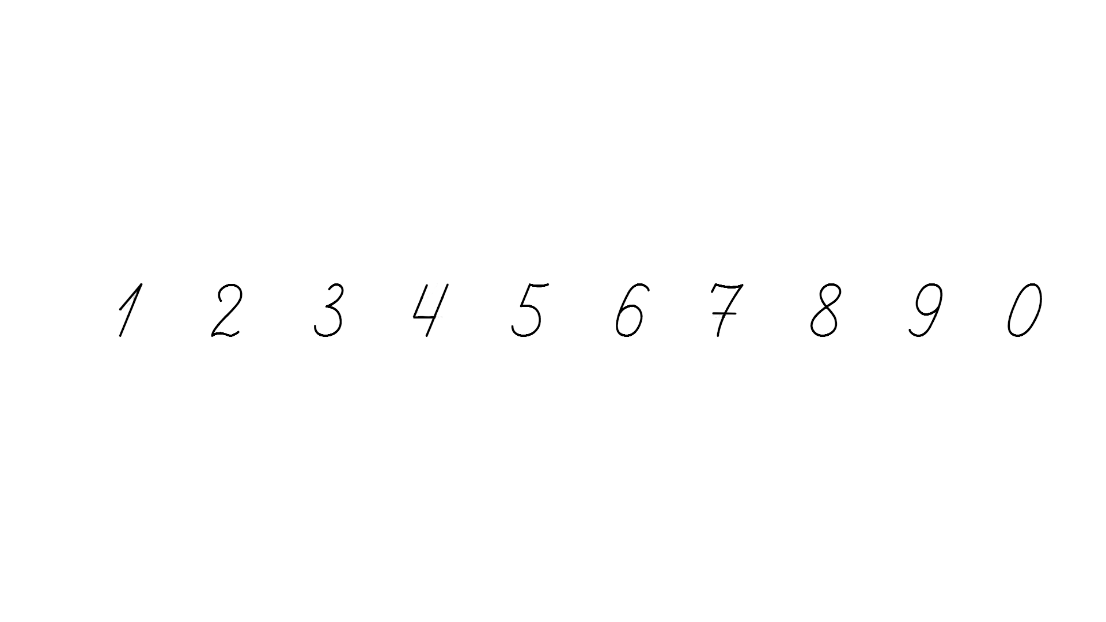 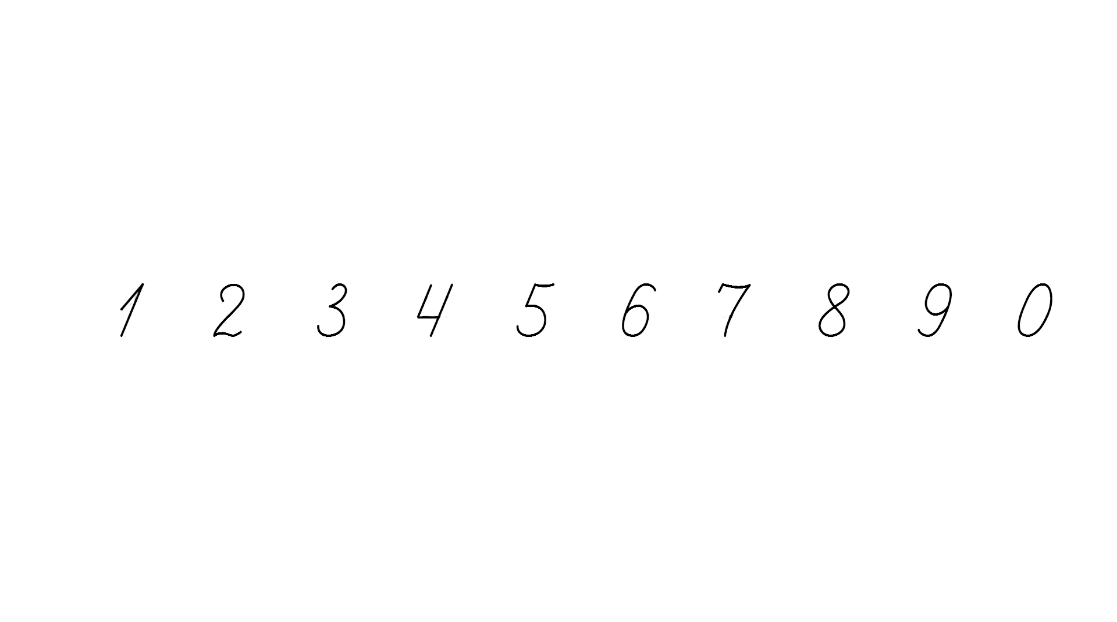 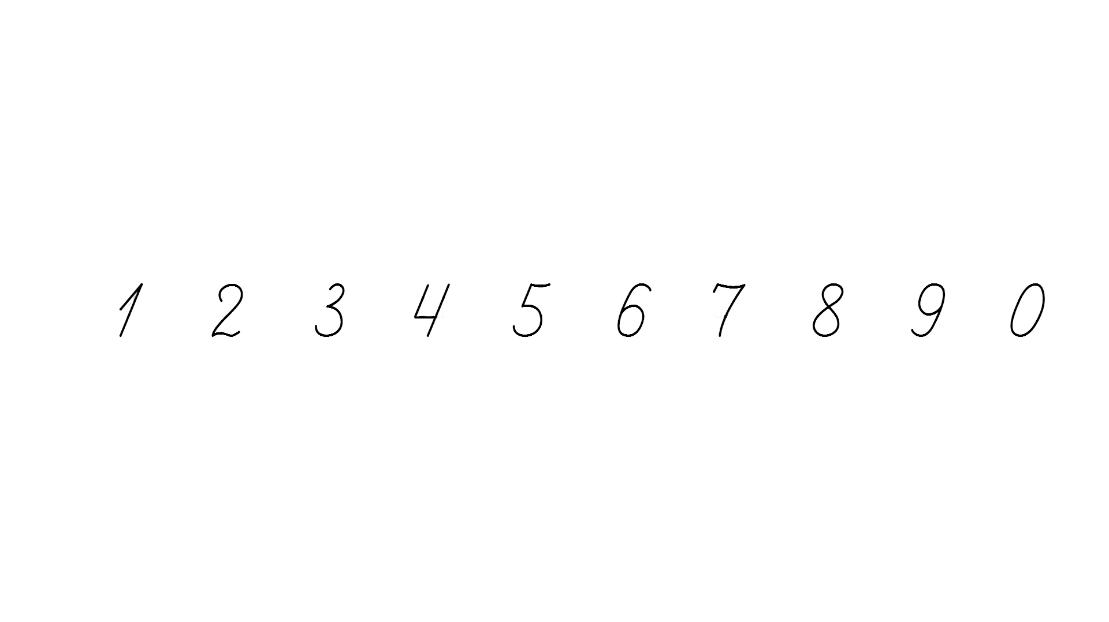 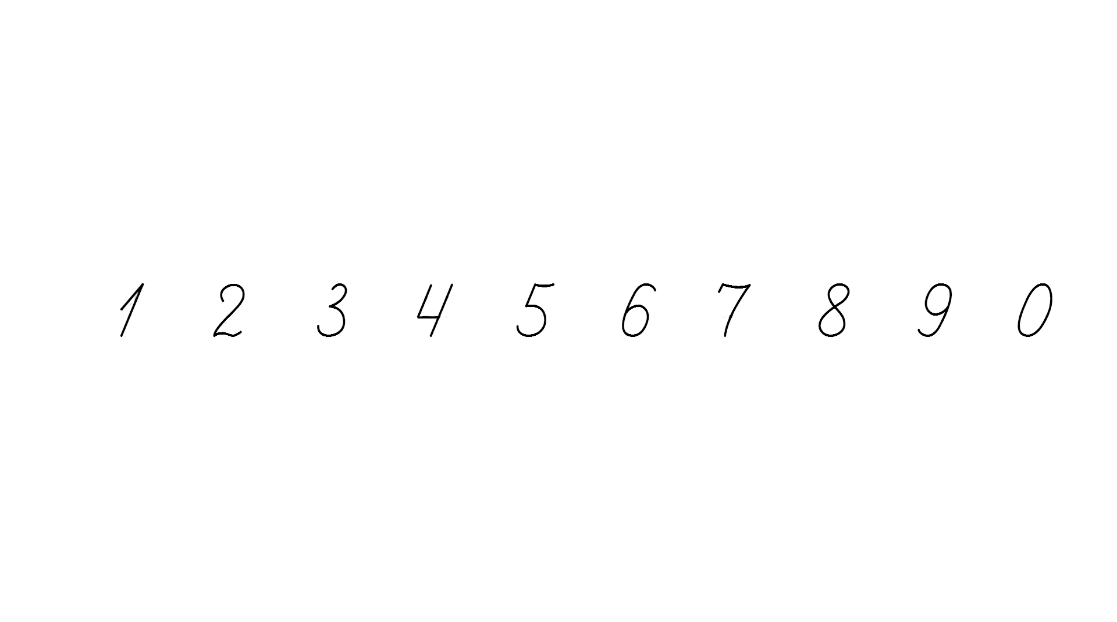 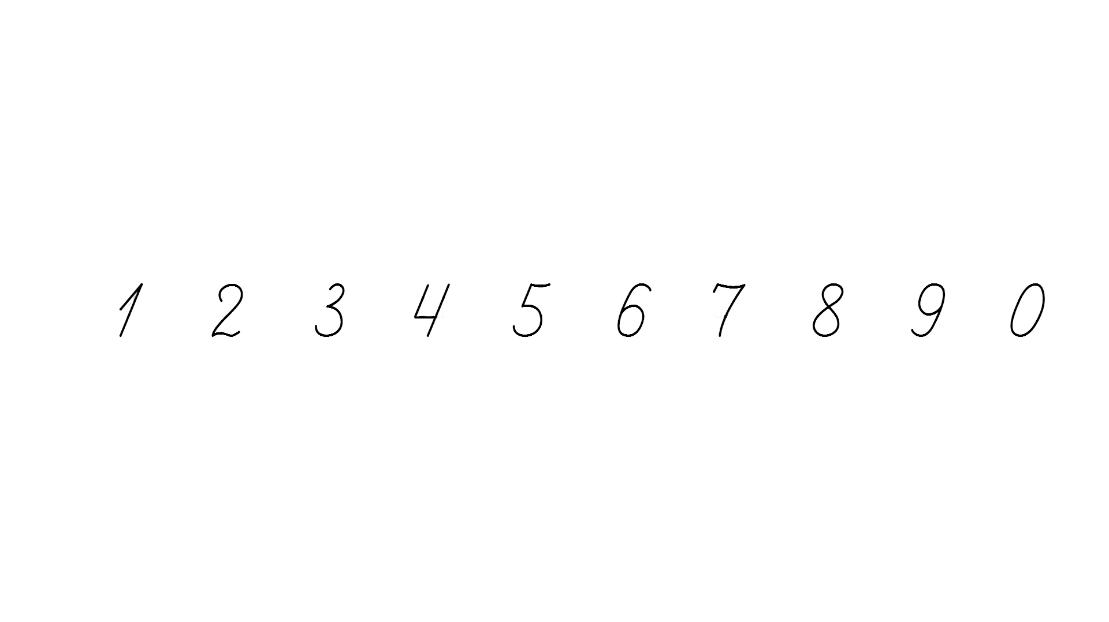 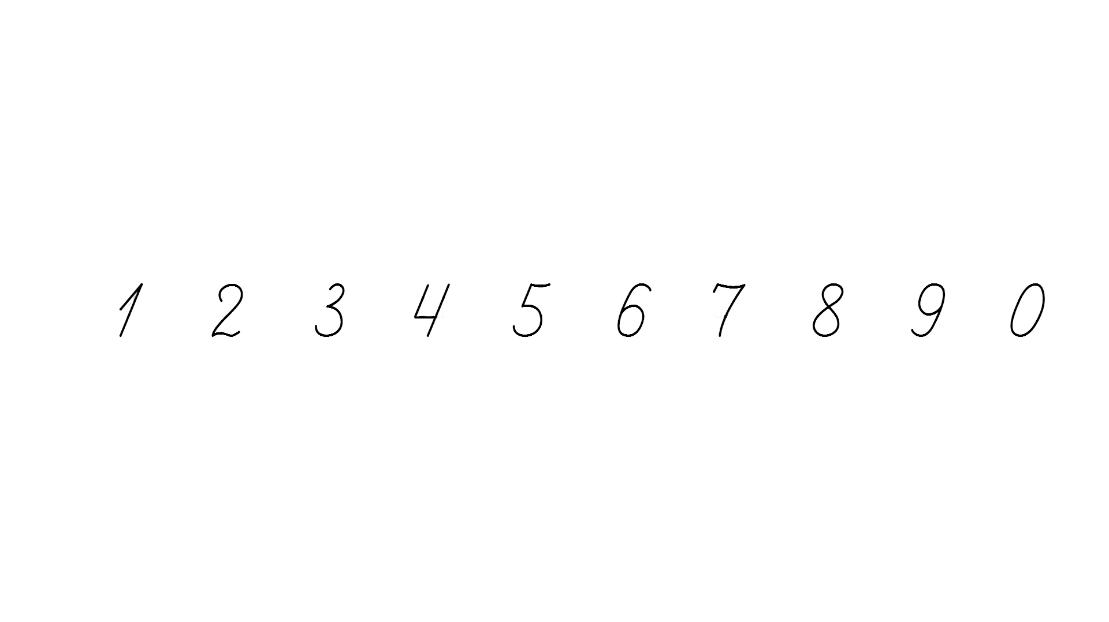 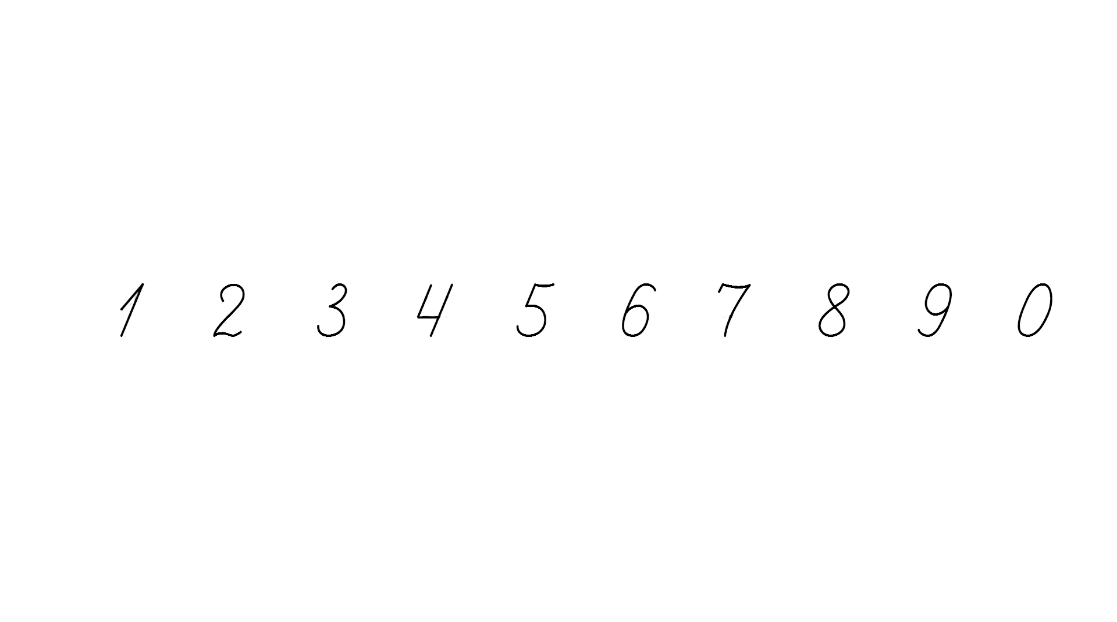 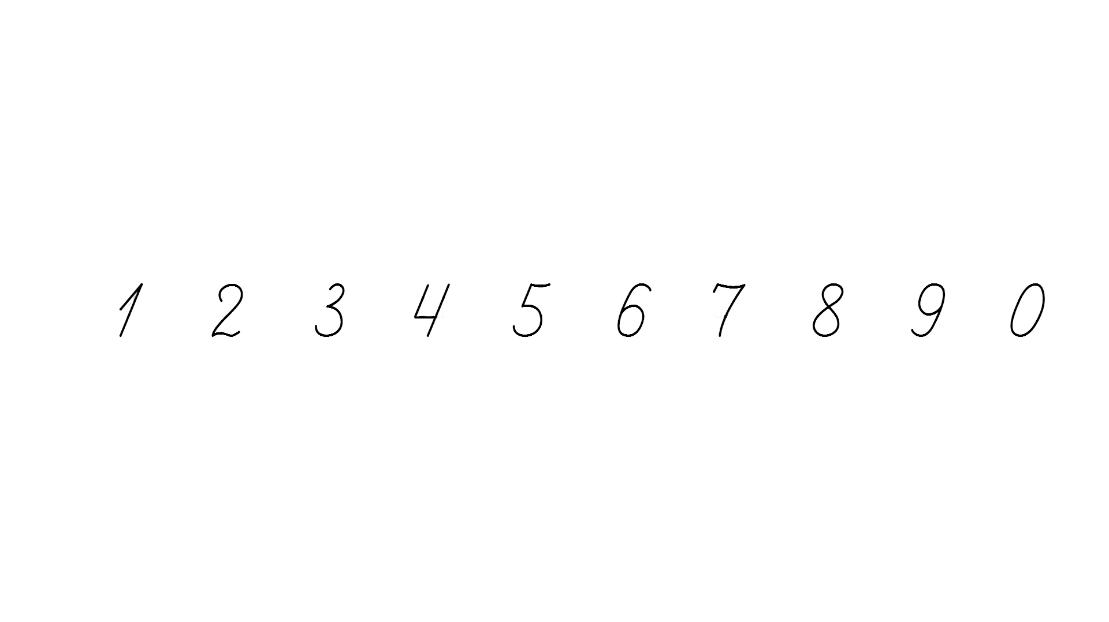 k + 5
n + m
p + 6
k · 4
f · m
c · 2
Запишіть вирази: k збільш на 5, k збільш у 4 рази, 
n збільш на m, f збільш у m разів, p збільш на 6, c збільш удвічі.
Запишіть добутки при множенні на числа 2 і 3 в порядку спадання
Ознайомлення з поняттям «ділення»
Мама поставила у 2 вази 6 квіток, поділивши їх порівну. Скільки квіток поставила мама в кожну вазу?
Таку задачу розв’язують дією ділення.
Міркую так:
6 квіток поділю на дві рівні частини.
Розв’язання запишу таким чином.
6:2=3 (кв.). 
Відповідь: 3 квітки.
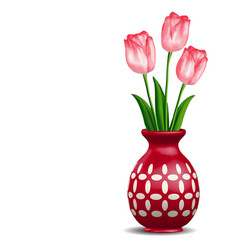 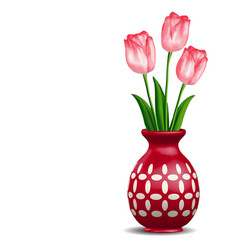 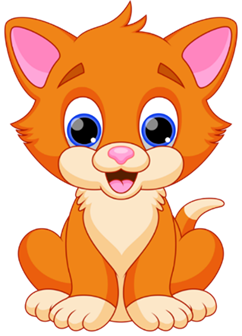 Підручник.
Сторінка
101
Ознайомлення з поняттям «ділення»
Ділення – дія, обернена до множення.
: це знак ділення
Вираз 6:2 називають часткою
Перше число в записі вказує на те,  яке число ділять на рівні частини, а друге – на скільки частин ділять перше число.
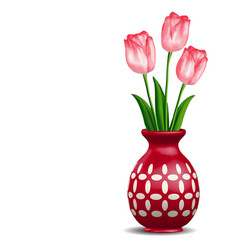 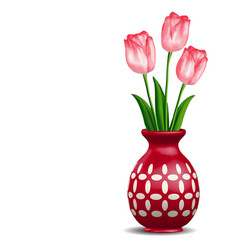 Запис 6:2=3 читають:
«Шість поділити на два, дорівнює трьом».
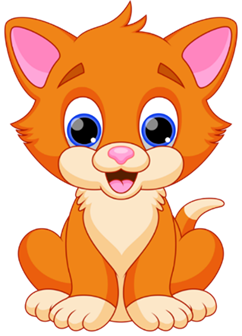 Ділення перевіряють за допомогою множення.
У двох вазах по 3 квітки: 3·2=6 (кв.)
Підручник.
Сторінка
101
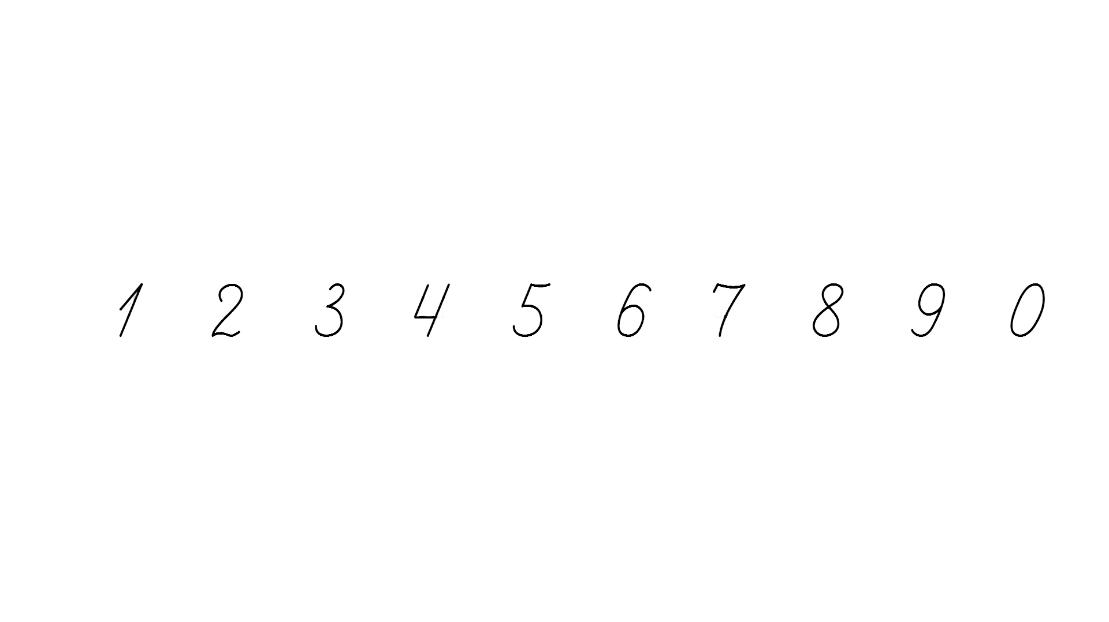 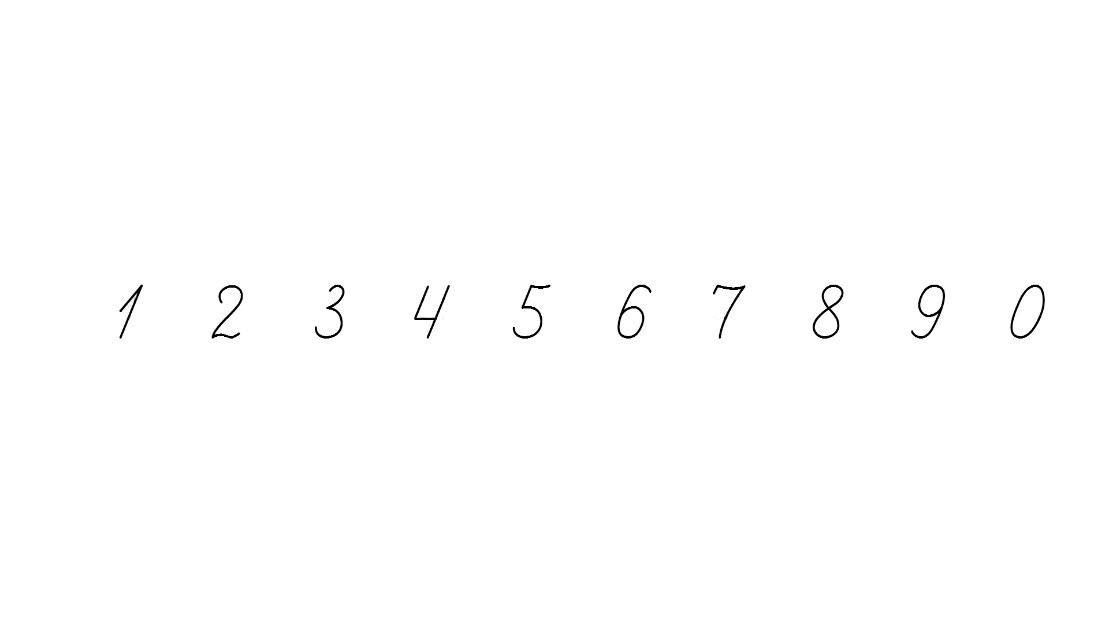 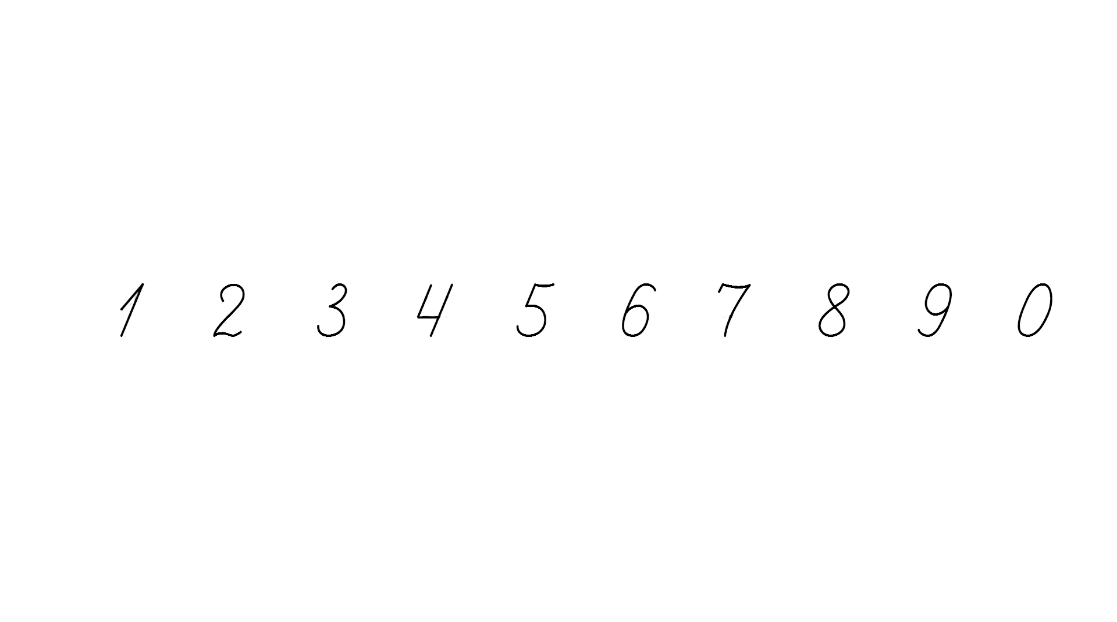 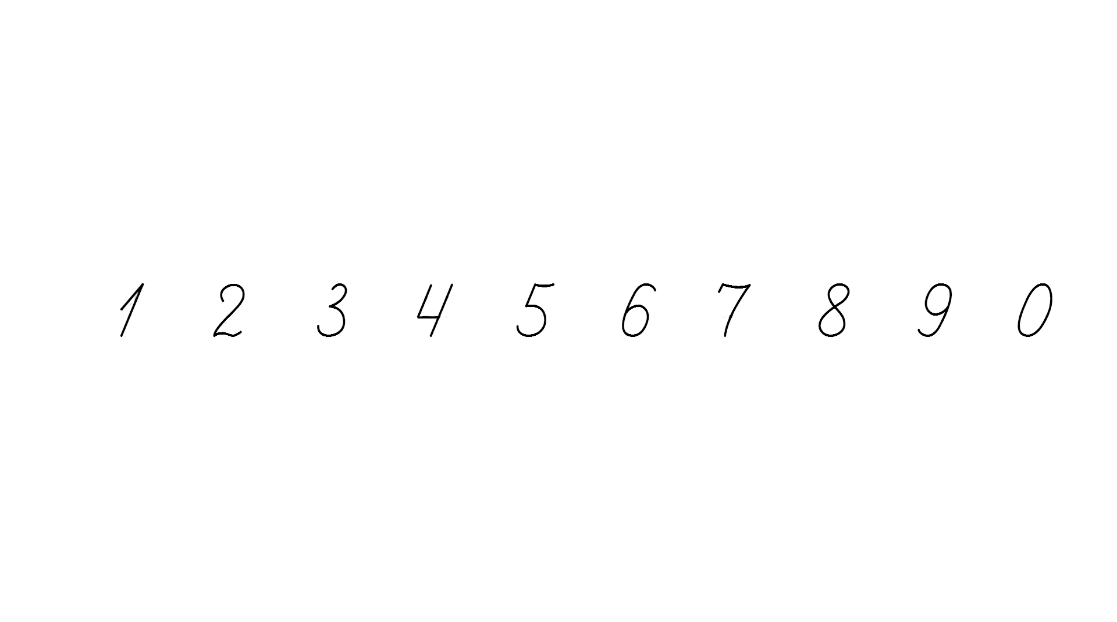 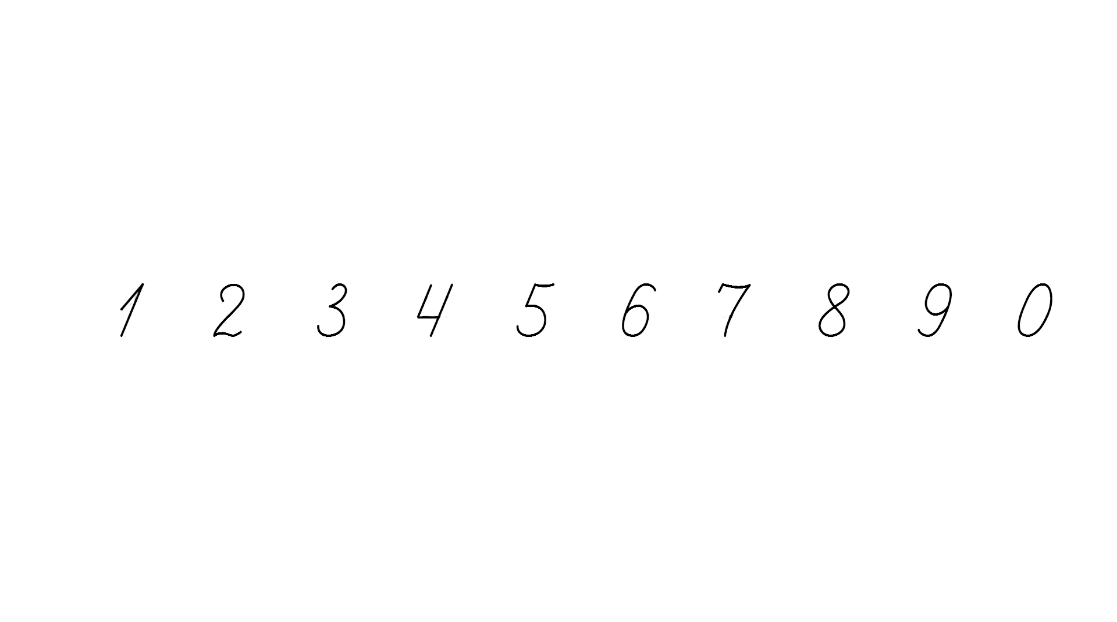 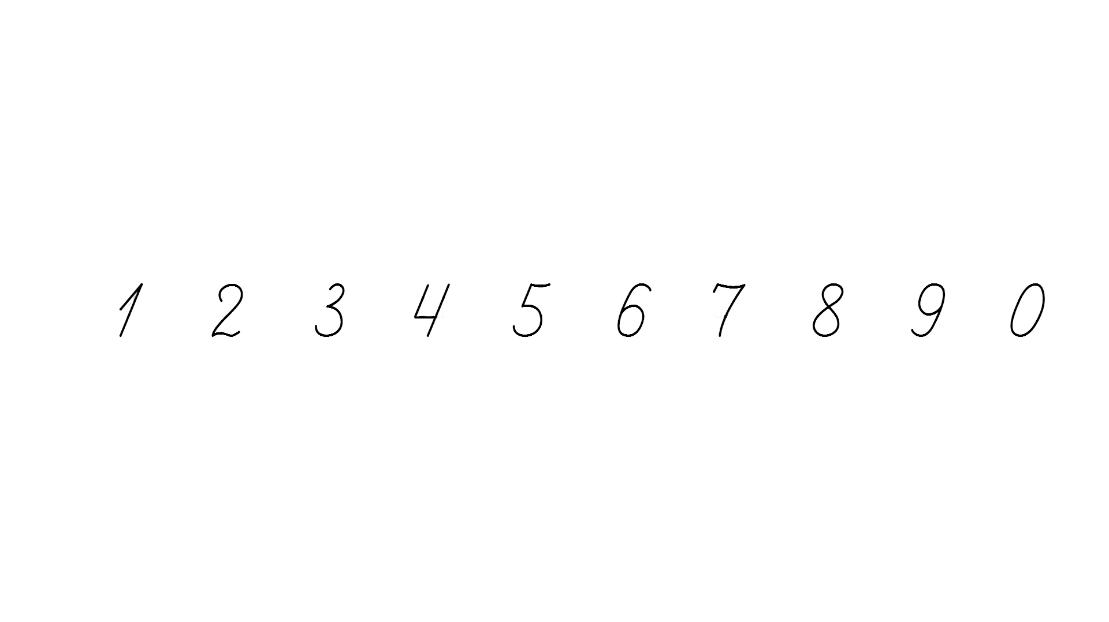 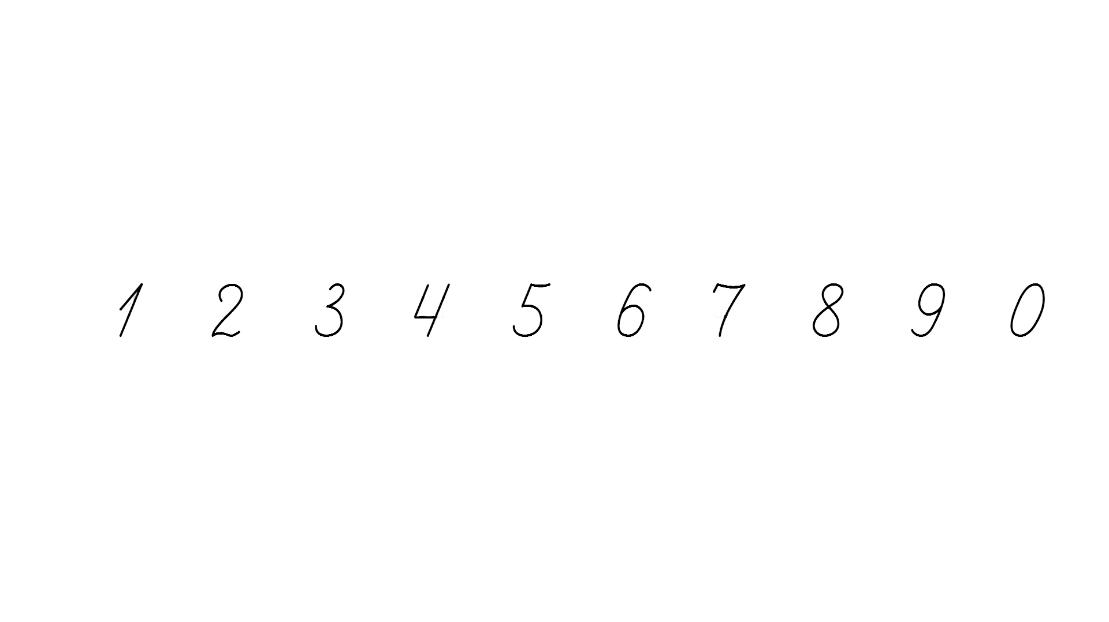 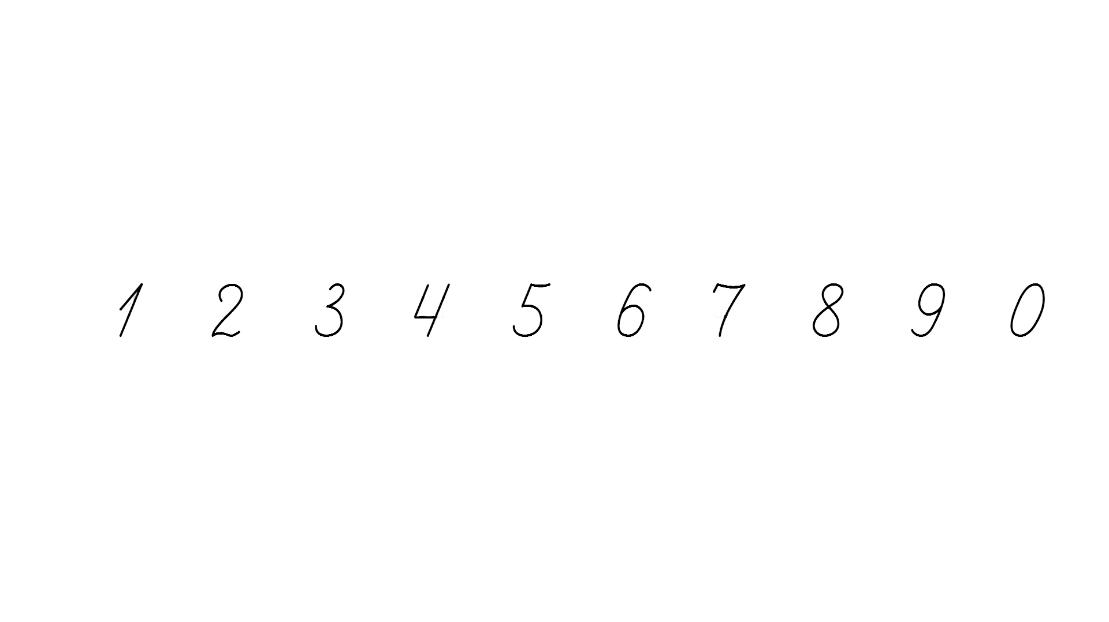 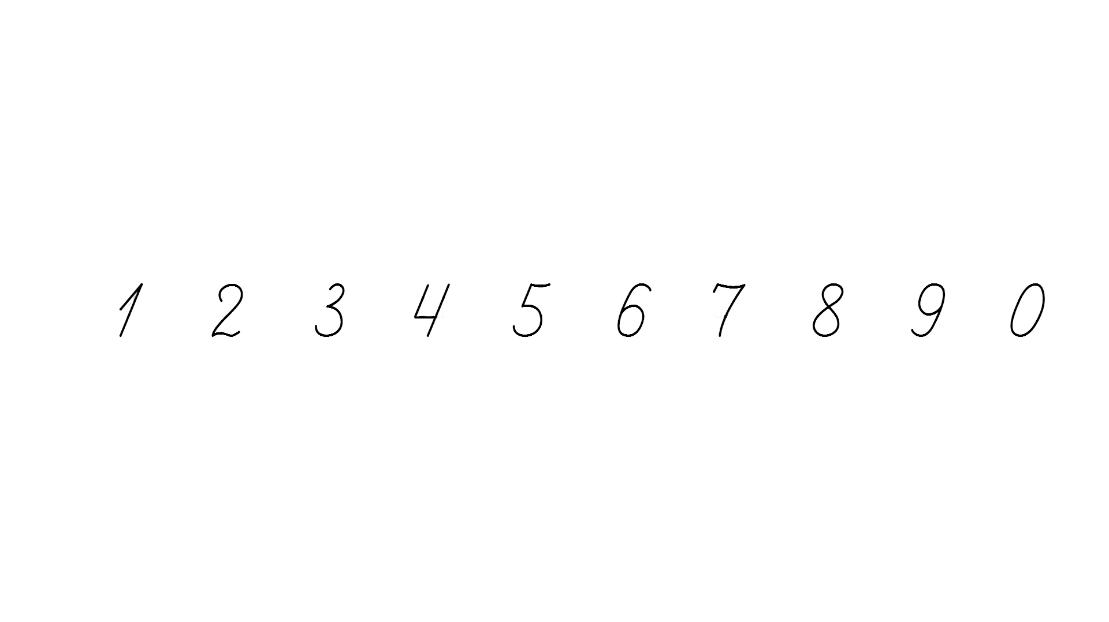 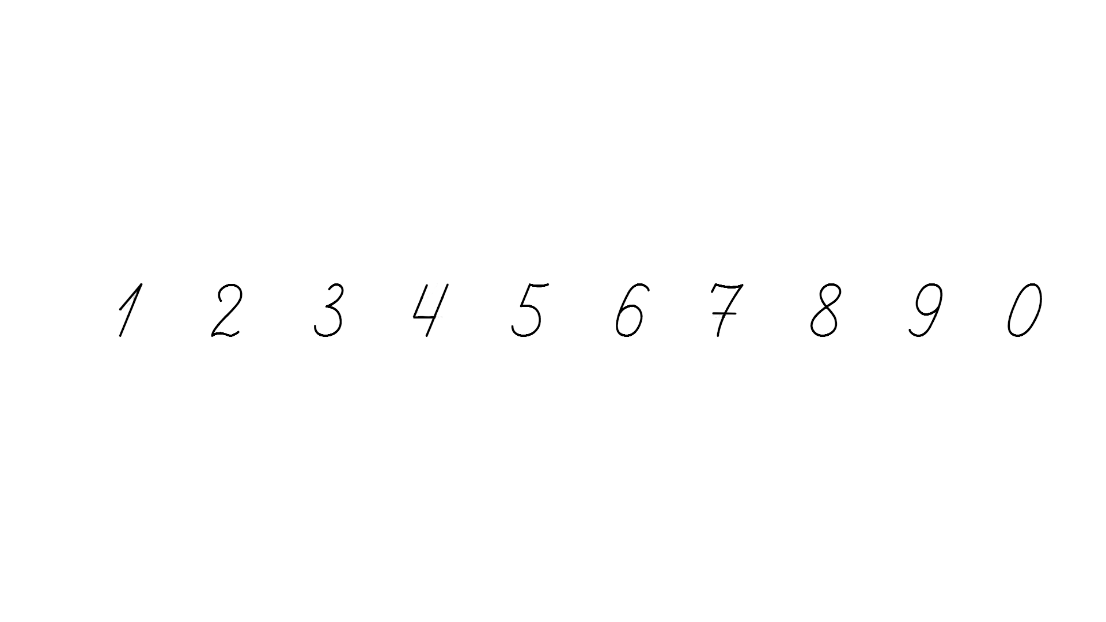 На кожному малюнку поділили солодощі на дві рівні частини
Запиши рівності за зразком і перевір.
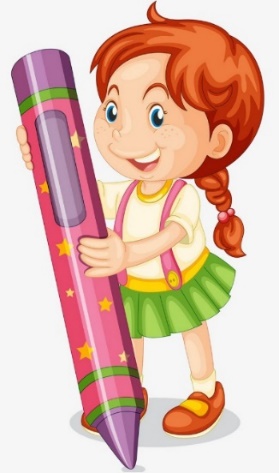 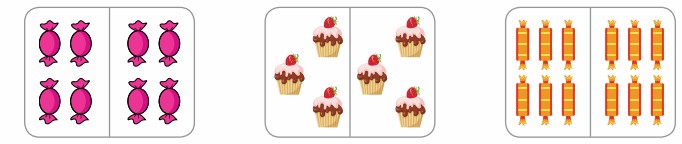 6 : 2 = 3
12 : 2 = 6
8 : 2 = 4
3 ∙ 2 = 6
6 ∙ 2 = 12
4 ∙ 2 = 8
Пригадай, у яких життєвих ситуаціях доводиться виконувати дію ділення.
Підручник.
Сторінка
102
Прочитай записи
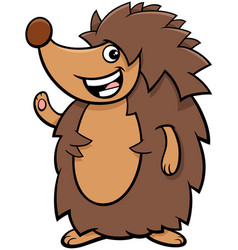 6:3=2
9:3=3
10:2=5
8:4=2
12:6=2
15:3=5
Виконай ділення за малюнками. Перевір результат за допомогою множення
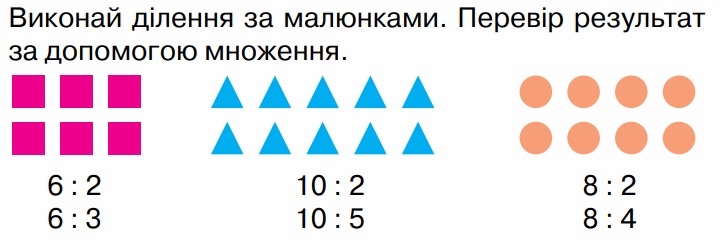 Підручник.
Сторінка
102
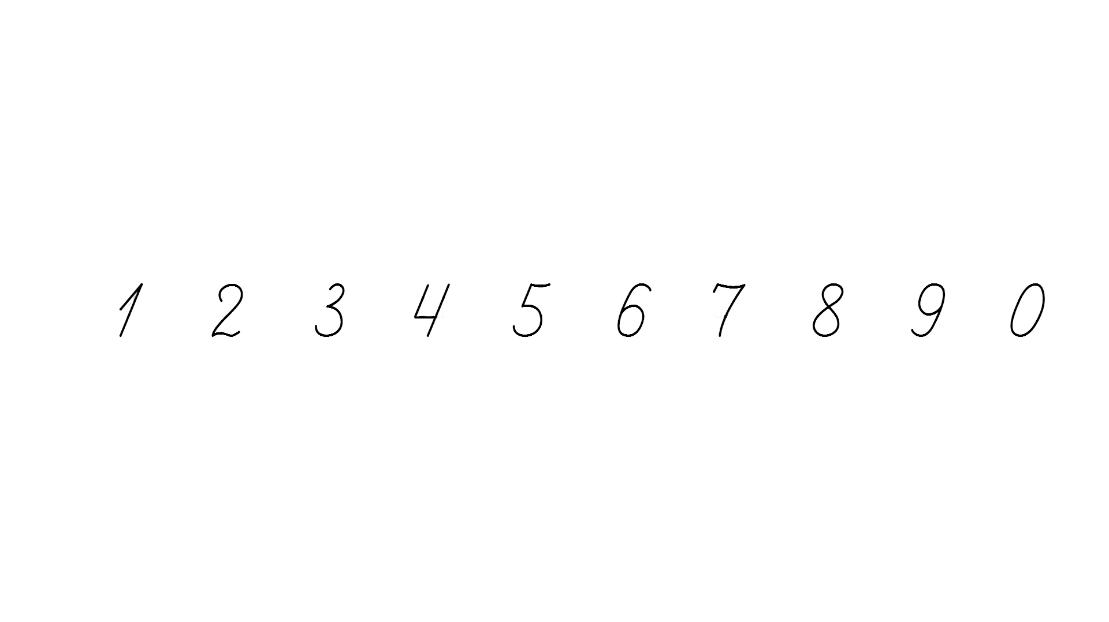 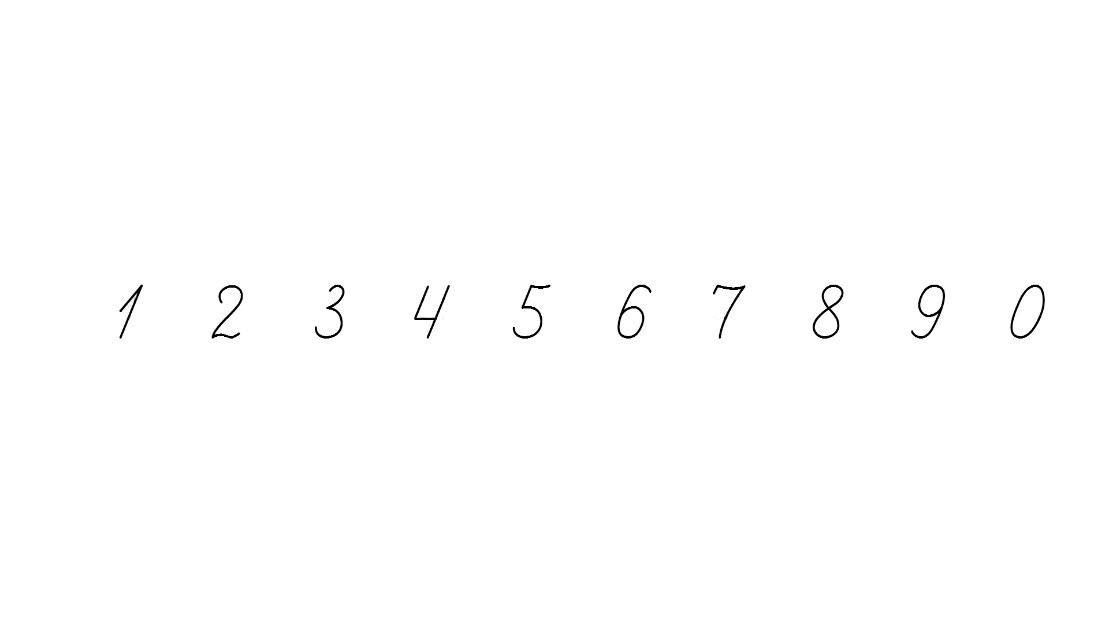 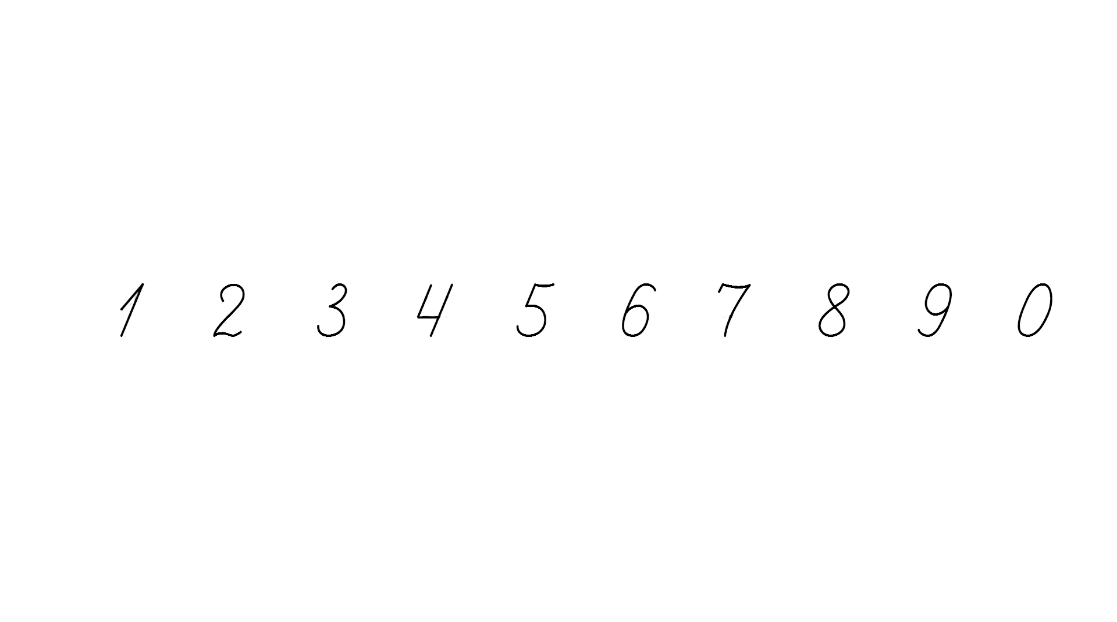 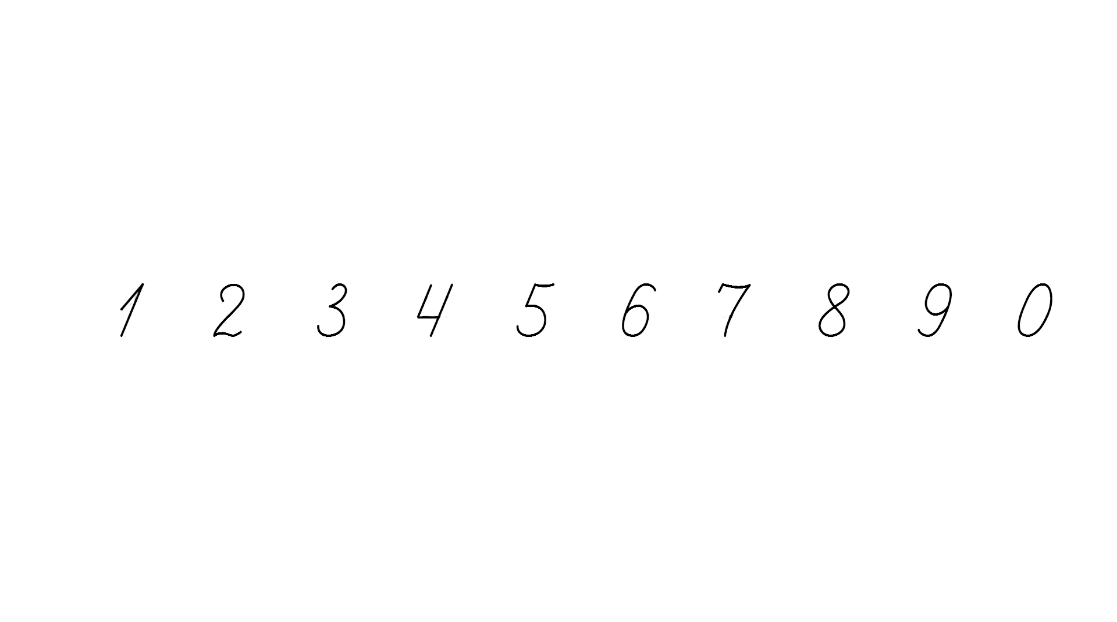 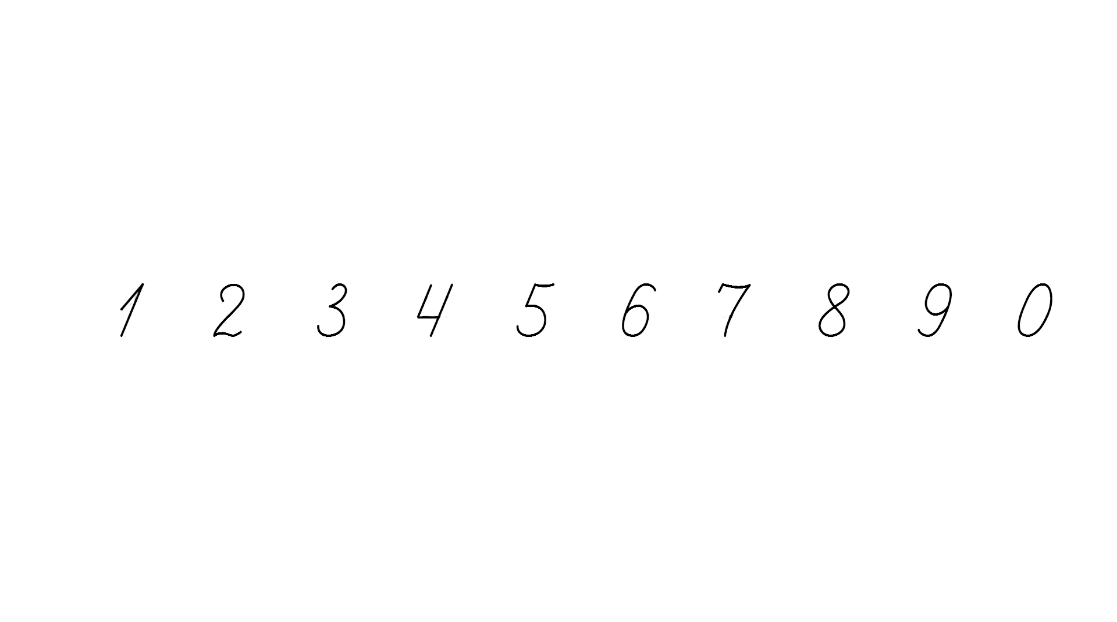 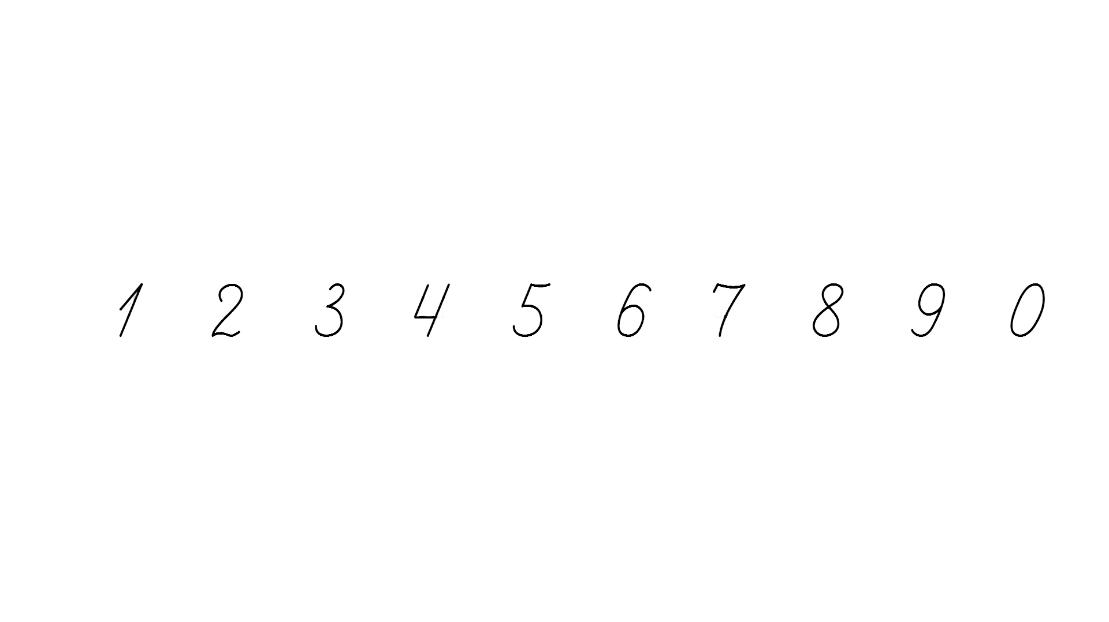 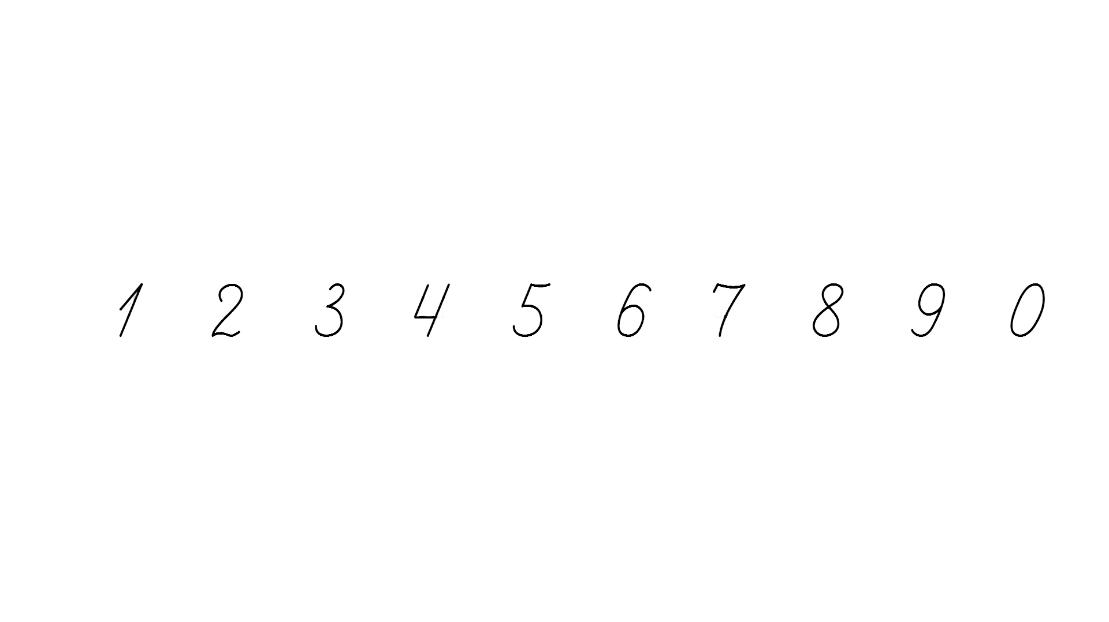 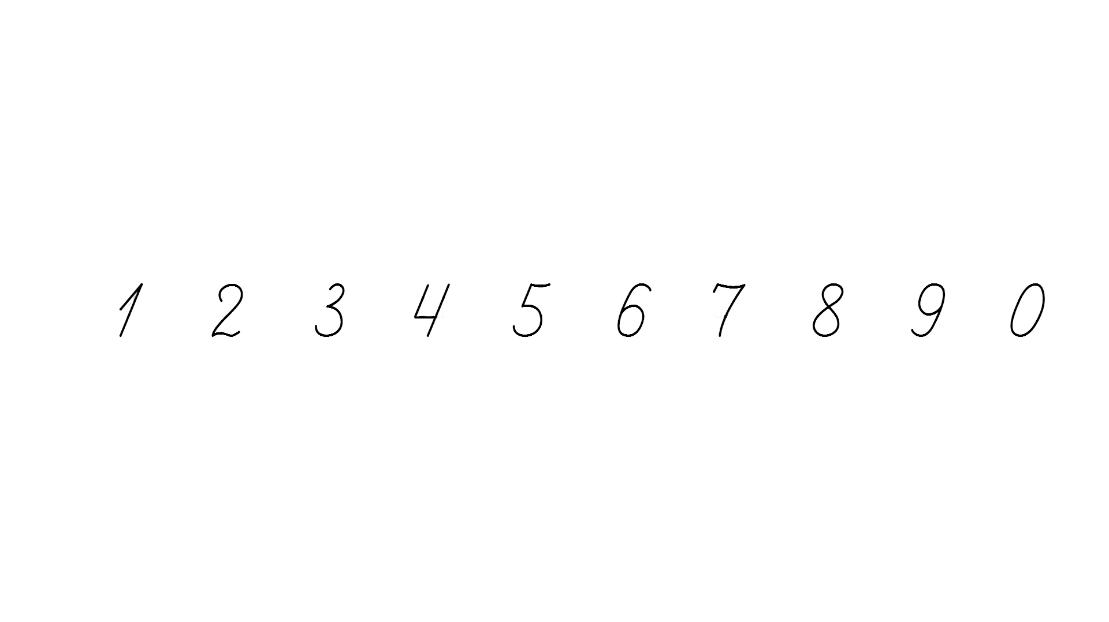 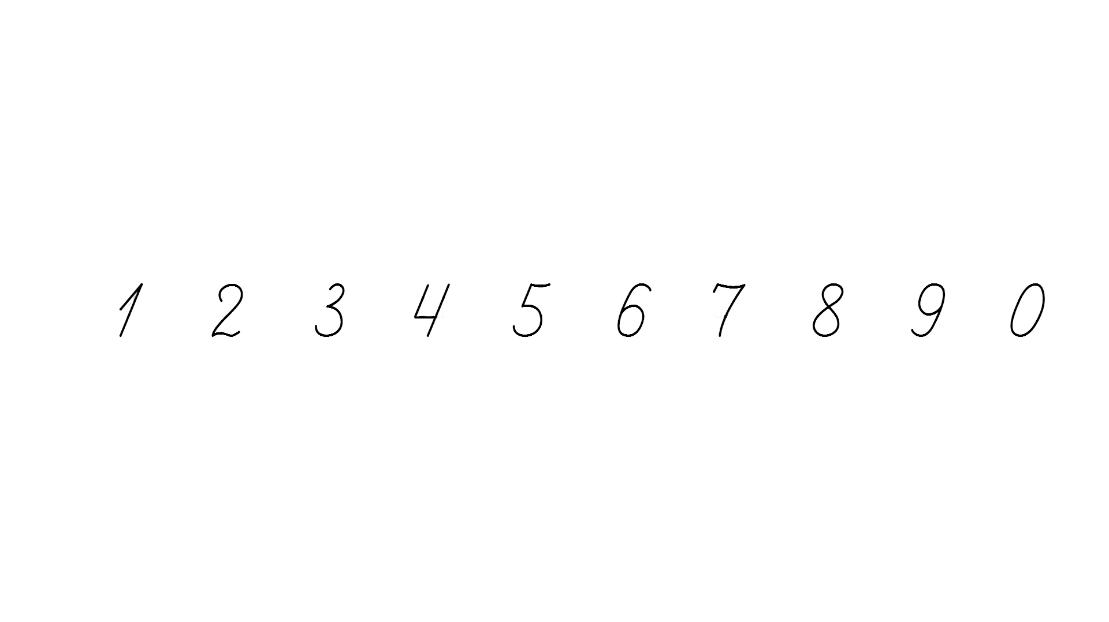 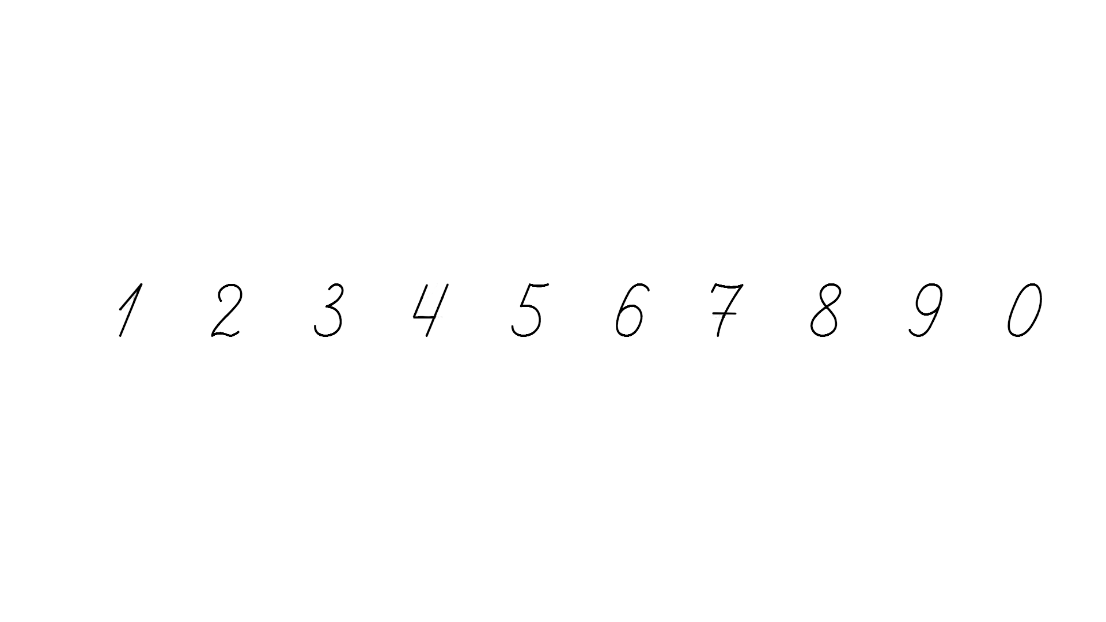 Обчисли № 617
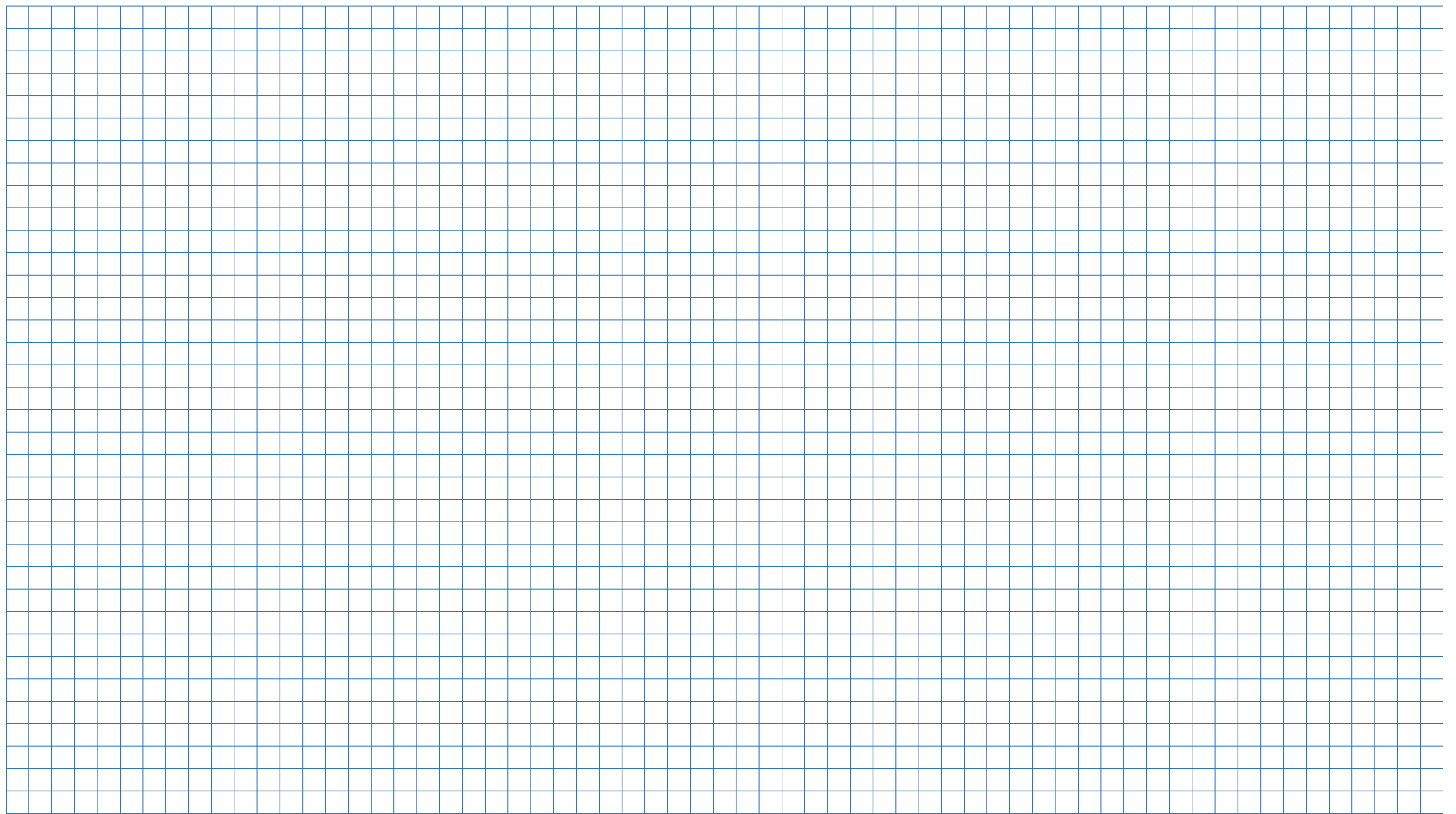 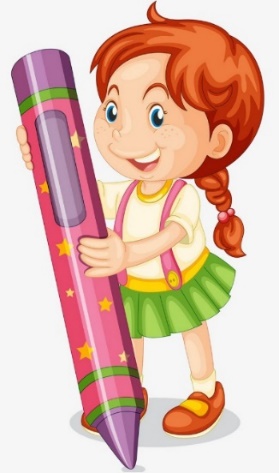 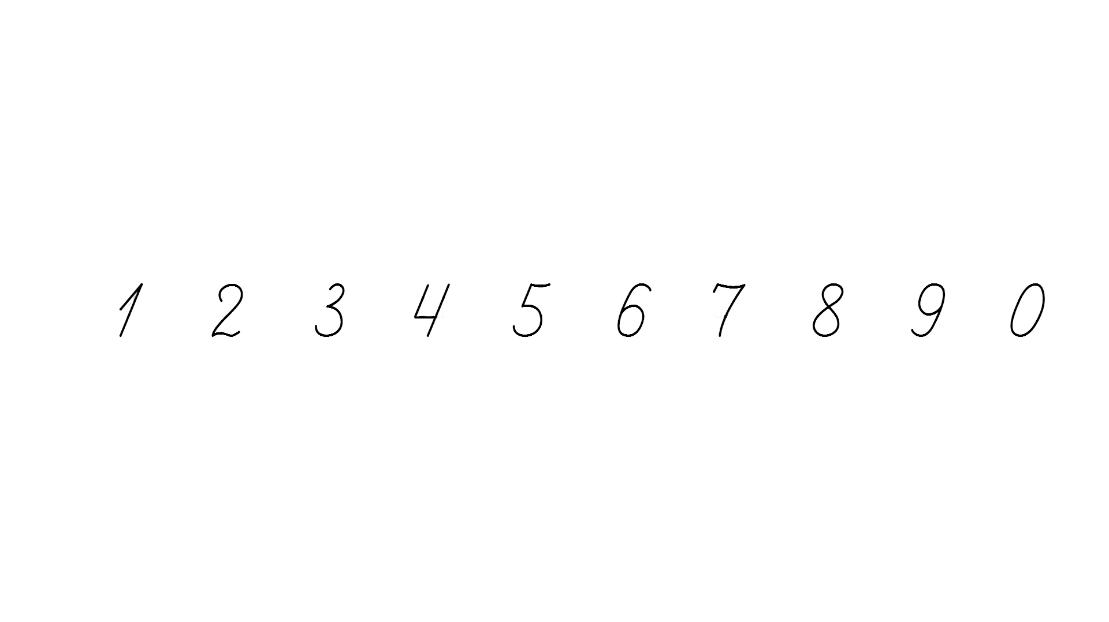 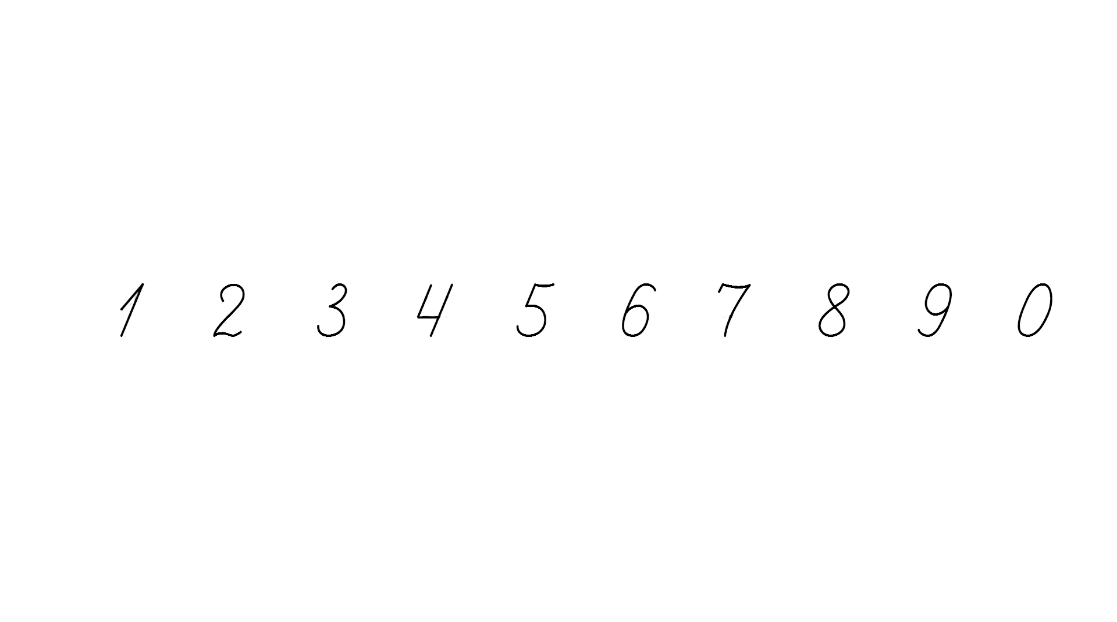 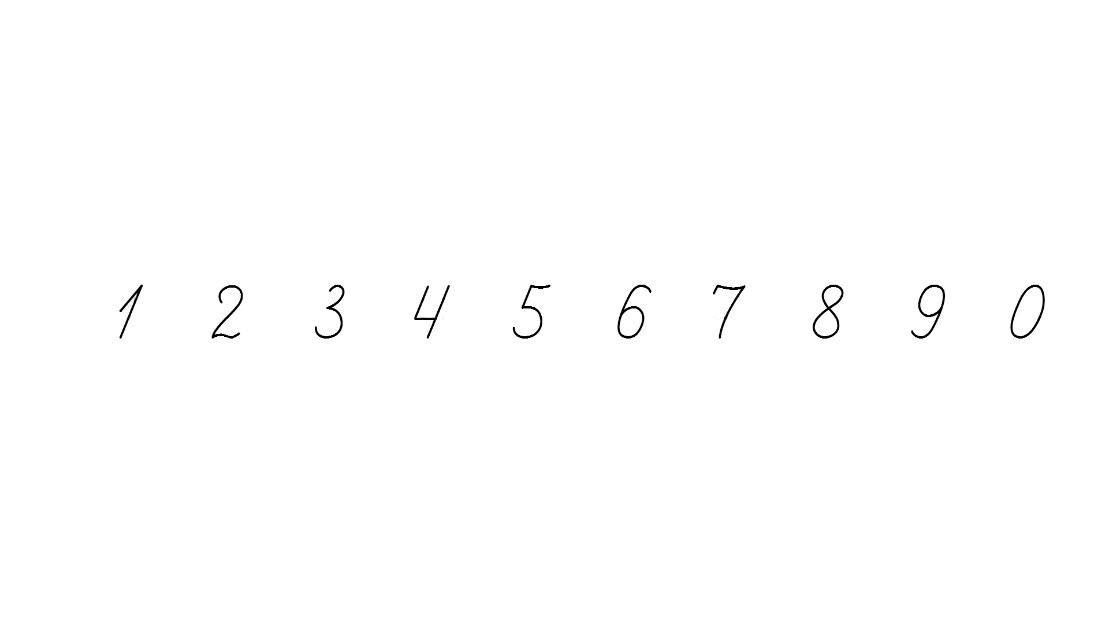 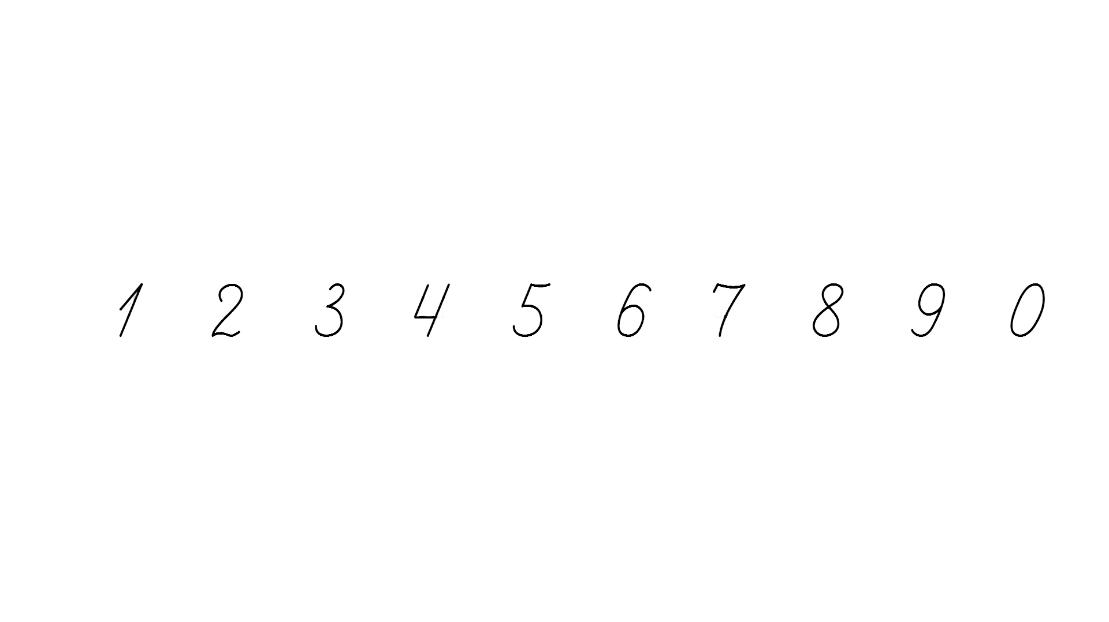 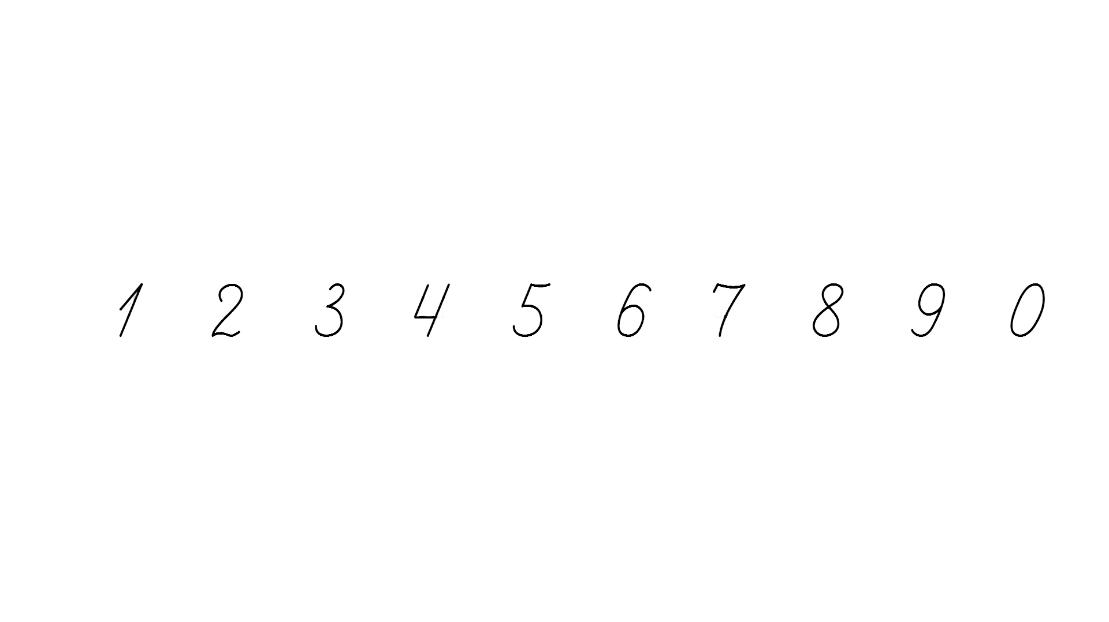 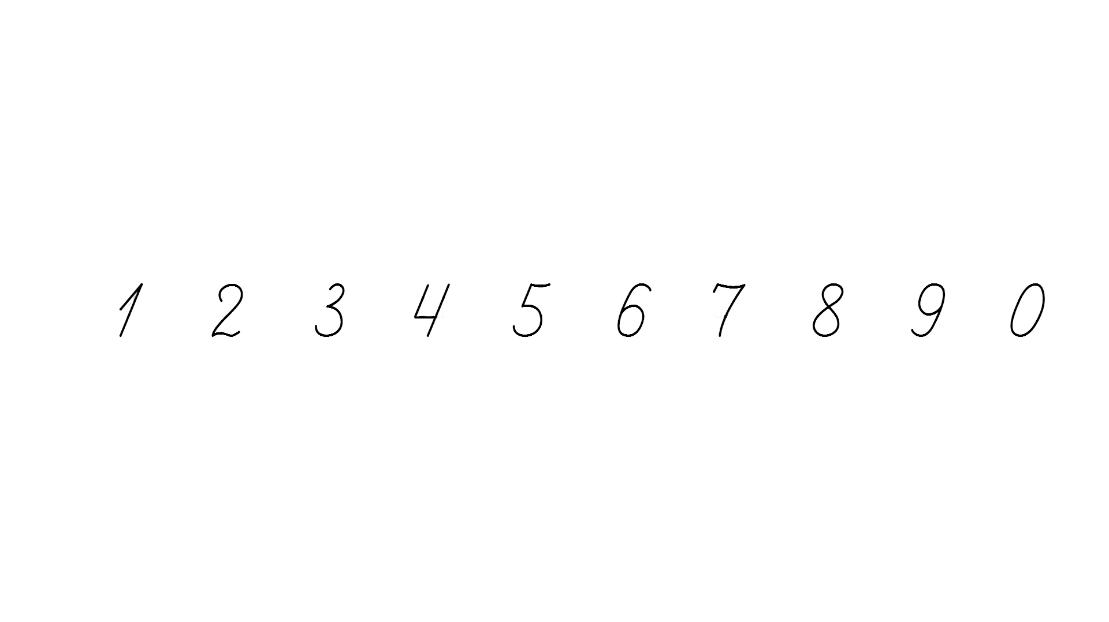 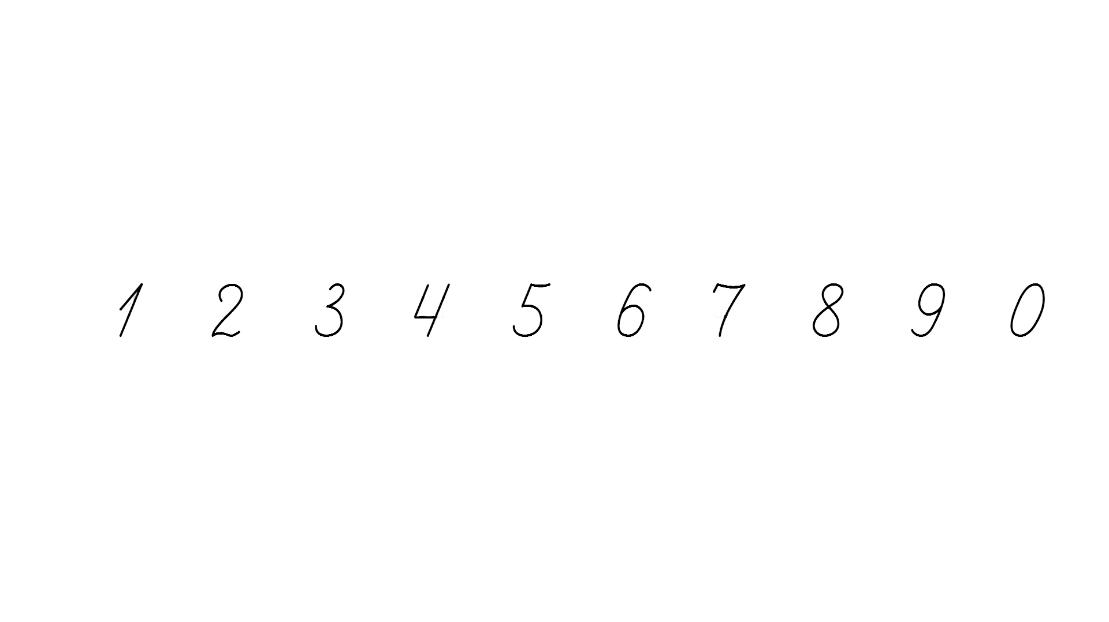 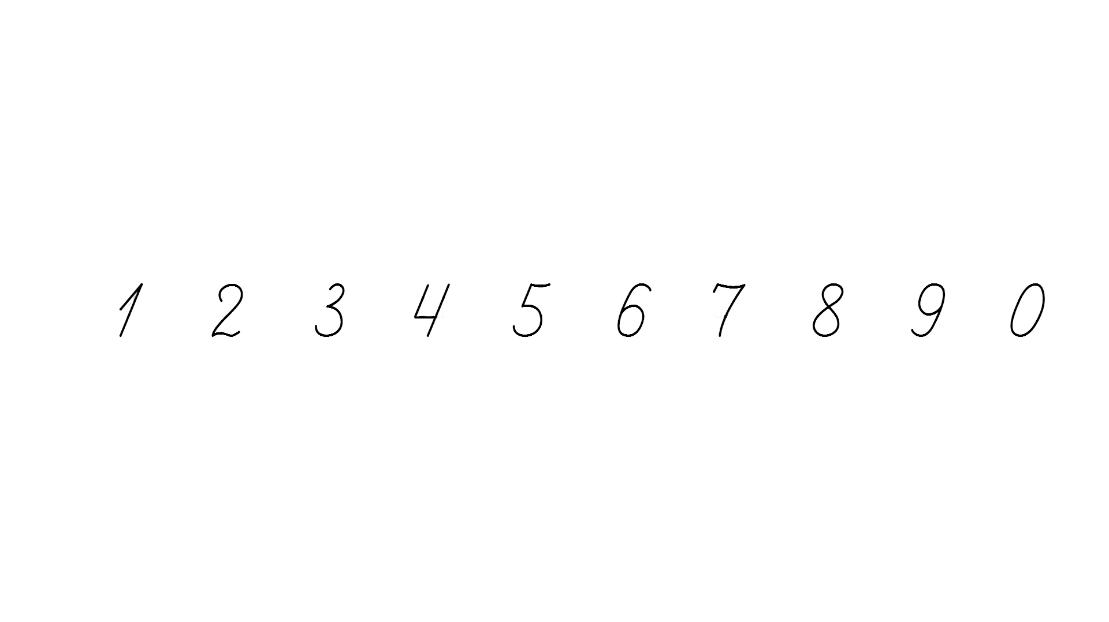 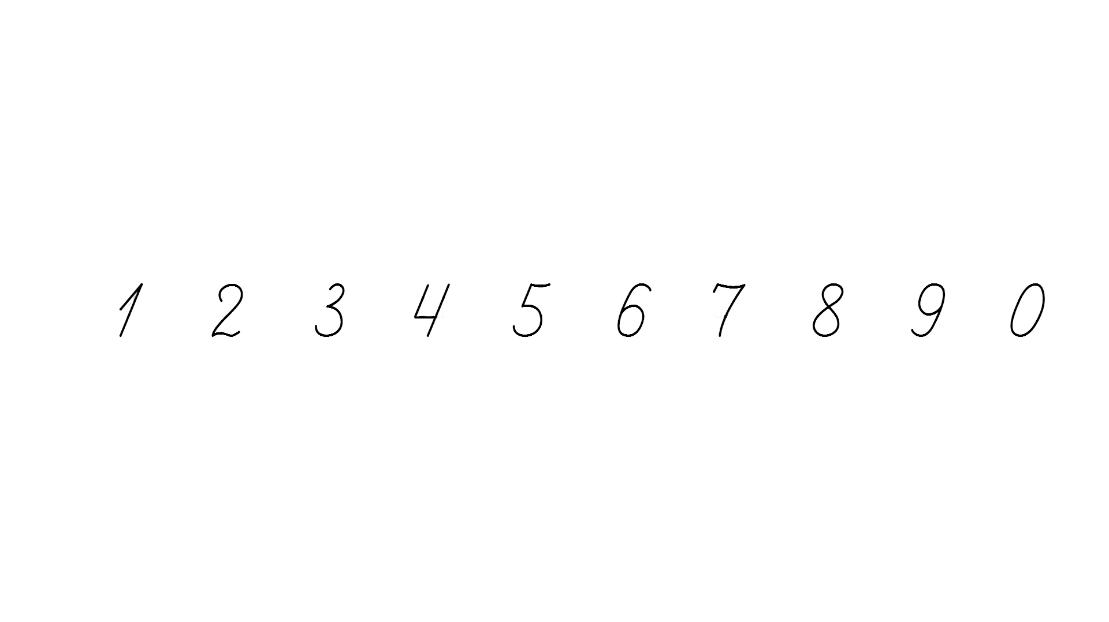 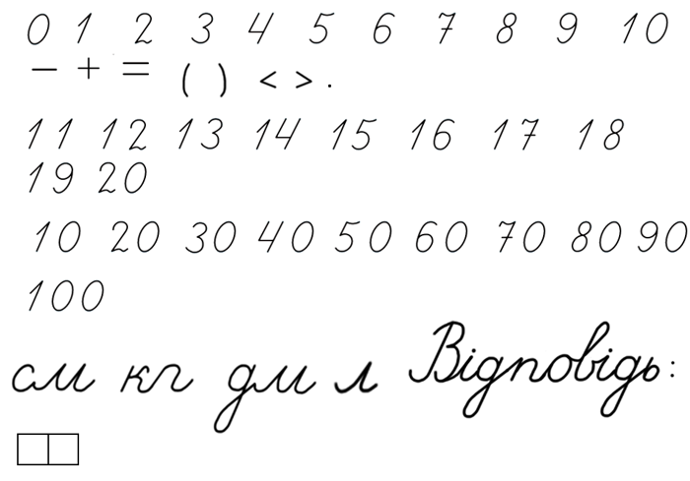 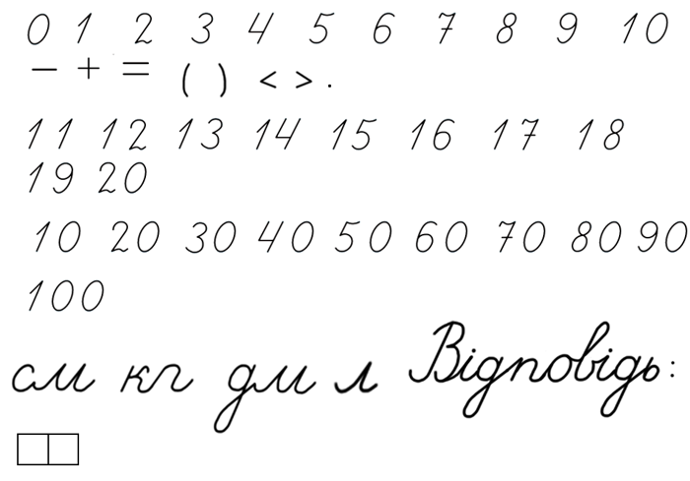 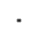 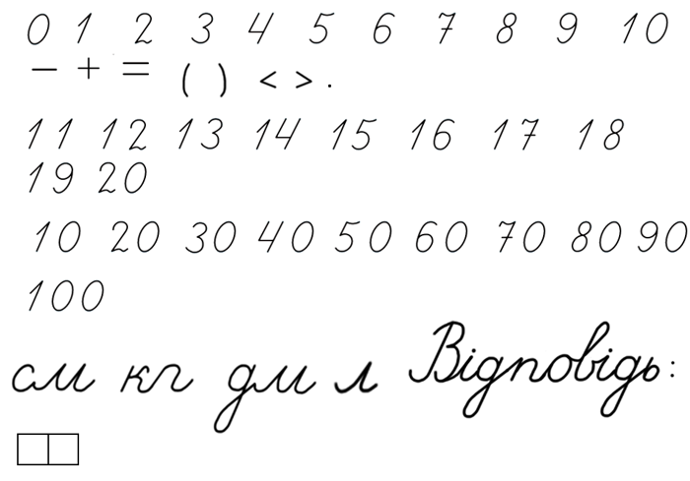 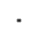 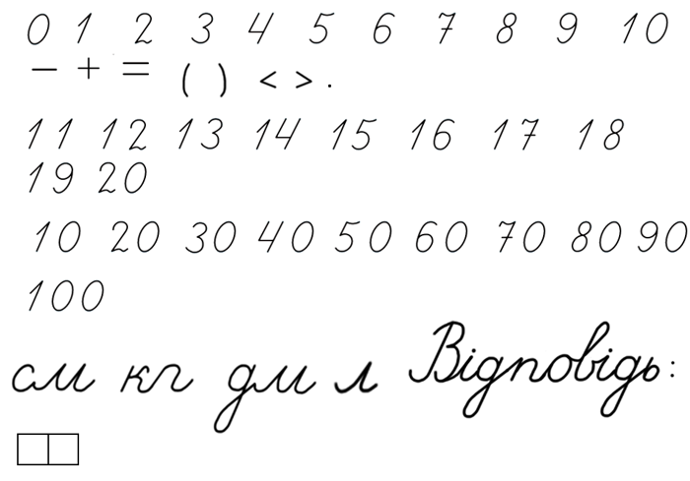 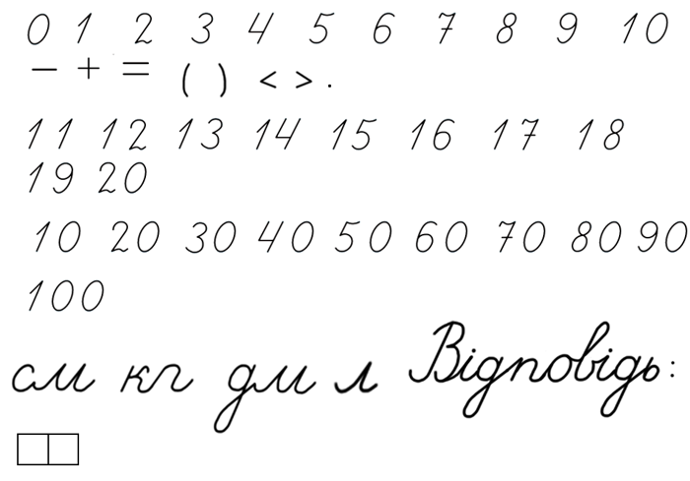 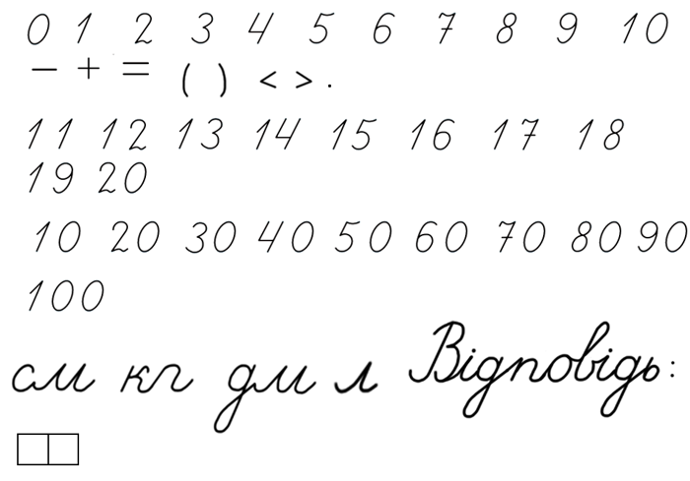 )
(
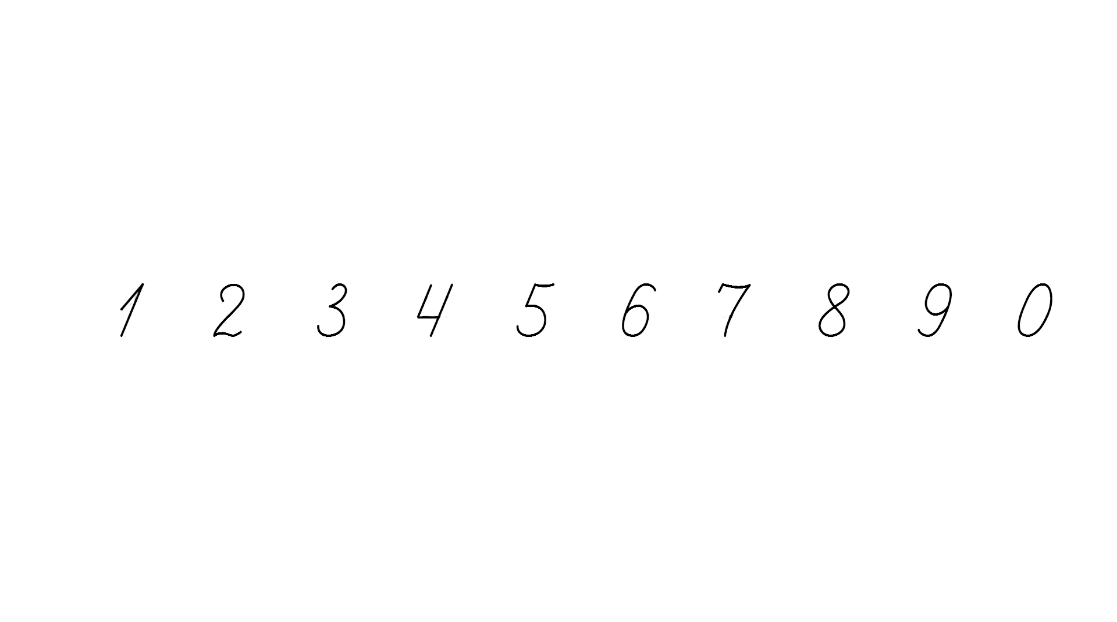 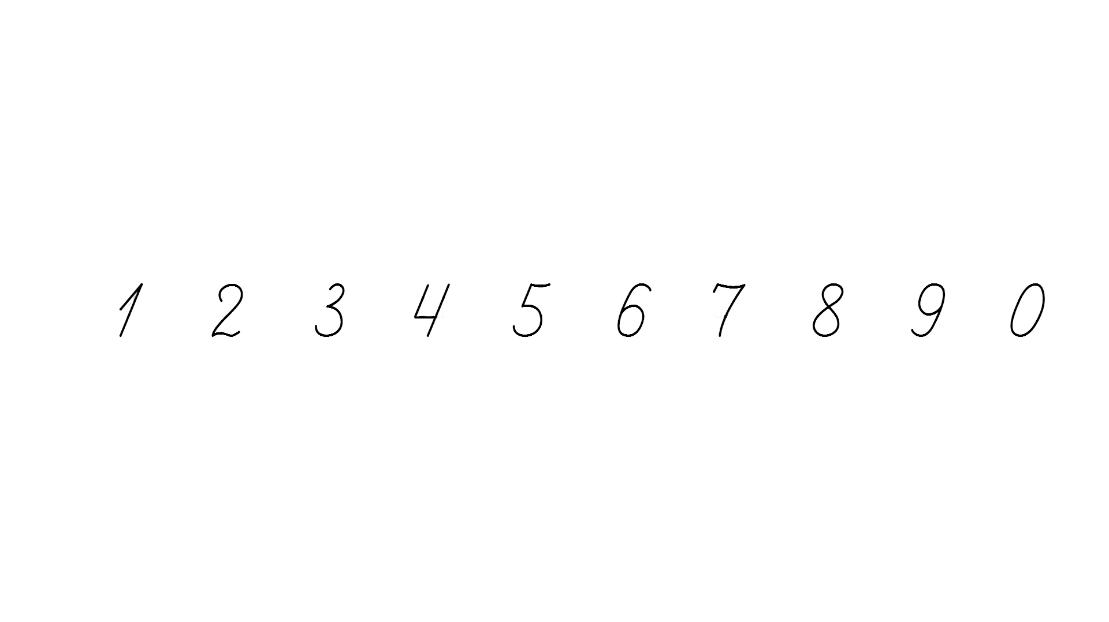 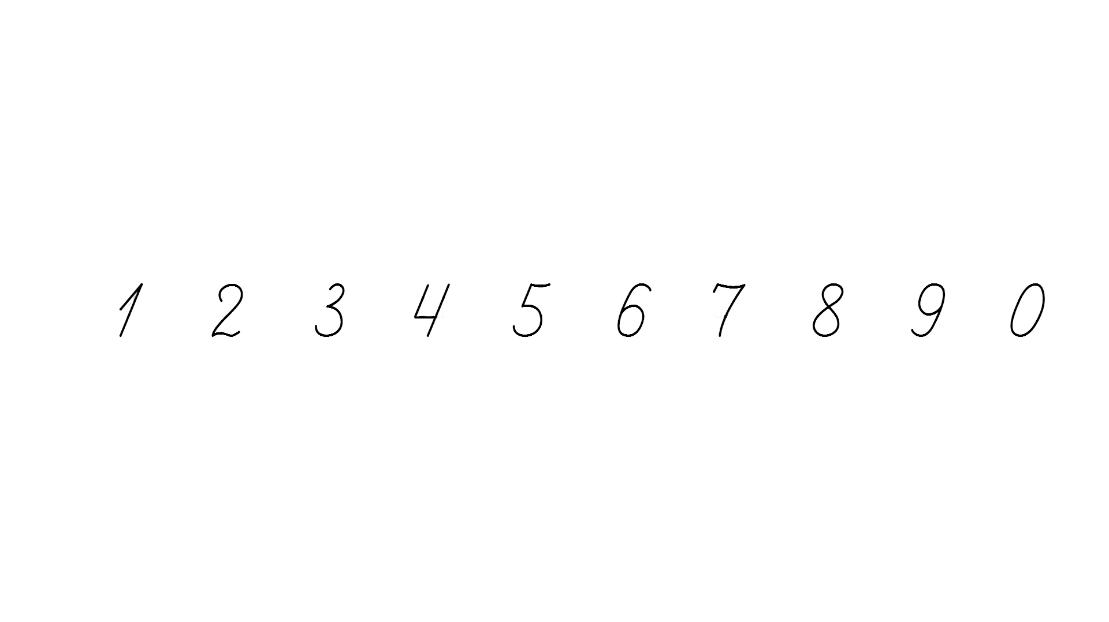 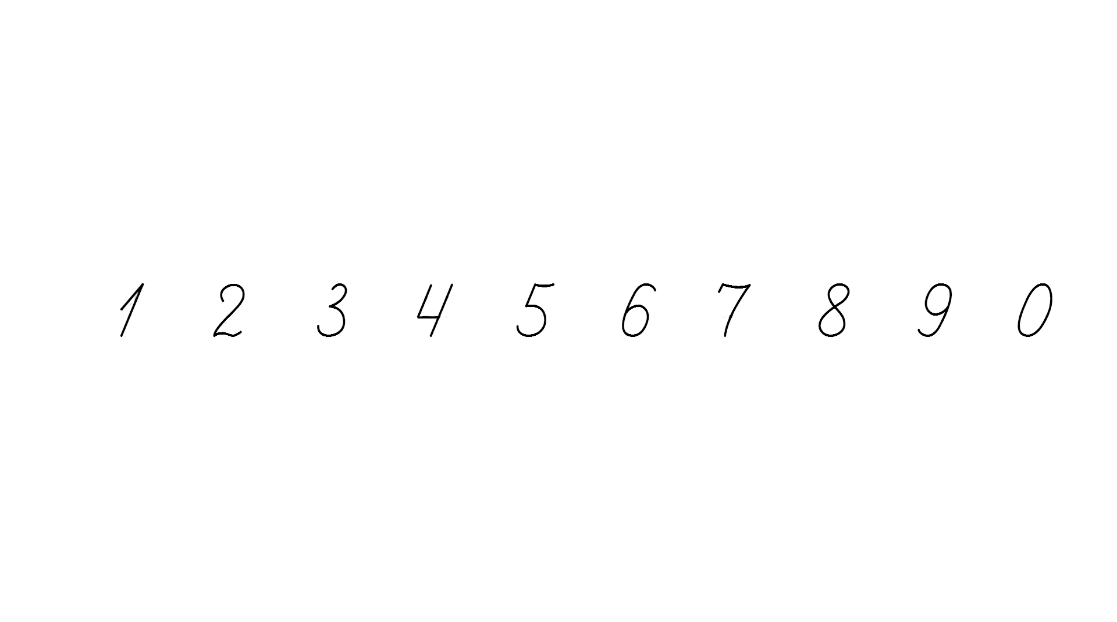 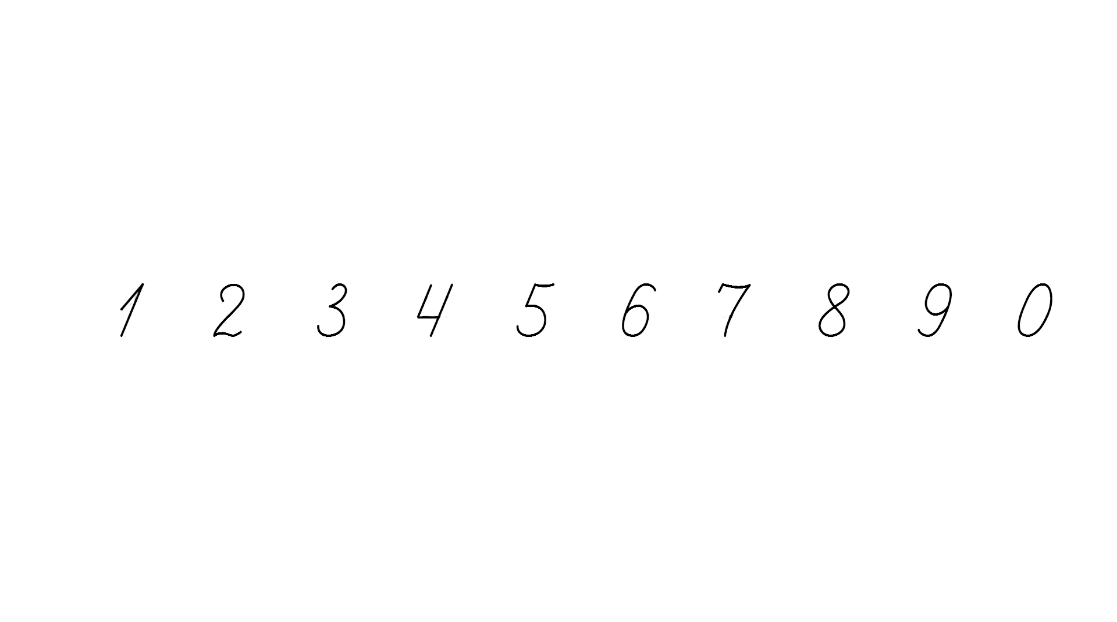 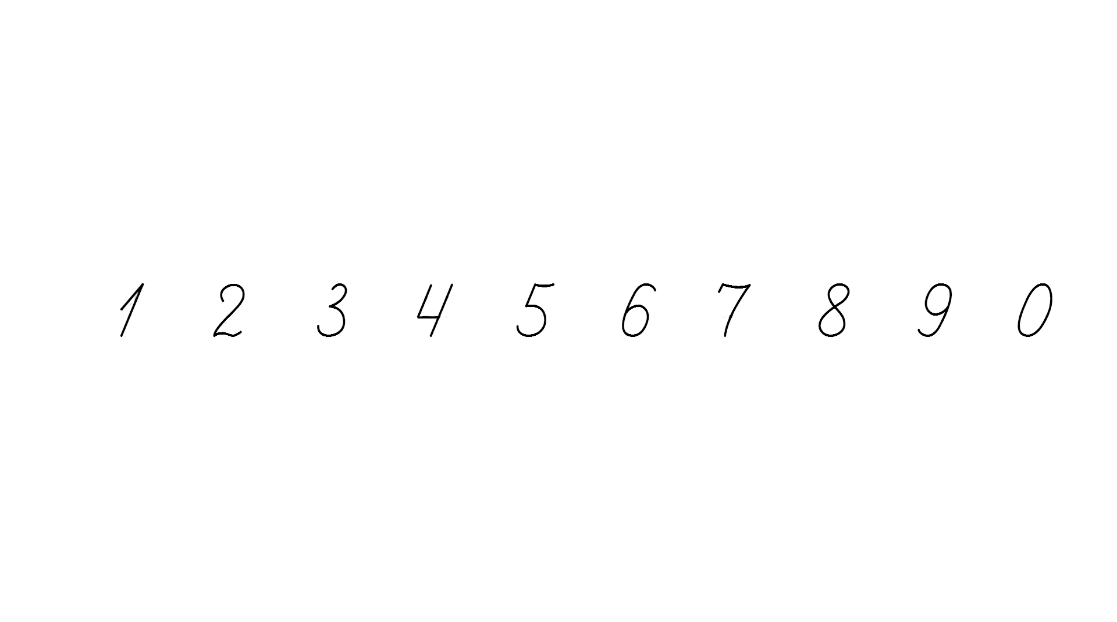 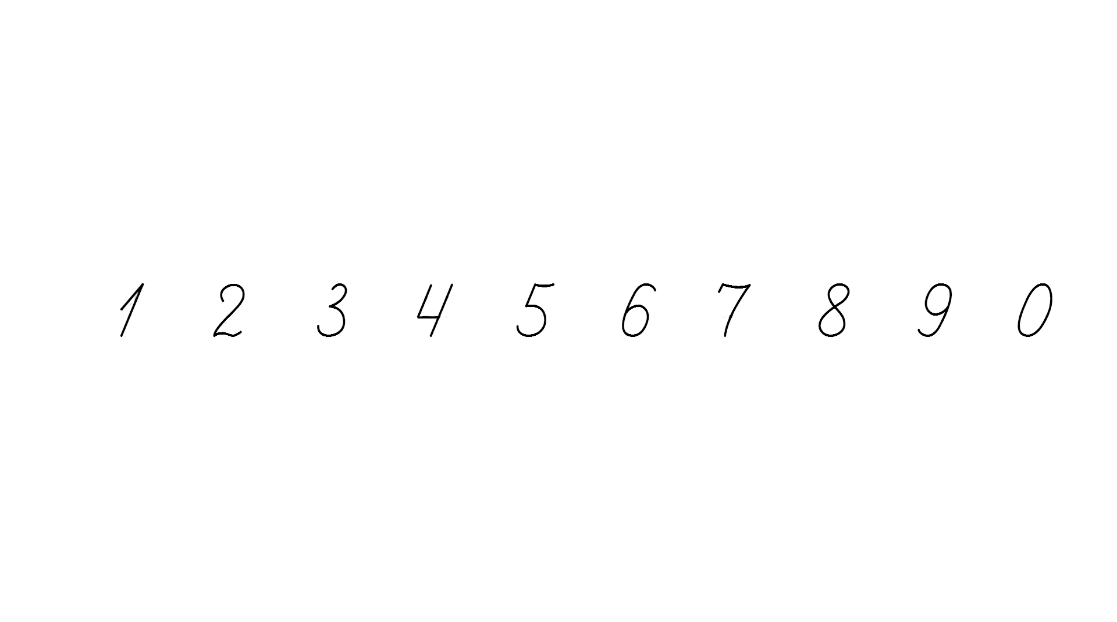 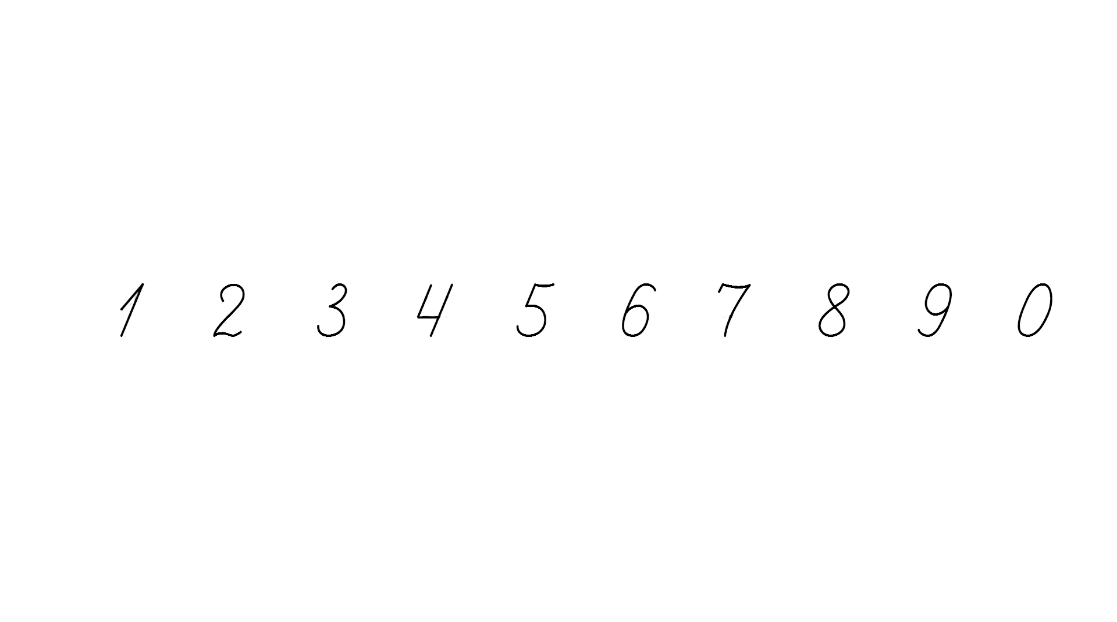 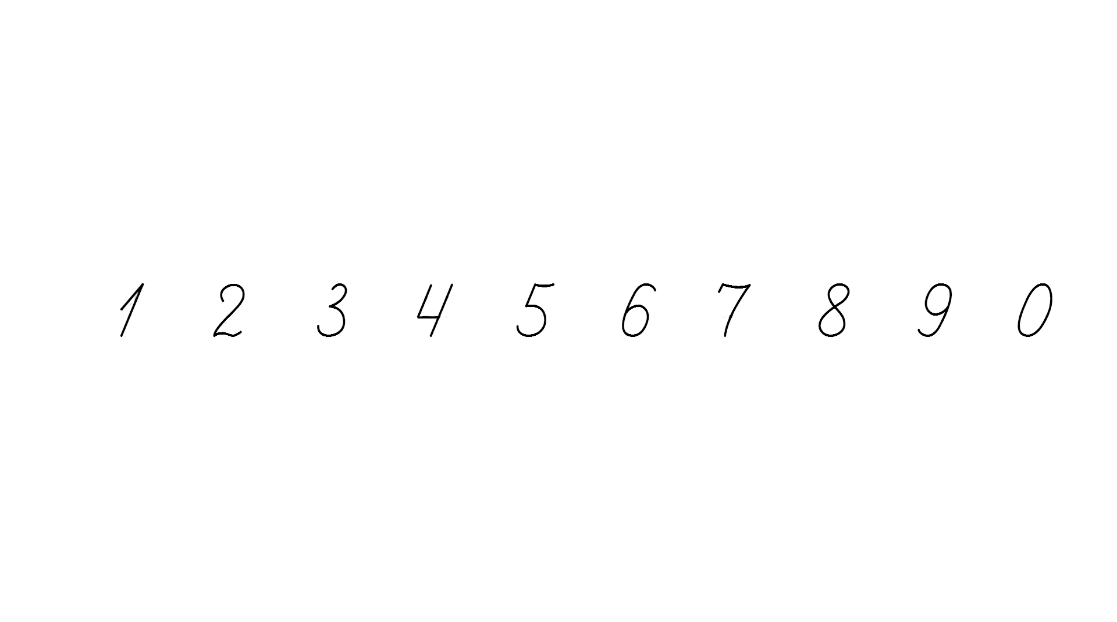 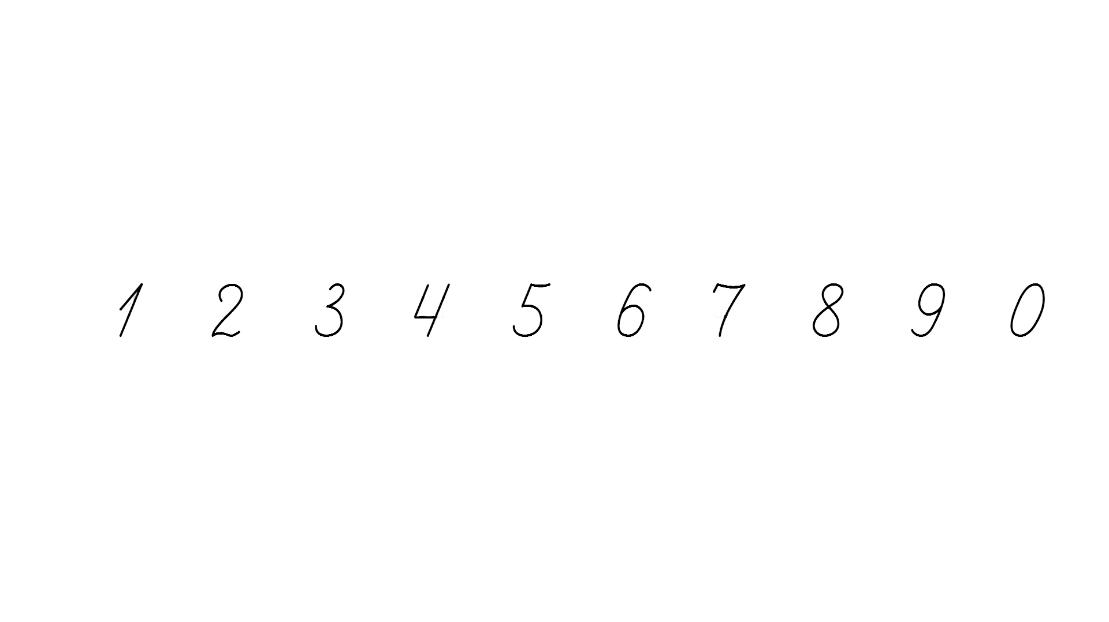 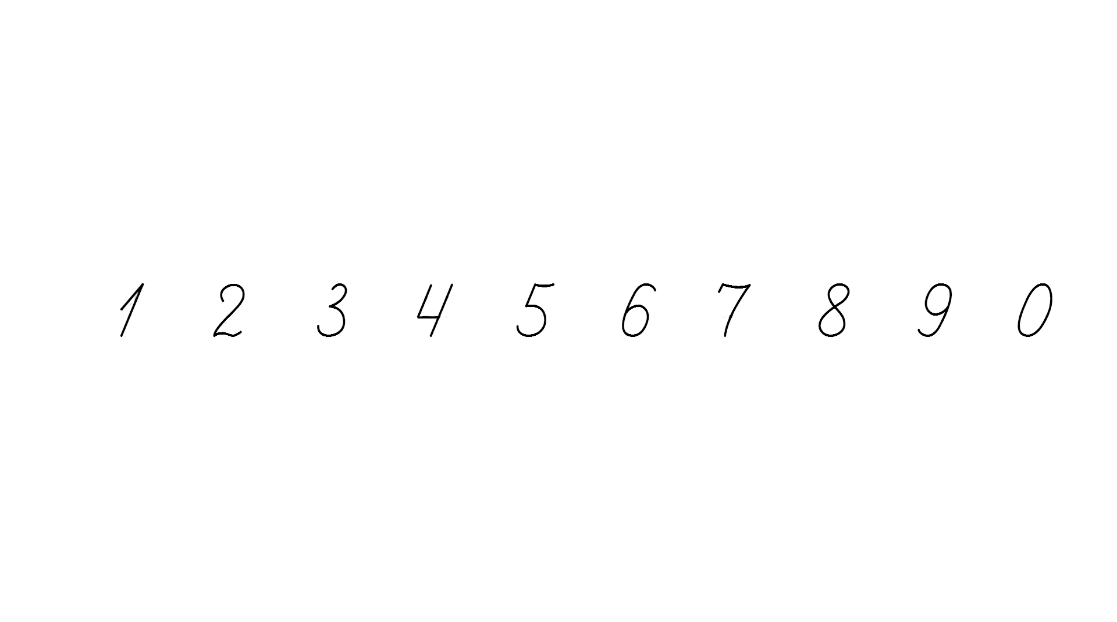 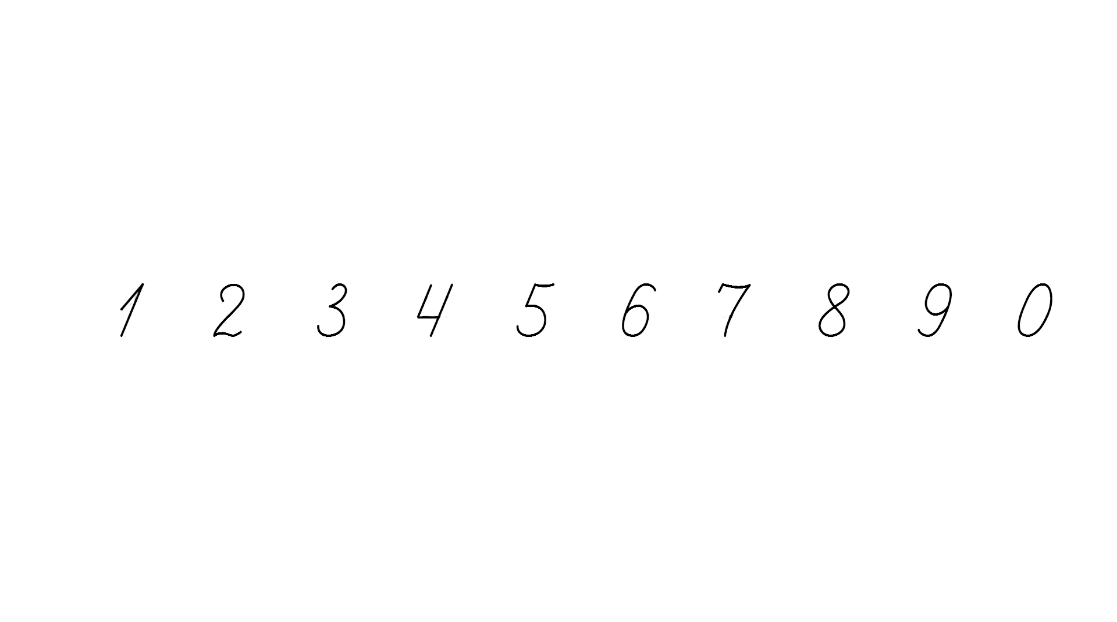 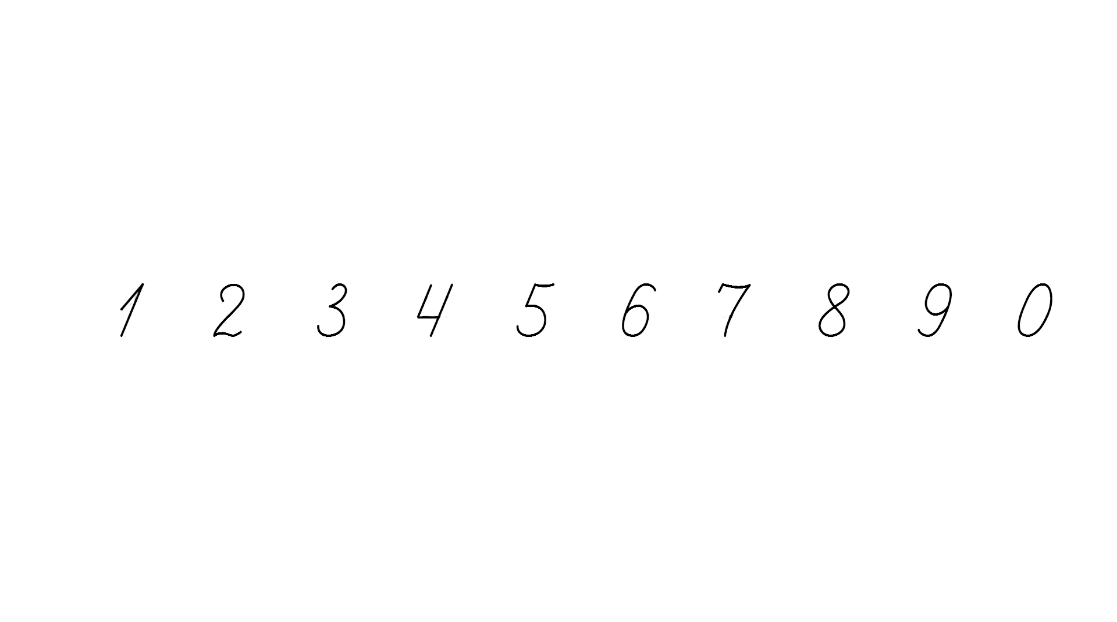 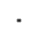 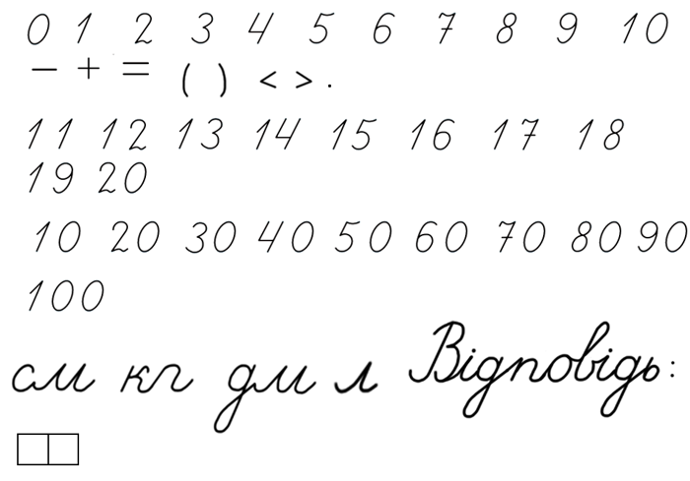 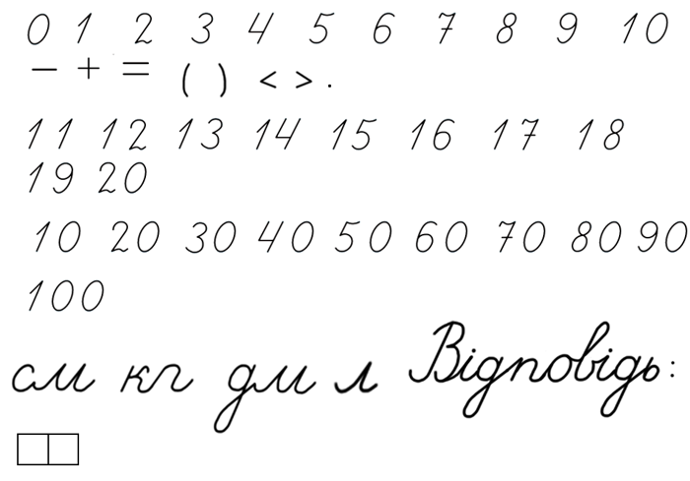 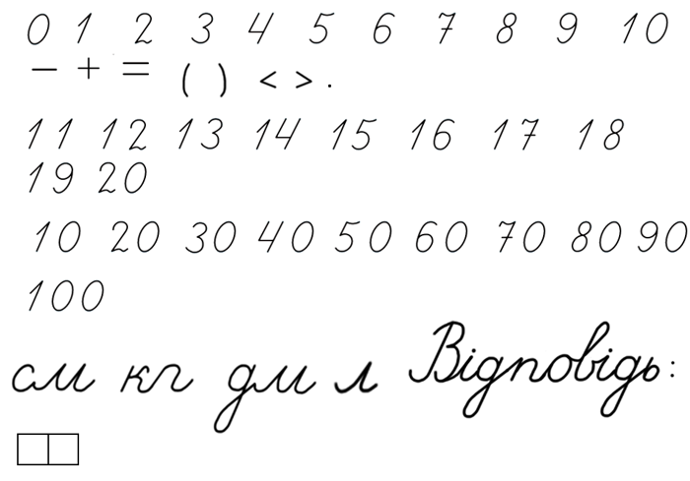 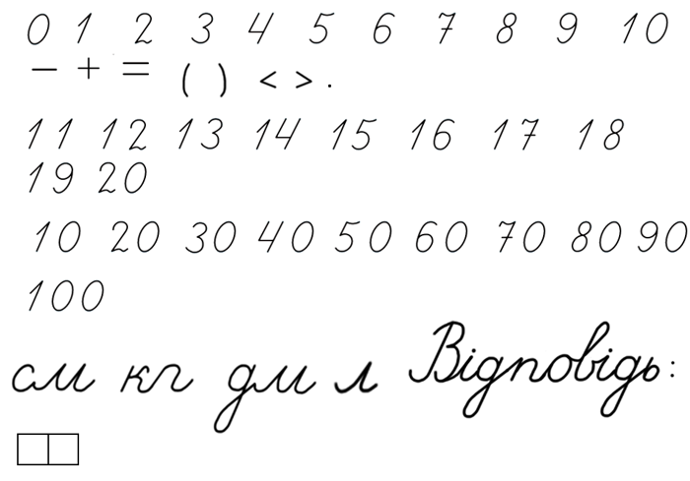 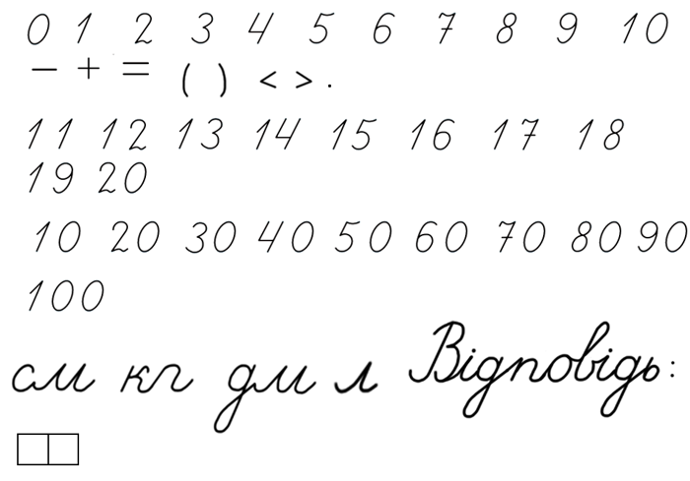 Підручник.
Сторінка
102
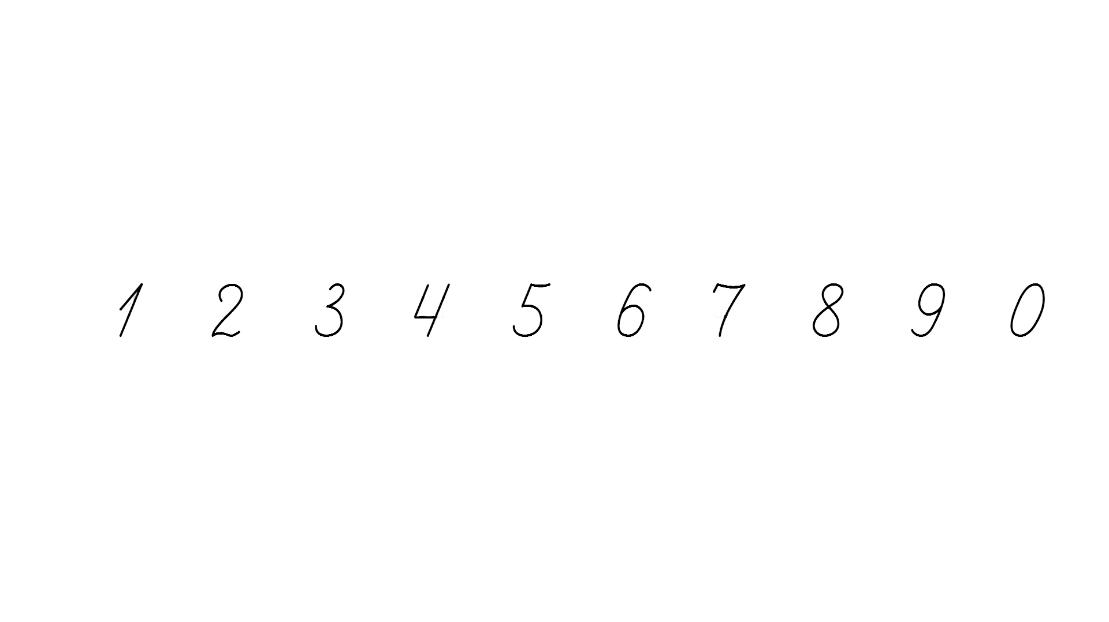 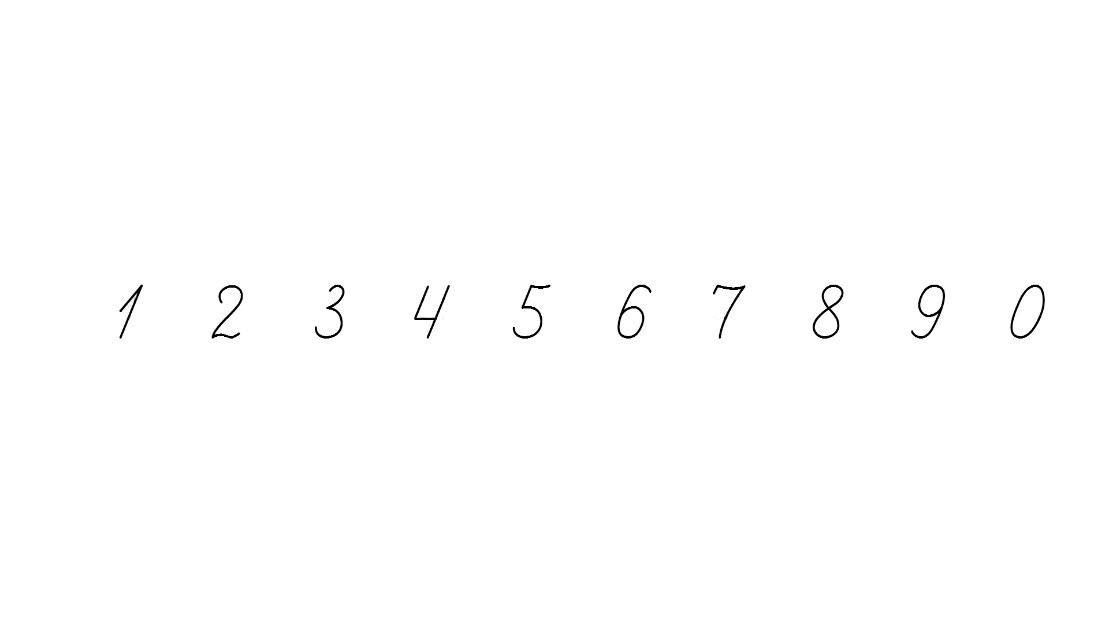 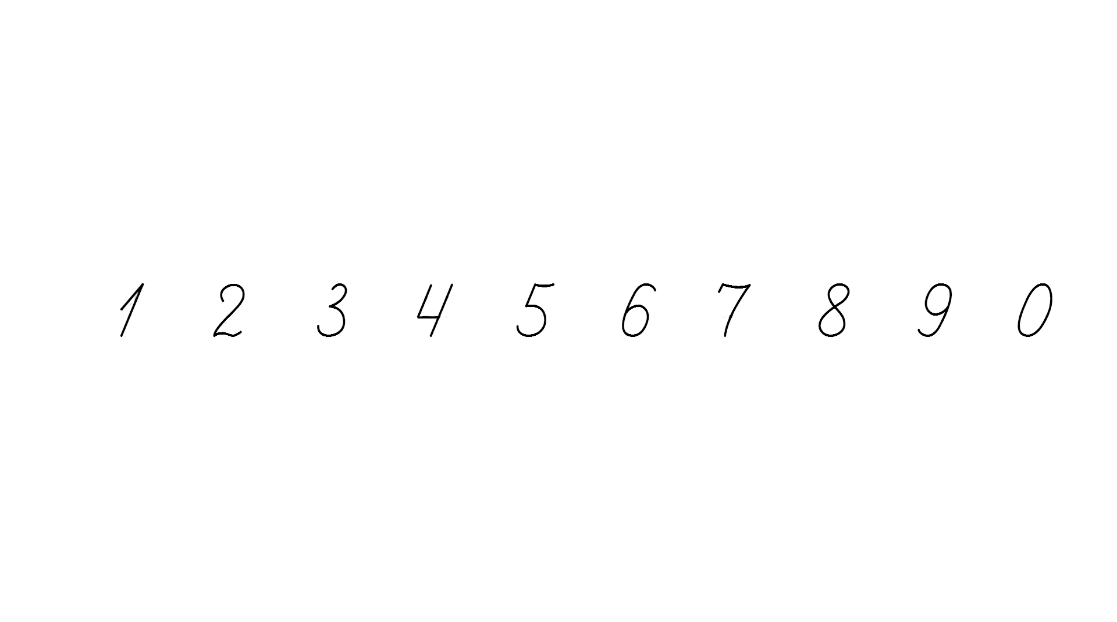 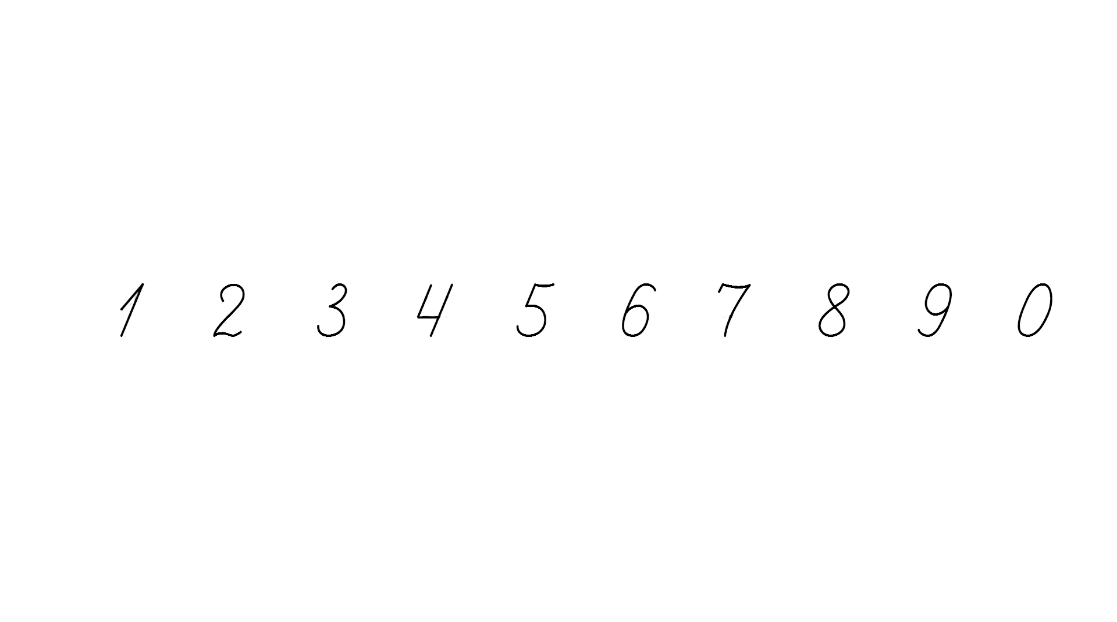 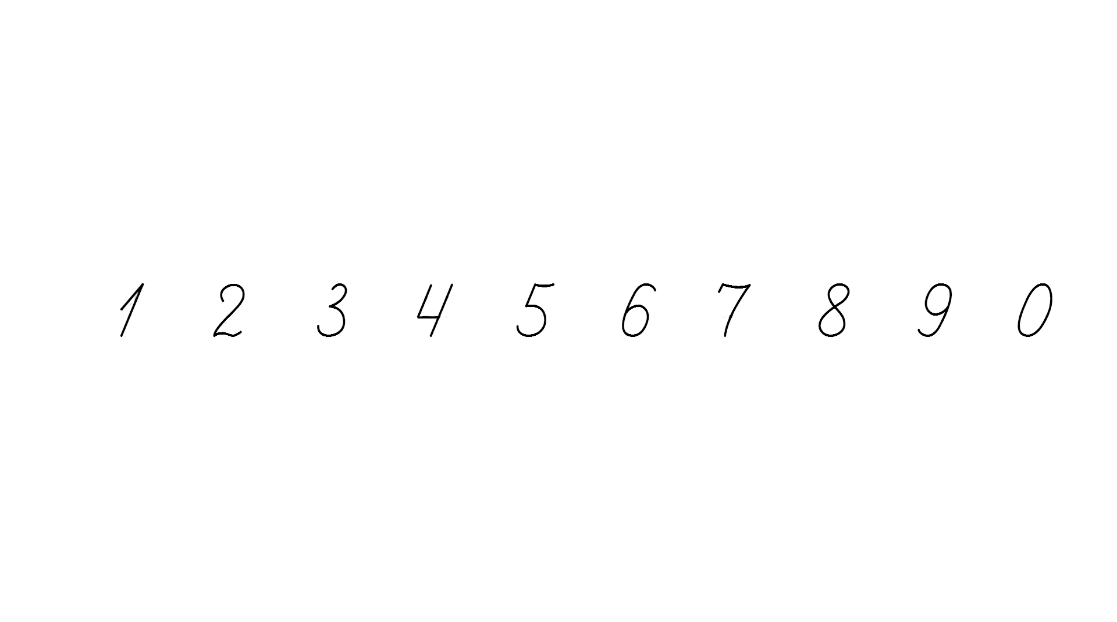 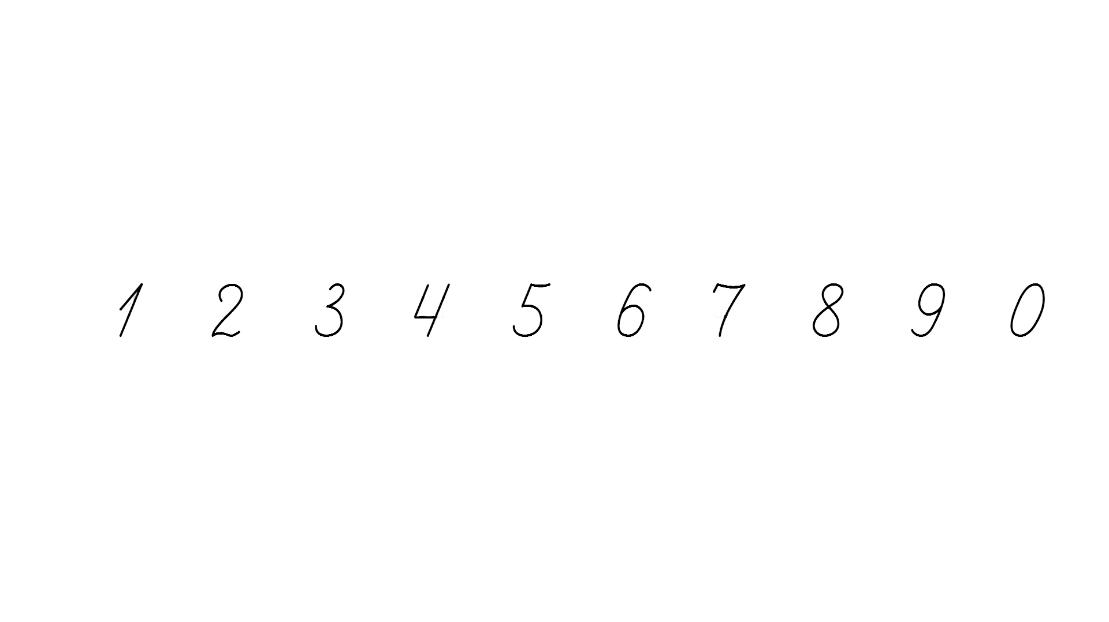 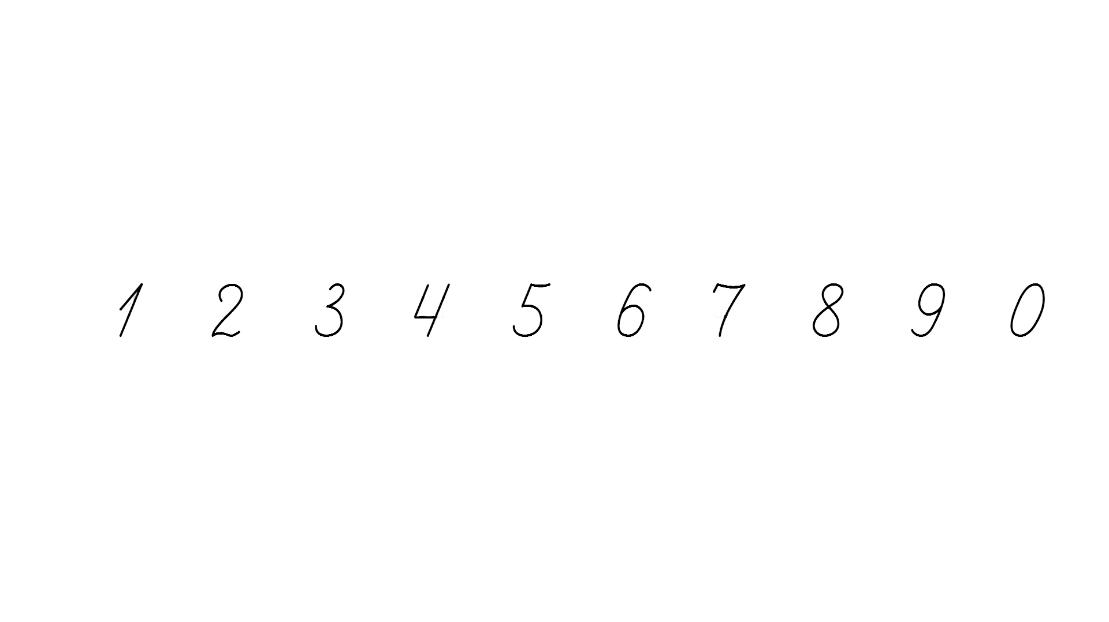 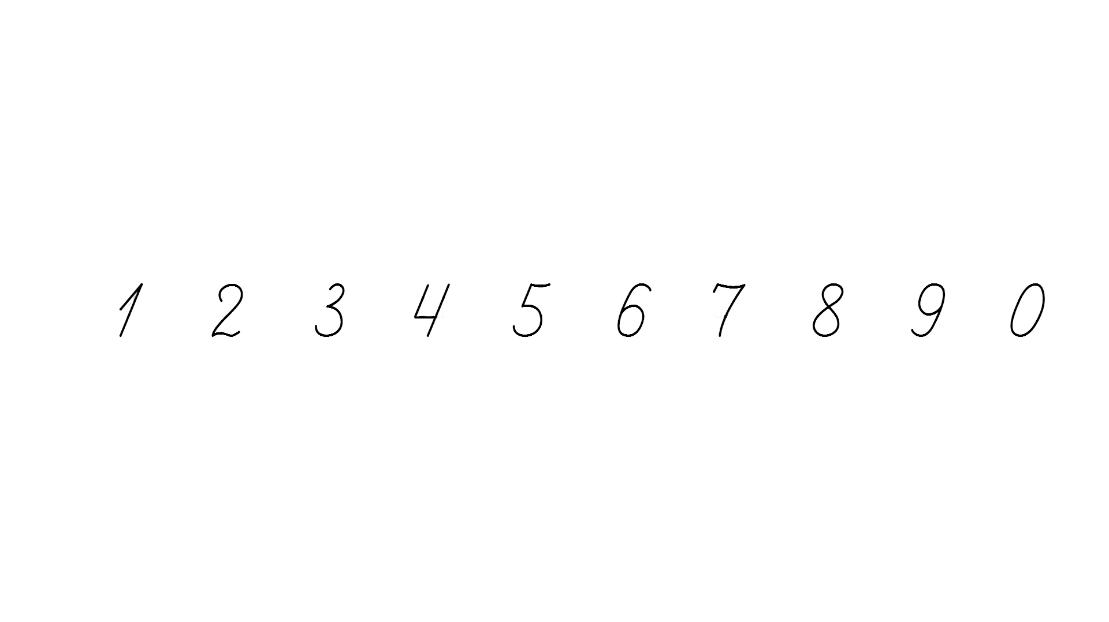 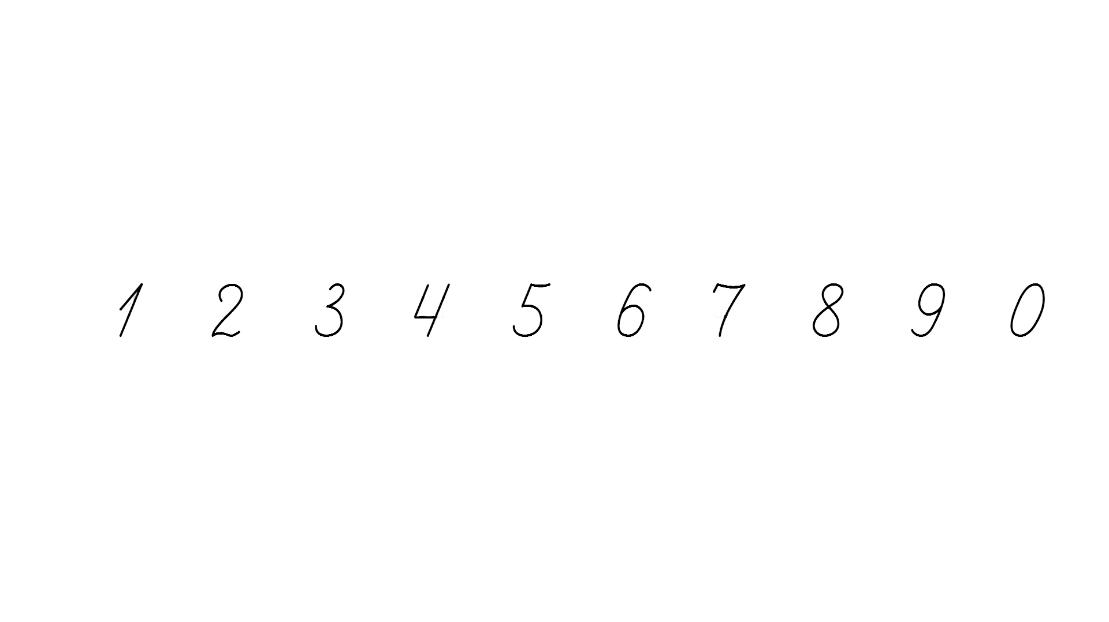 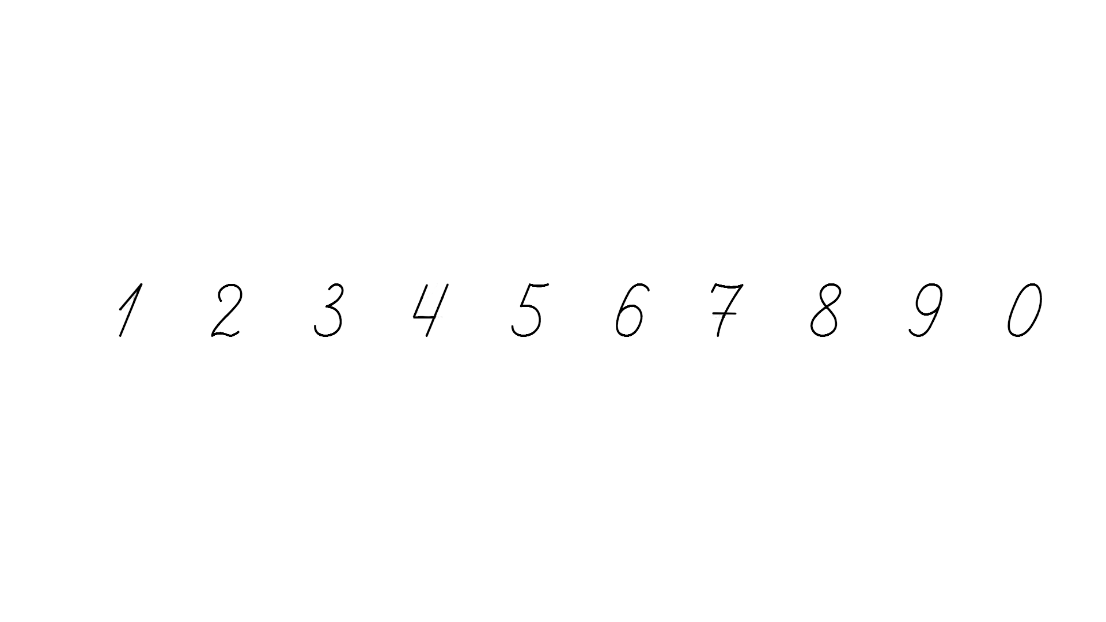 Робота в зошиті
Поділи за зразком кожну групу об’єктів на дві рівні частини. Скільки об’єктів у кожній з отриманих частин?  Перевір за допомогою множення.
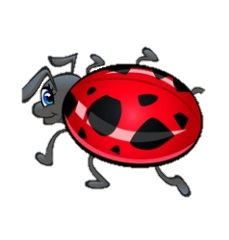 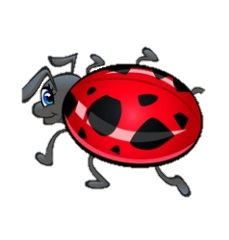 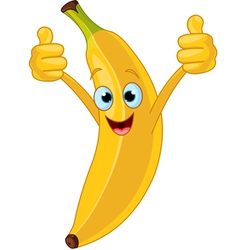 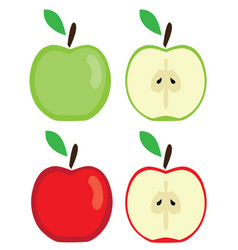 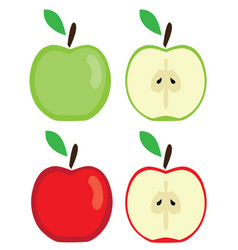 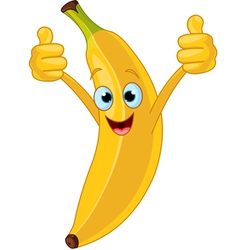 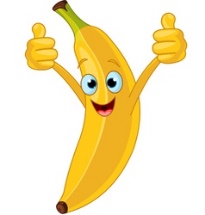 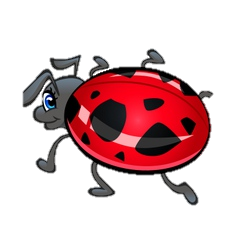 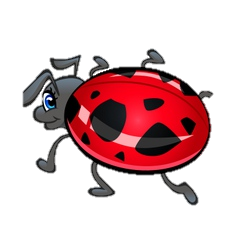 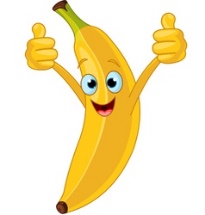 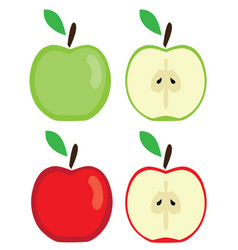 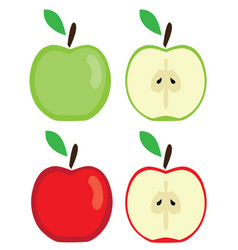 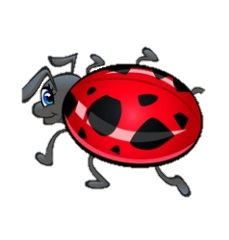 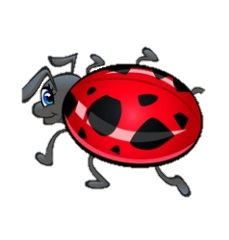 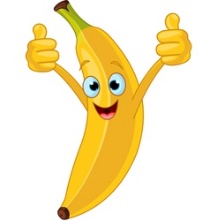 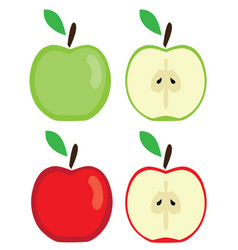 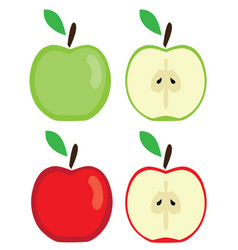 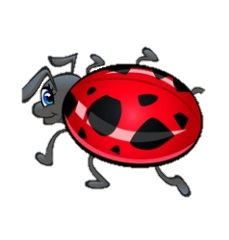 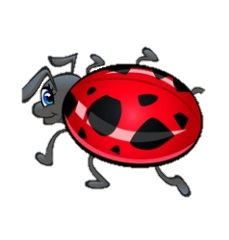 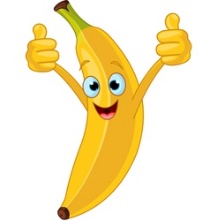 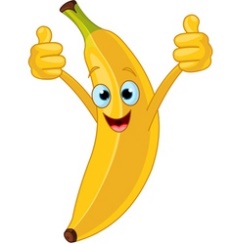 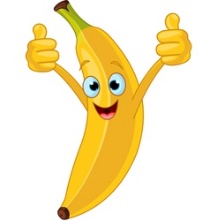 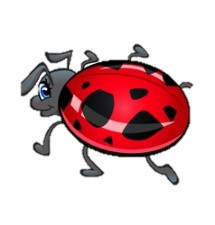 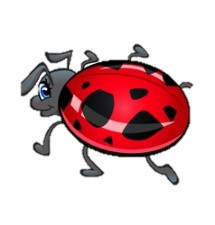 6:2=
8:2=
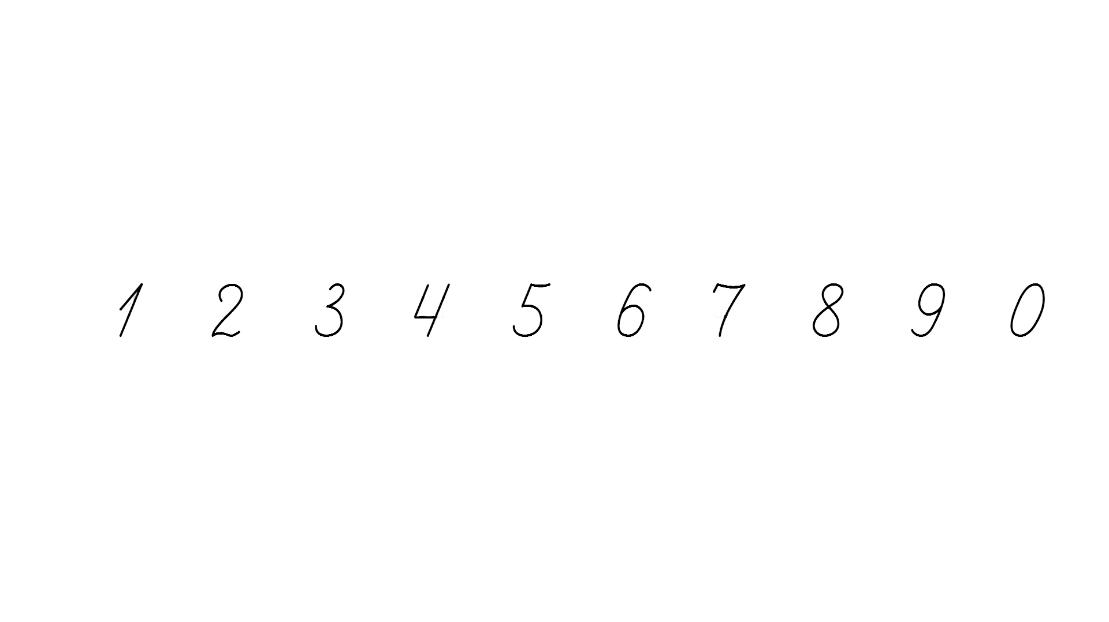 10:2=
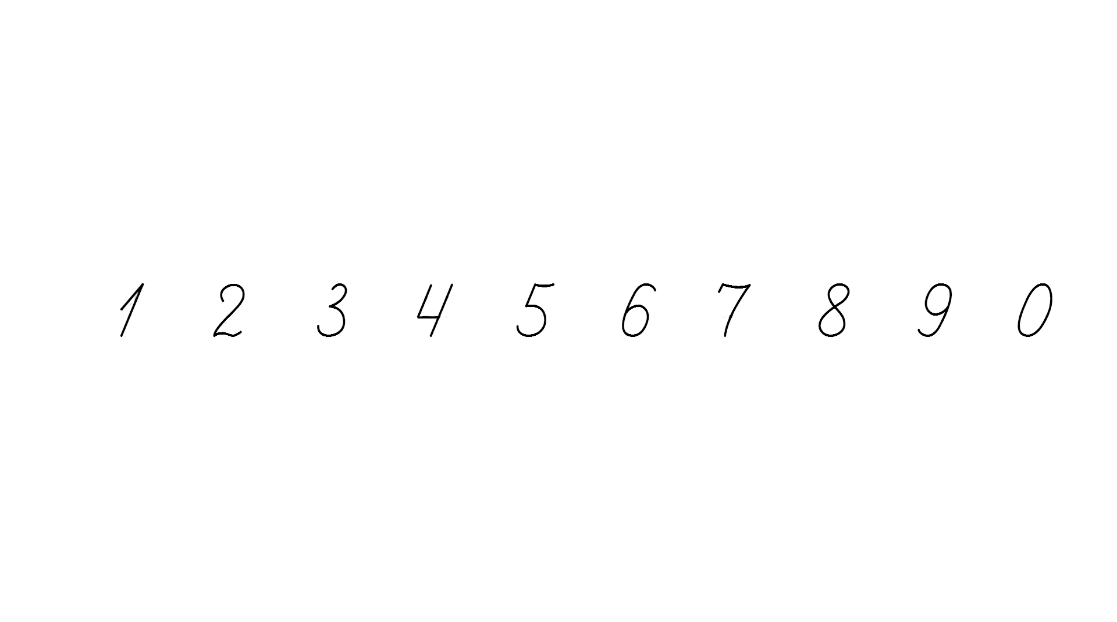 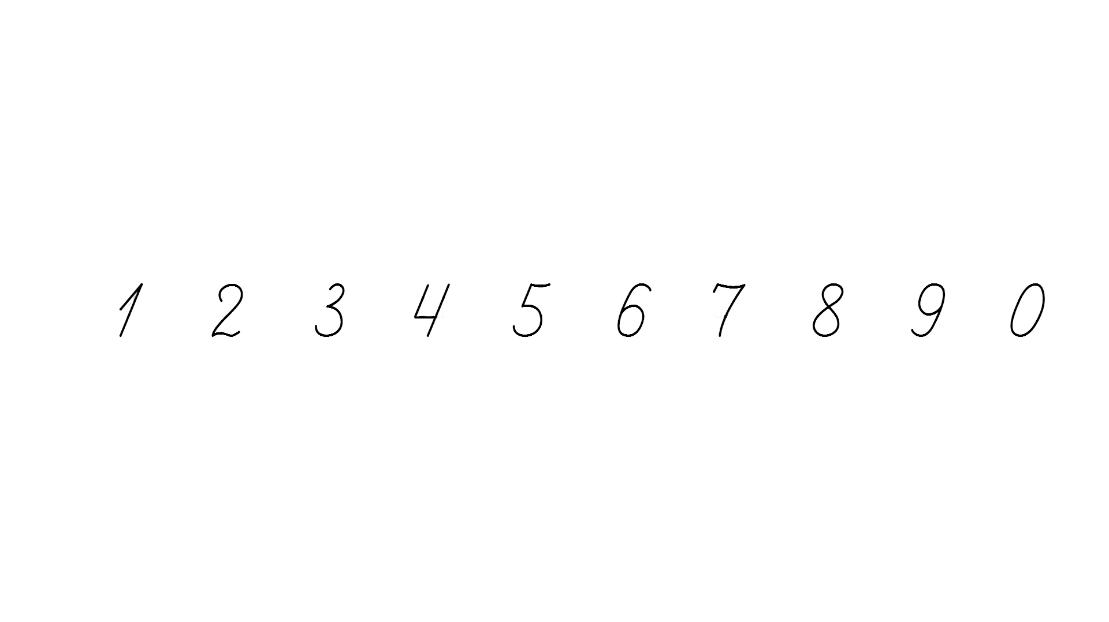 .
.
.
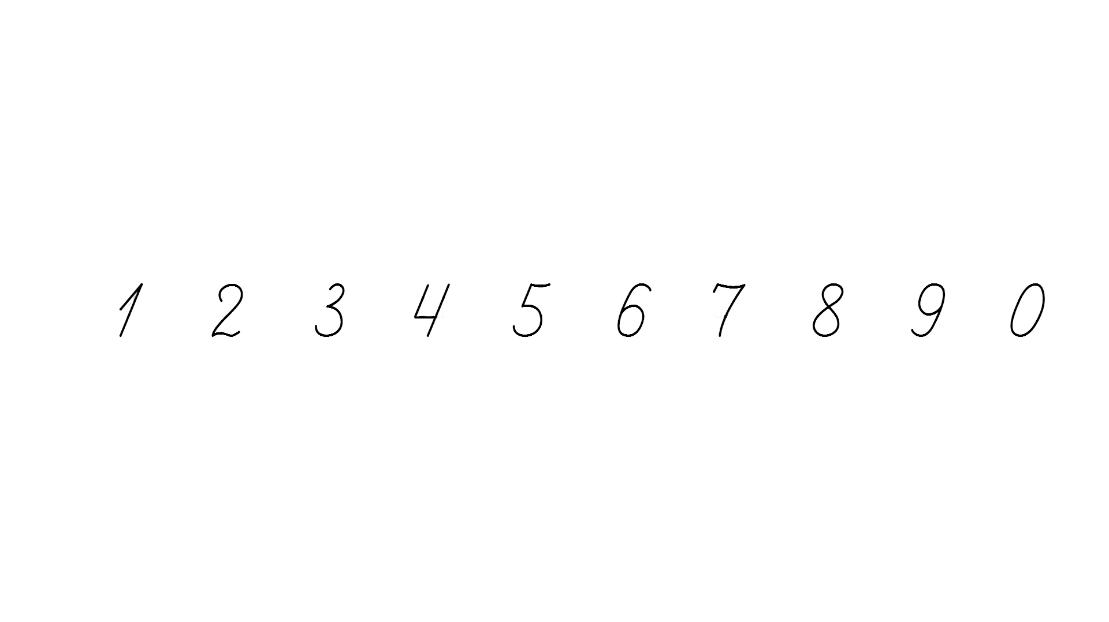 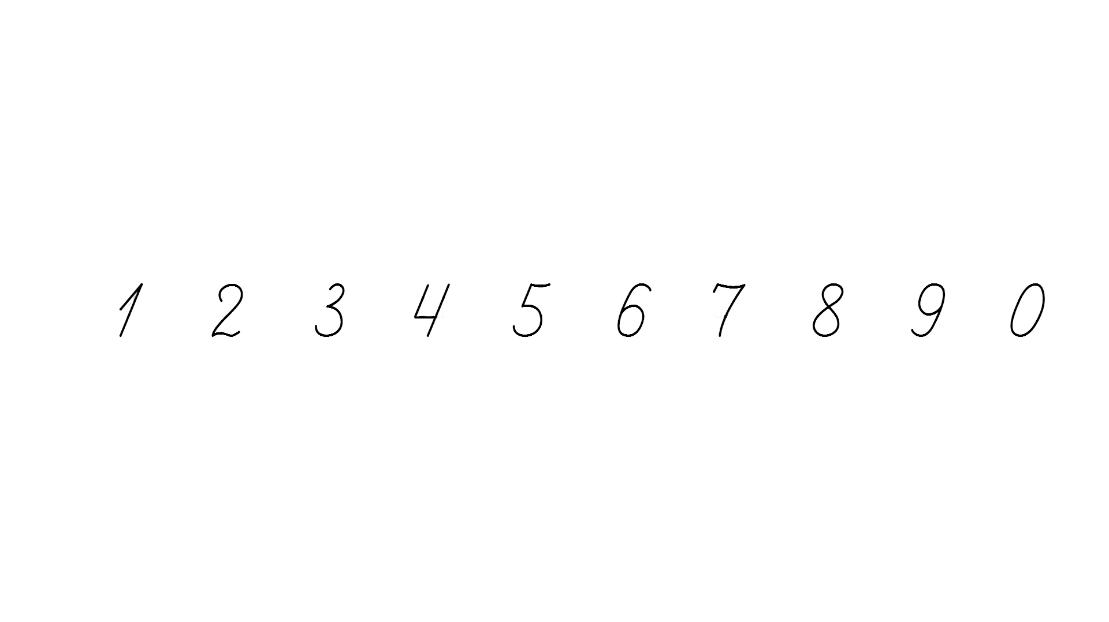 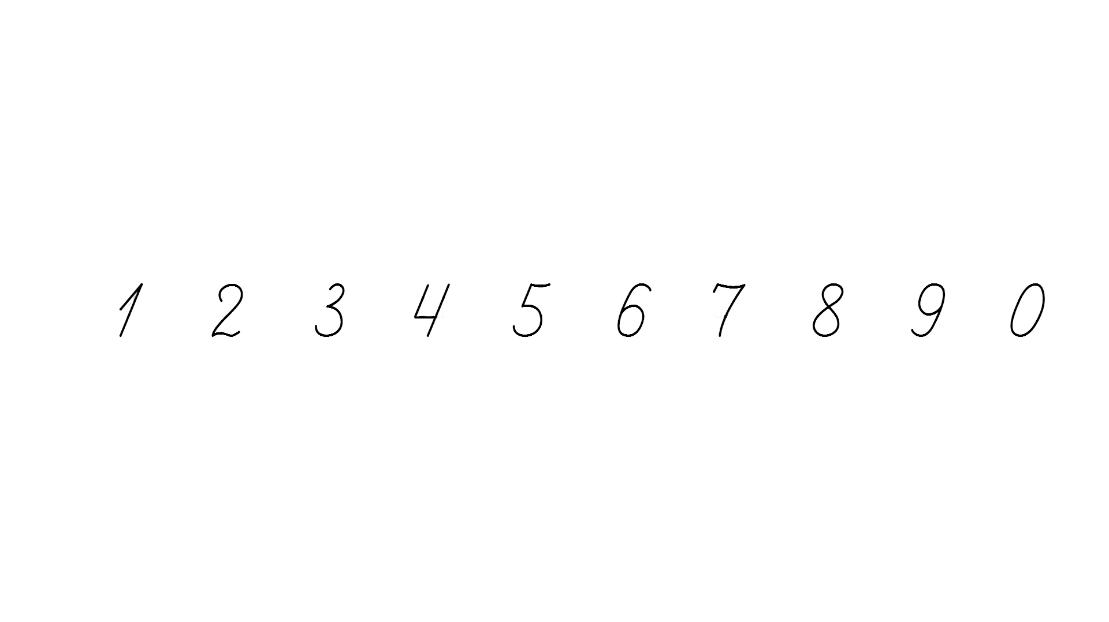 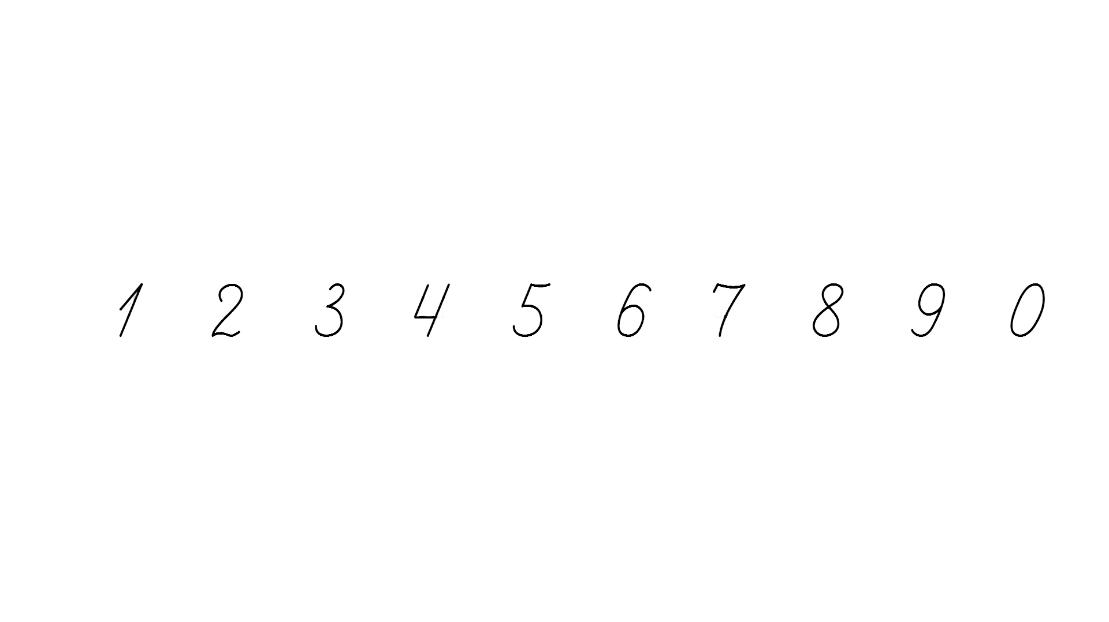 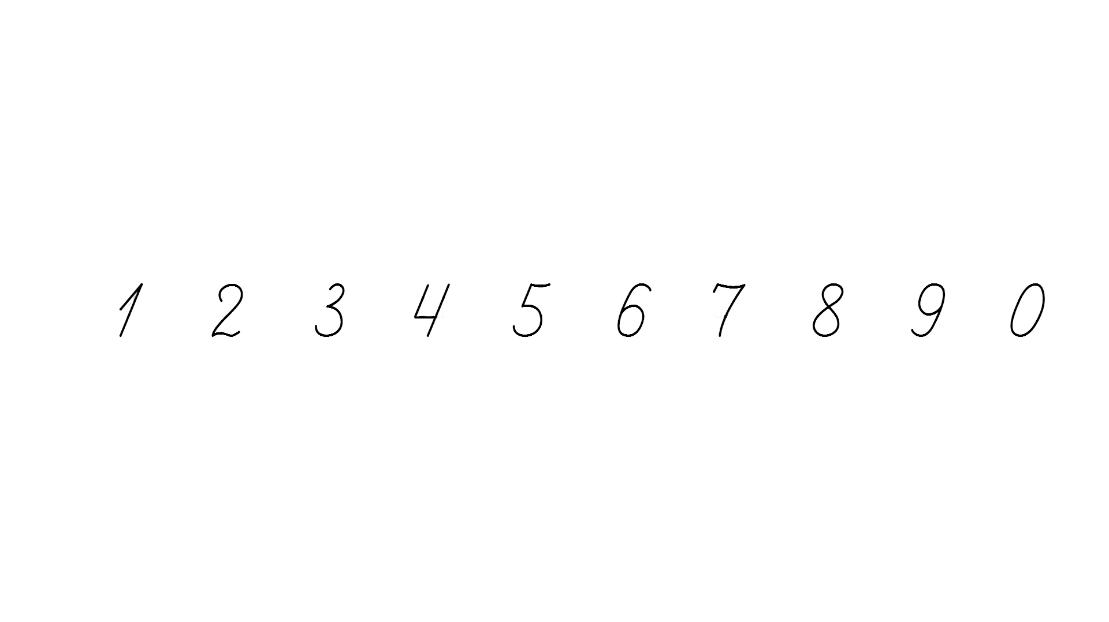 =
=
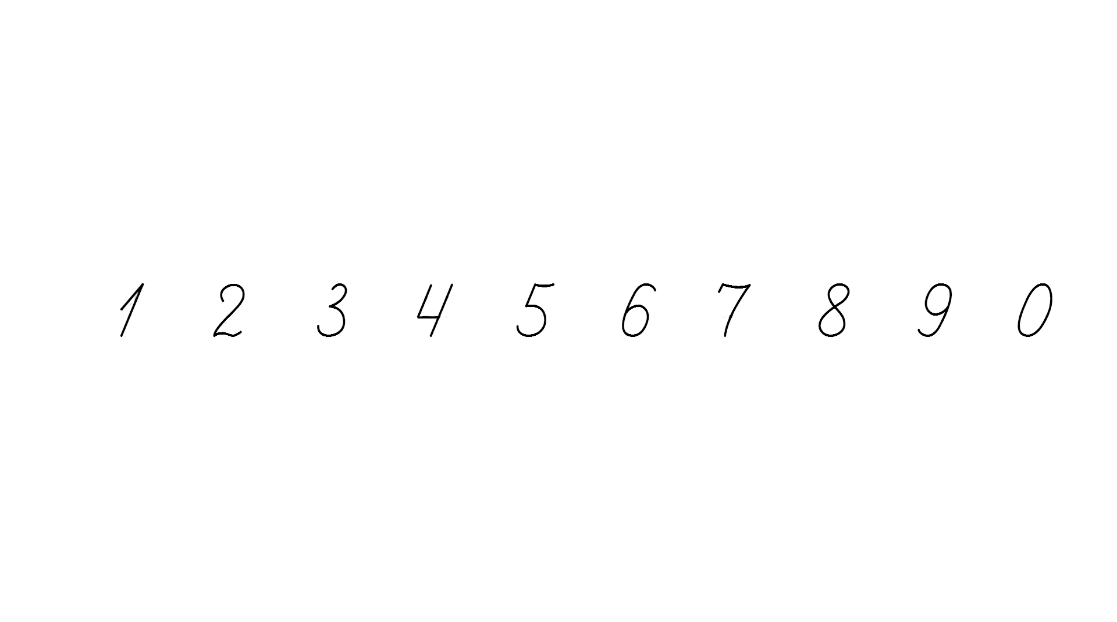 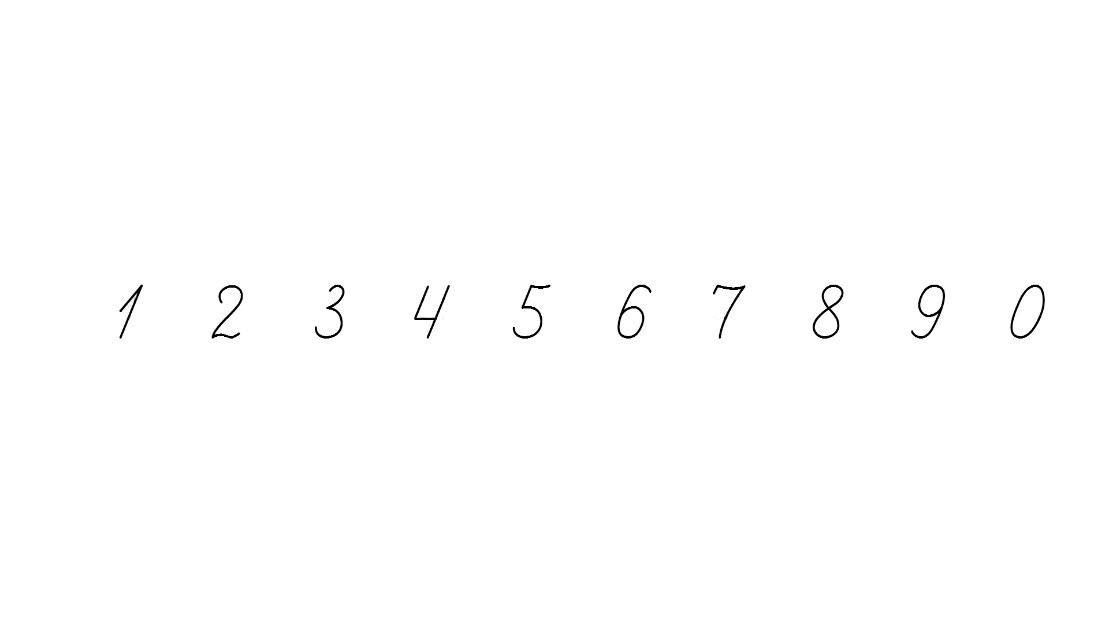 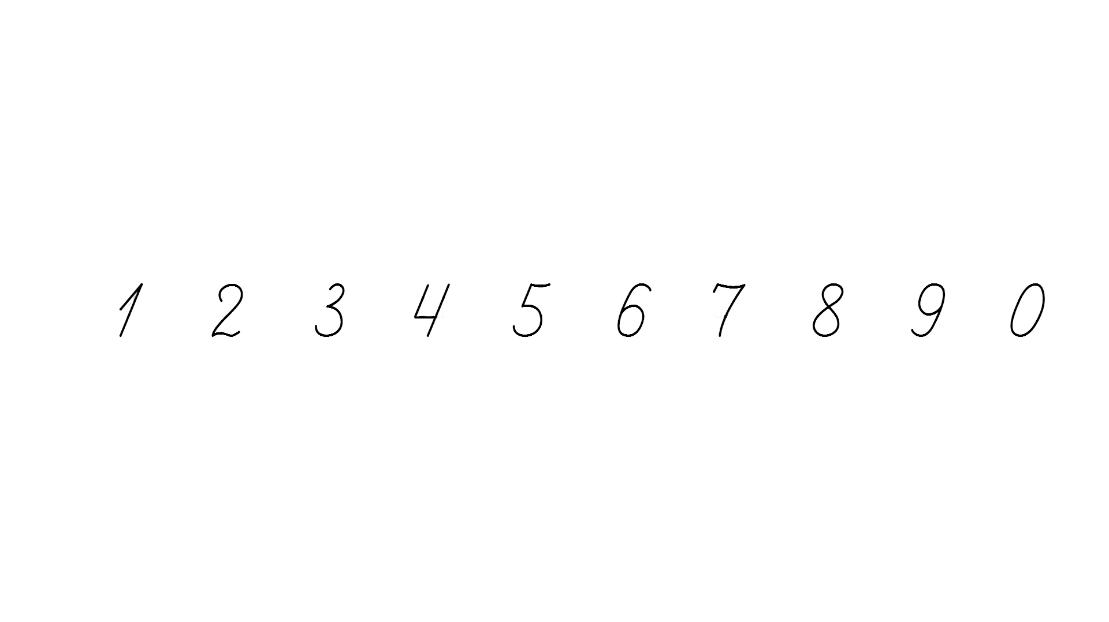 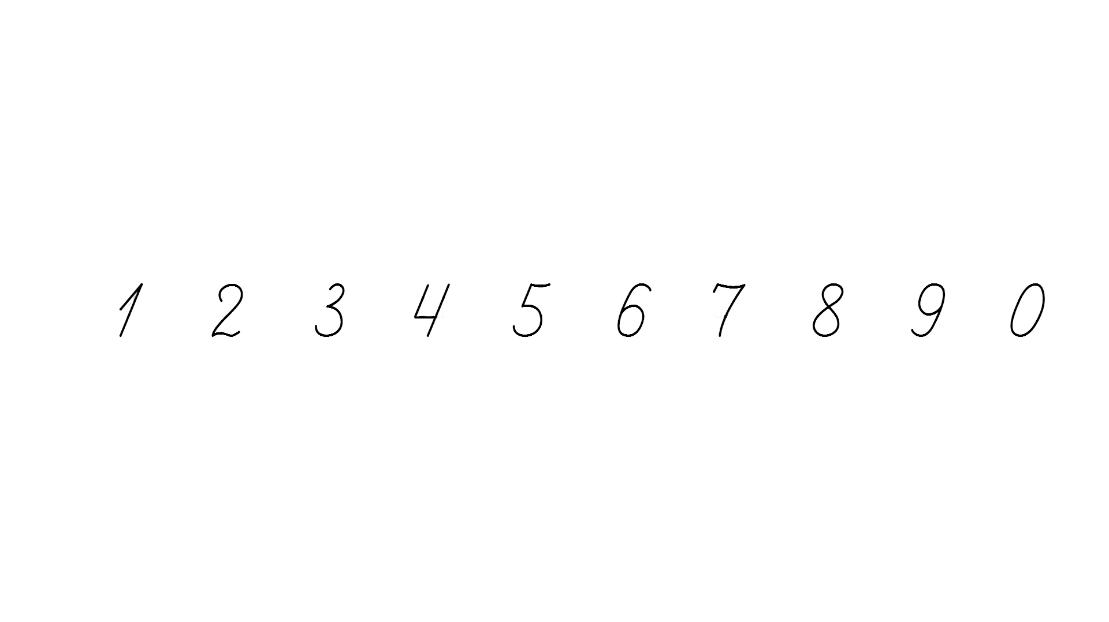 =
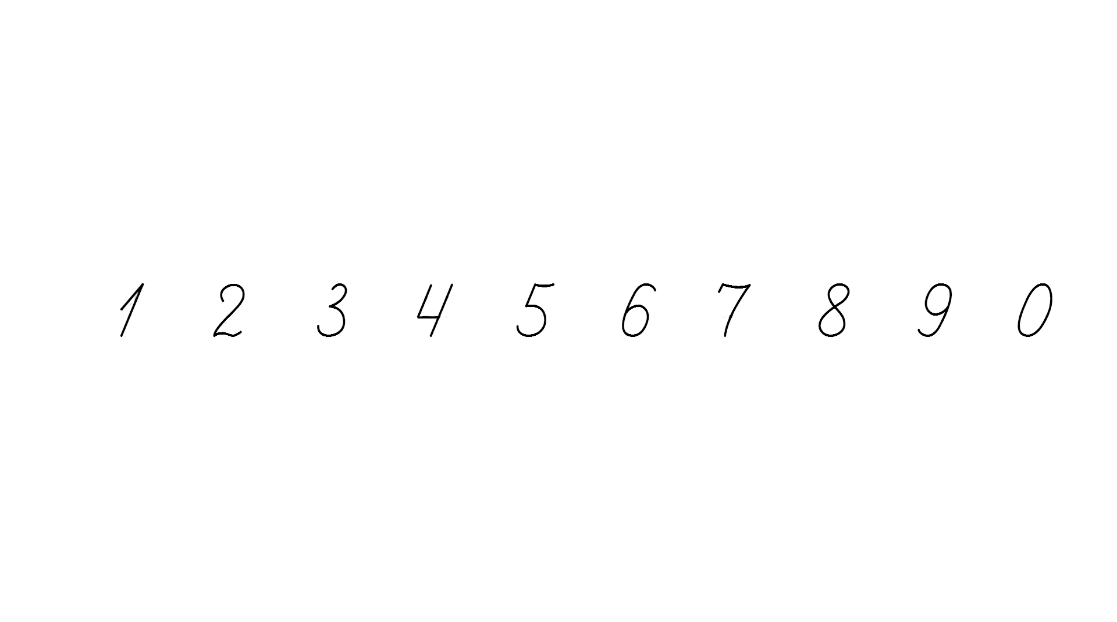 Сторінка
48 №1
Рефлексія. Вправа «Веселі числа»
Оціни свою роботу на уроці і розфарбуй  число візерунками
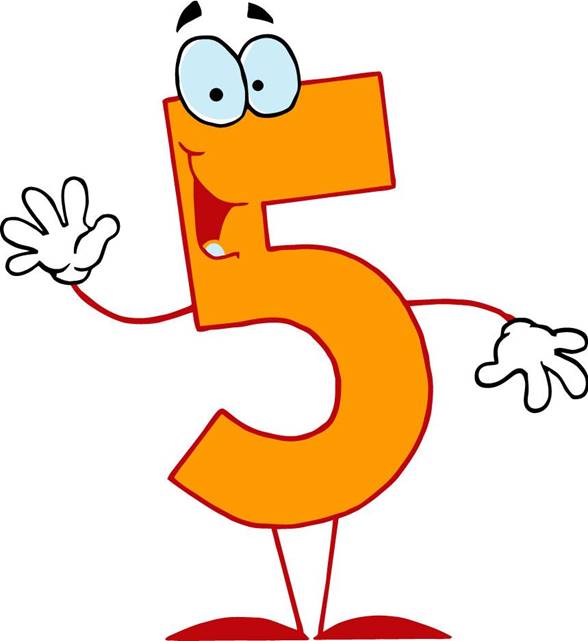 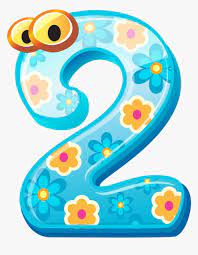 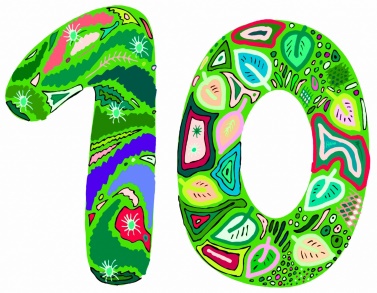 Не зовсім все виходило, але я старав(лася).
Все вийшло! Уроком задоволений(на)!
Мало що вийшло, не розумів(ла).